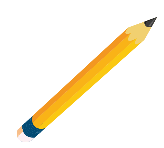 Unit 8:
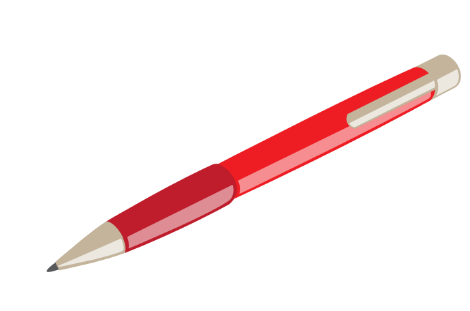 This is my pen
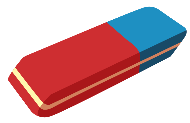 Teacher: Mrs Ly
0988397716
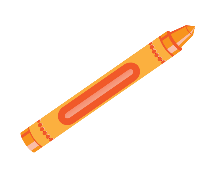 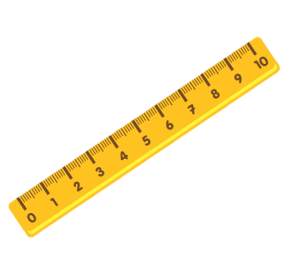 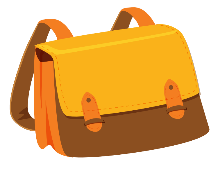 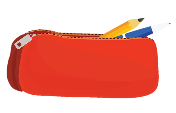 VOCABULARY
VOCABULARY
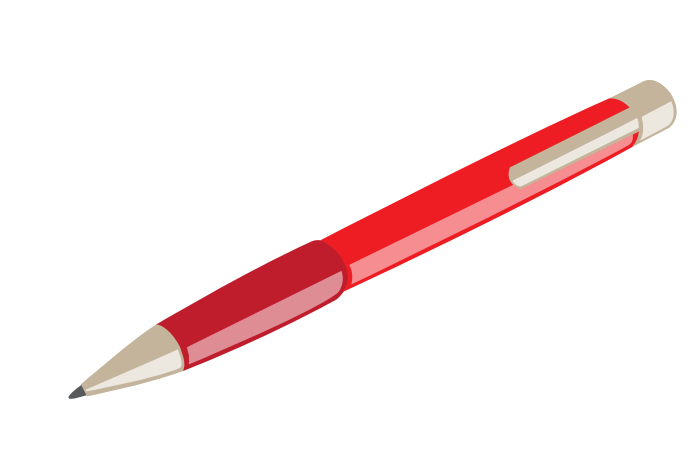 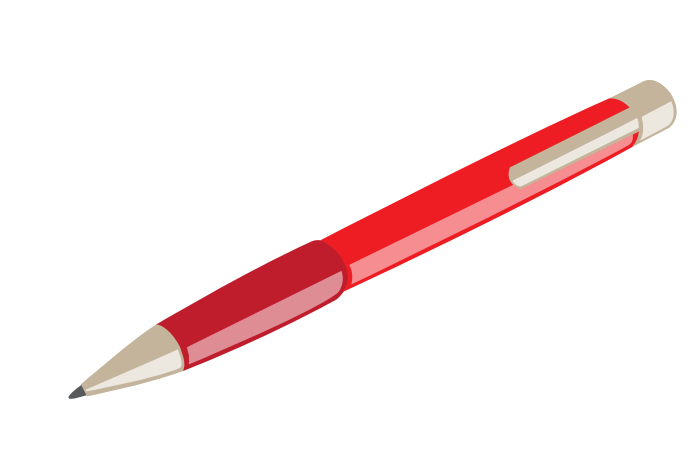 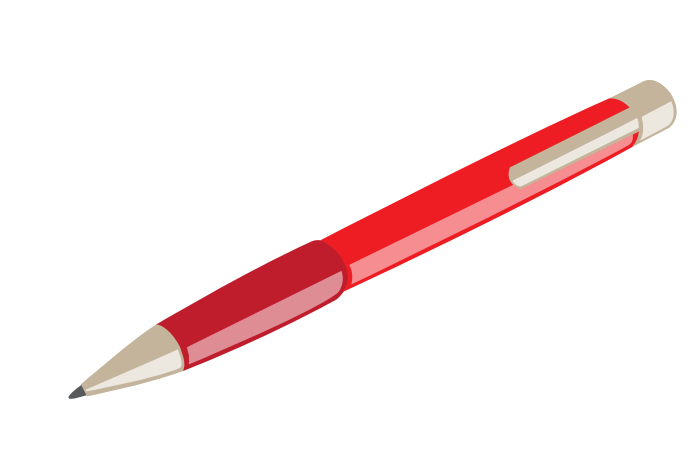 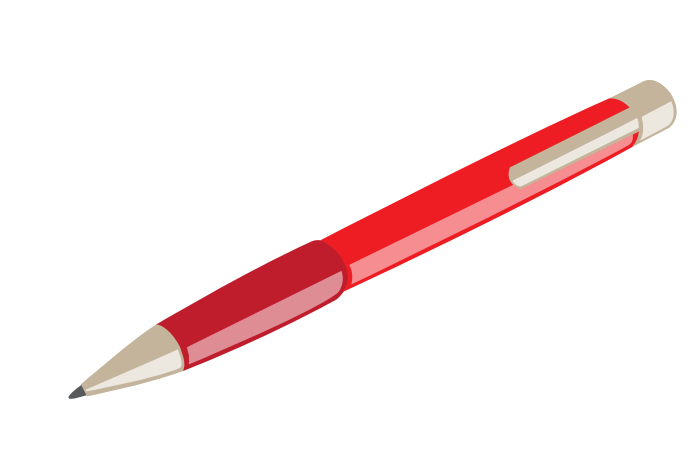 pen
pens
VOCABULARY
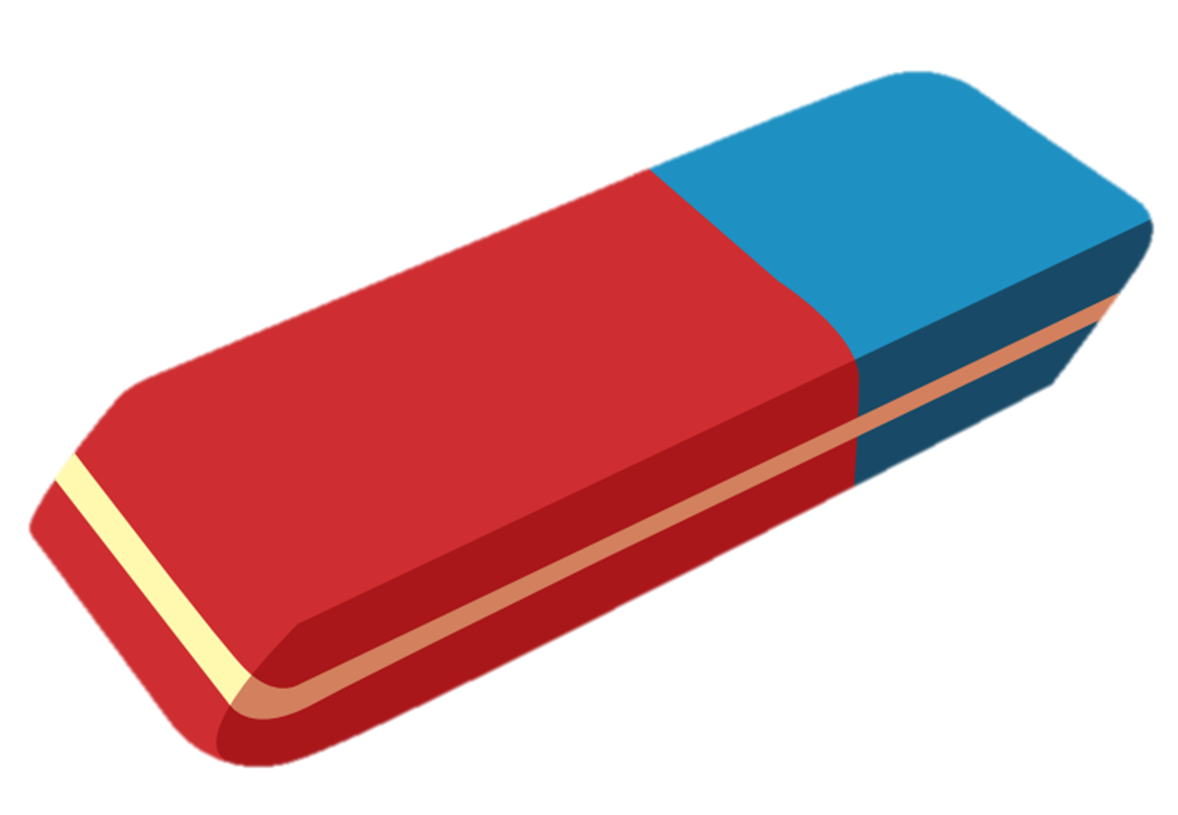 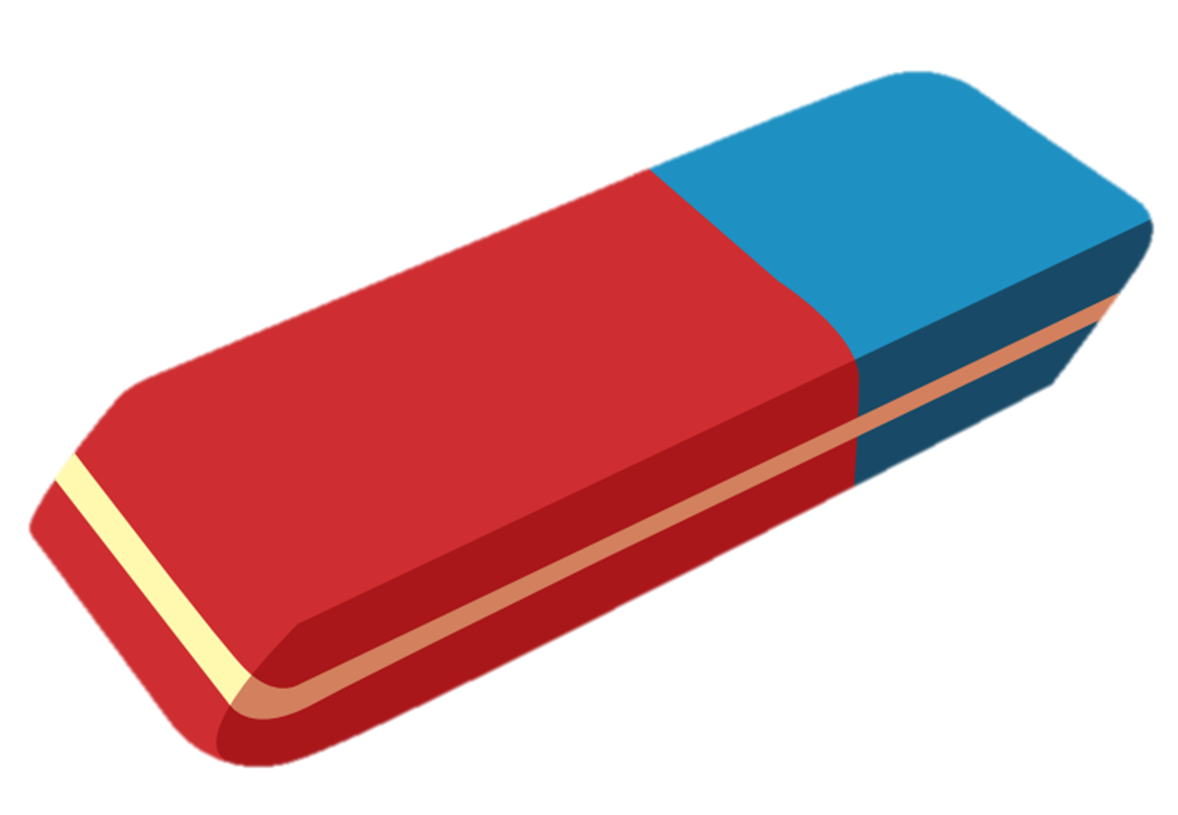 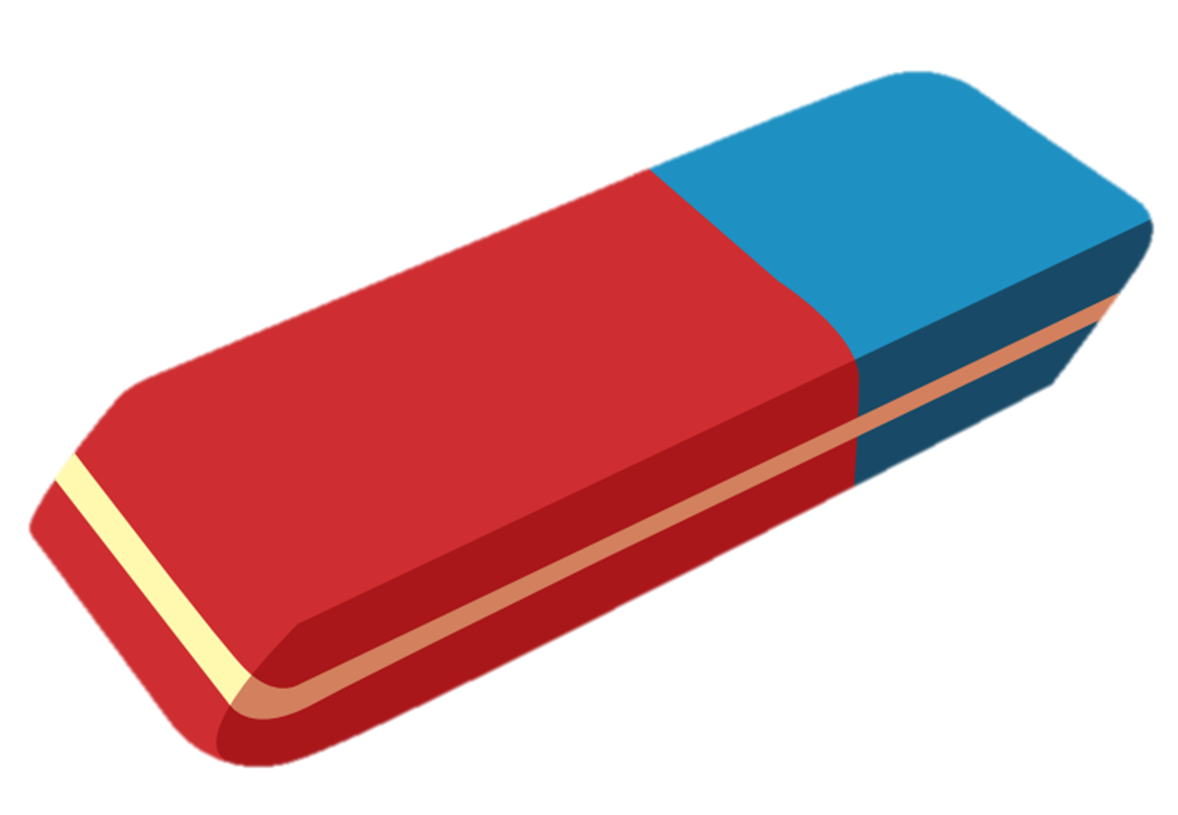 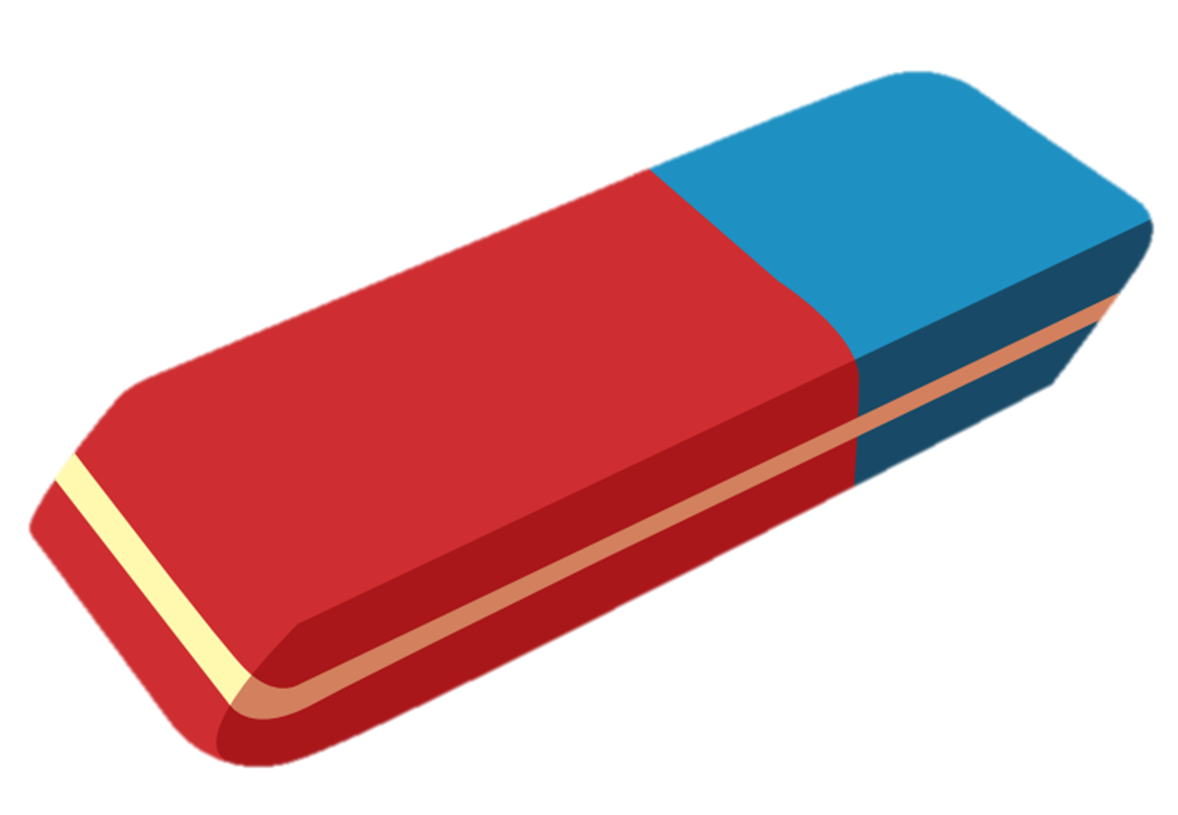 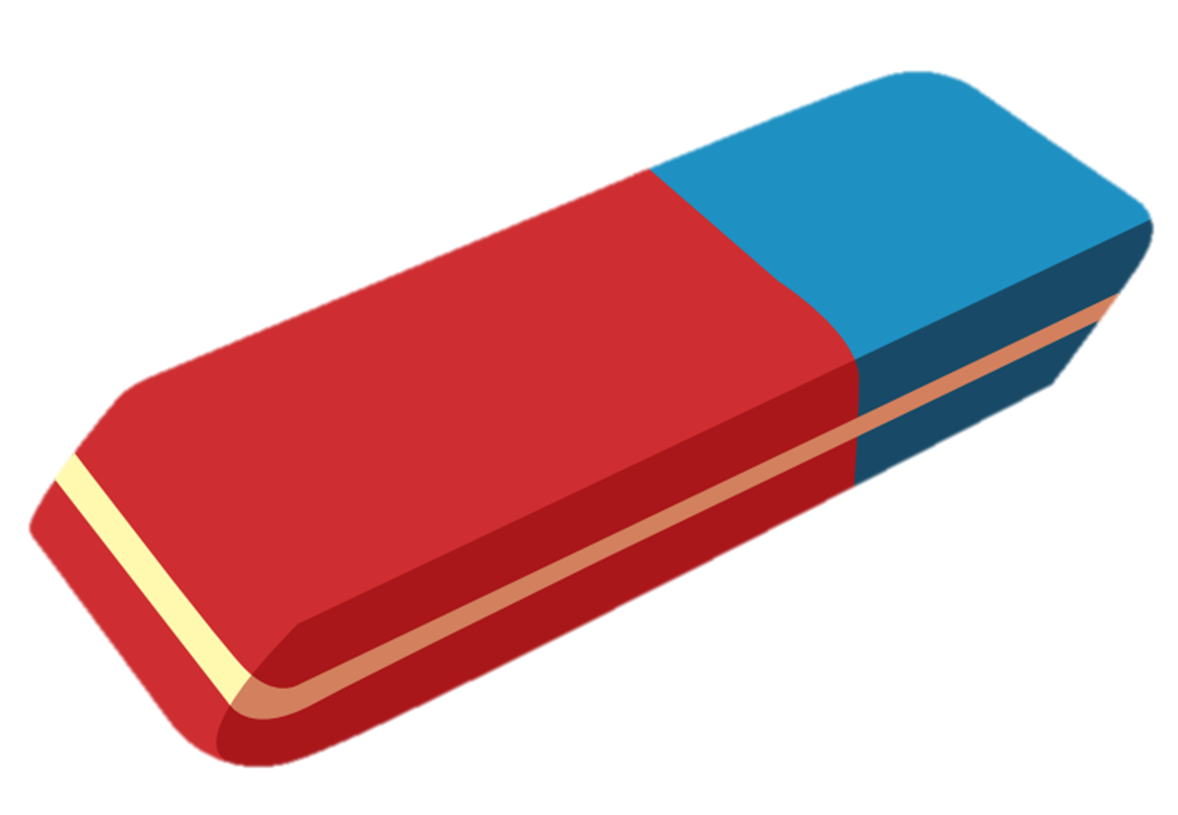 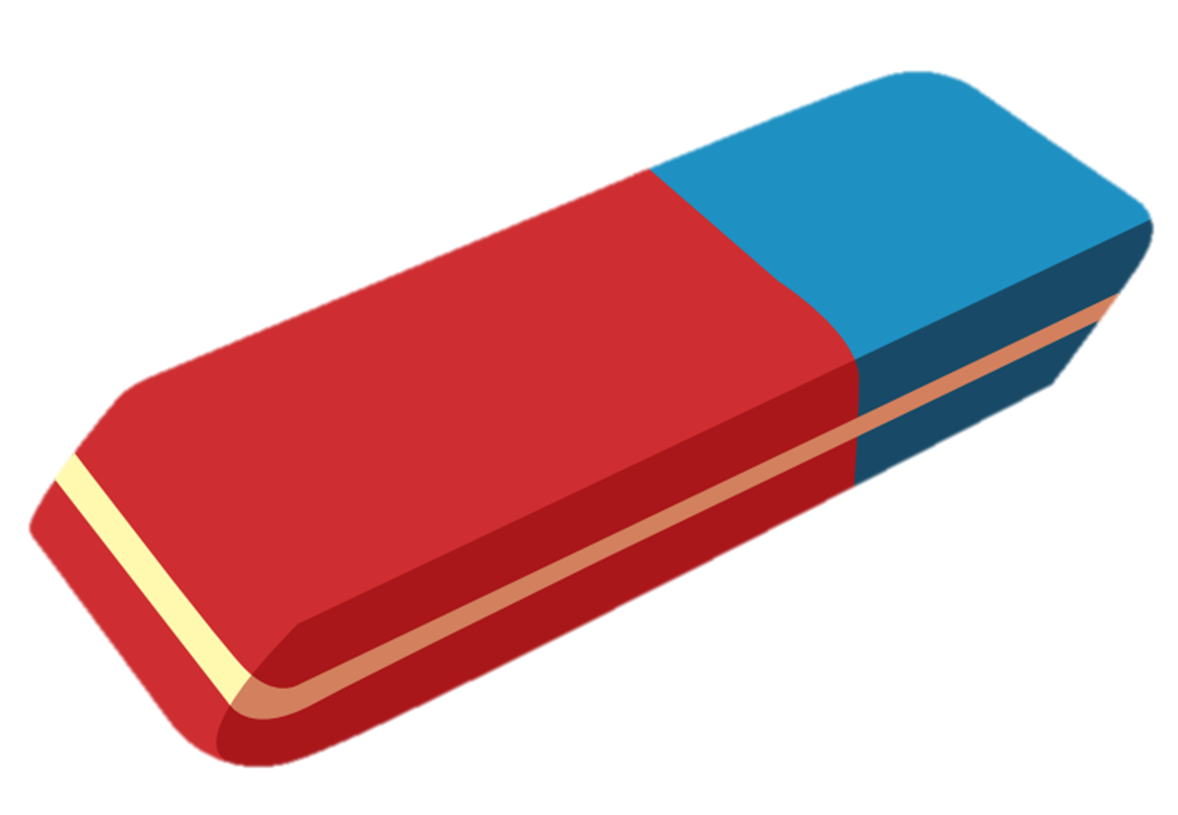 eraser
rubber
rubbers
erasers
VOCABULARY
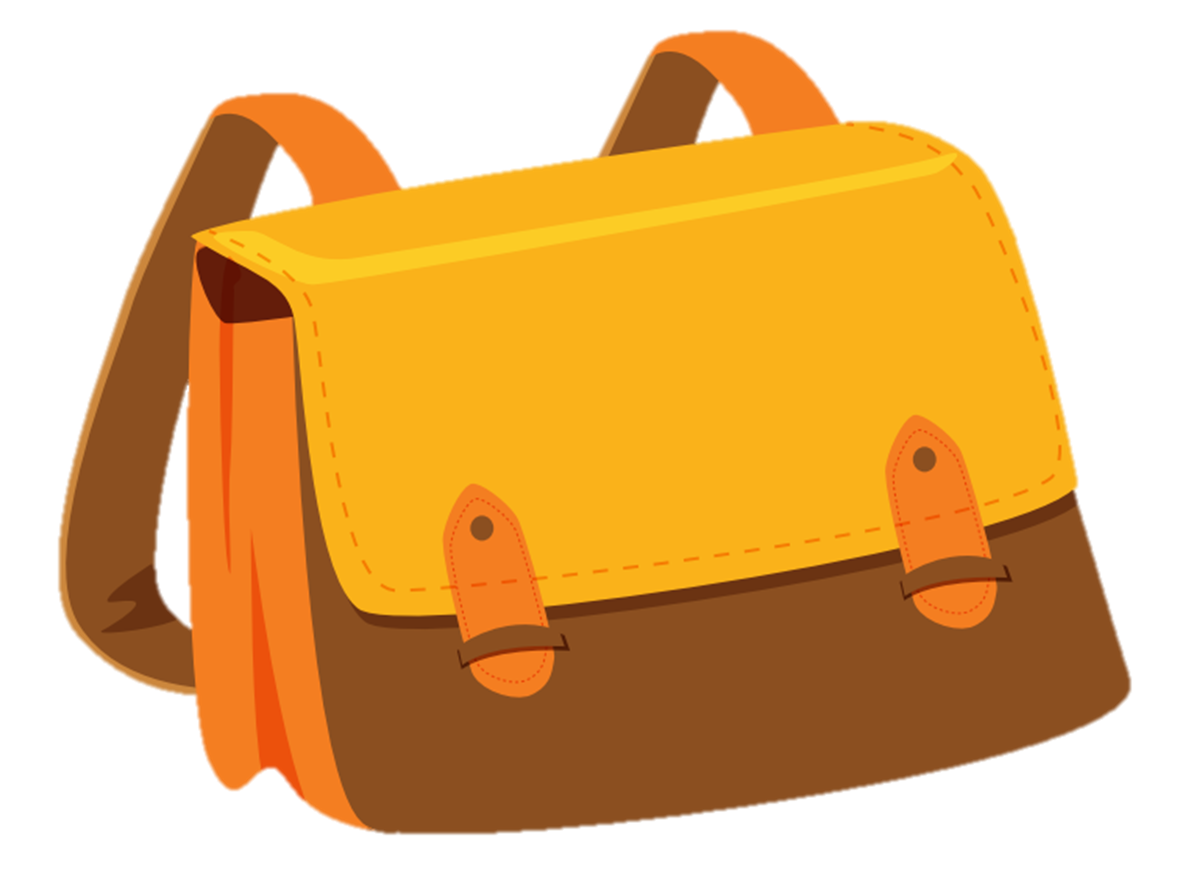 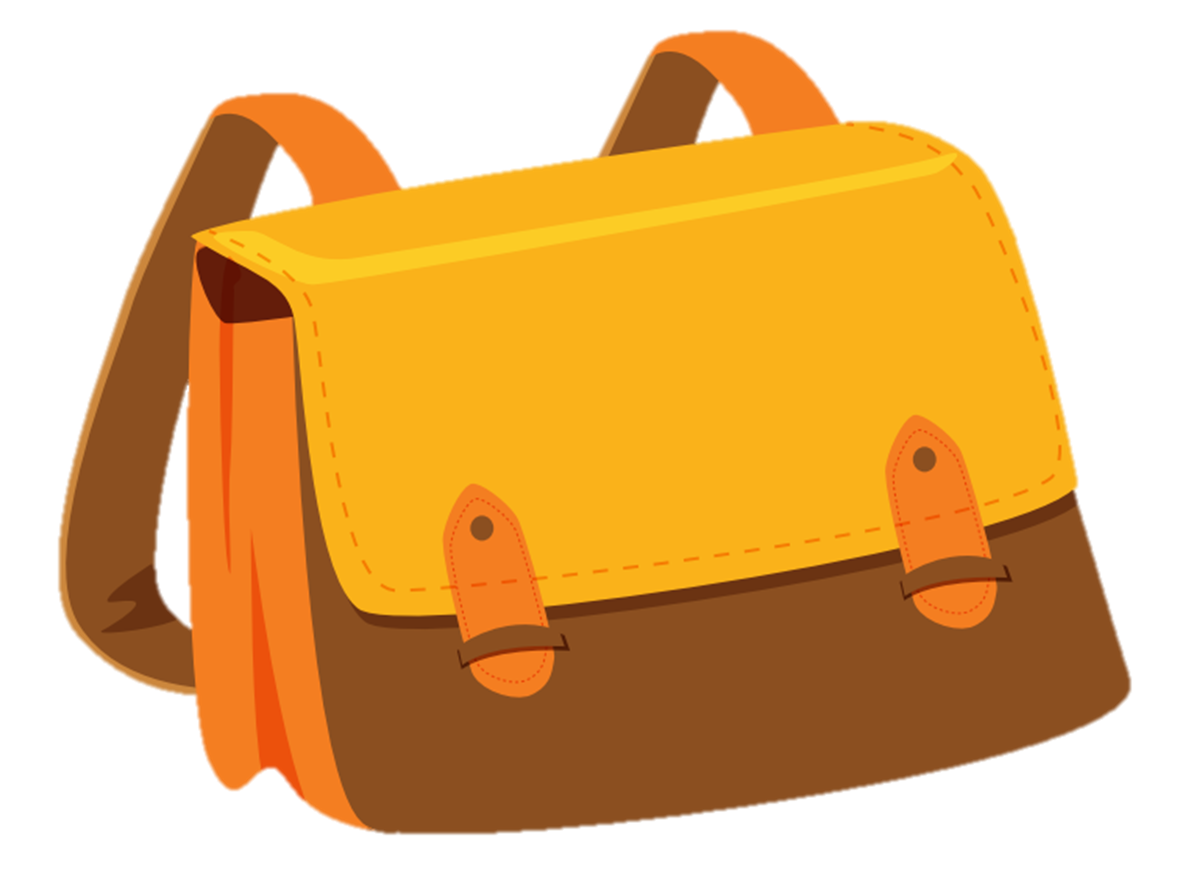 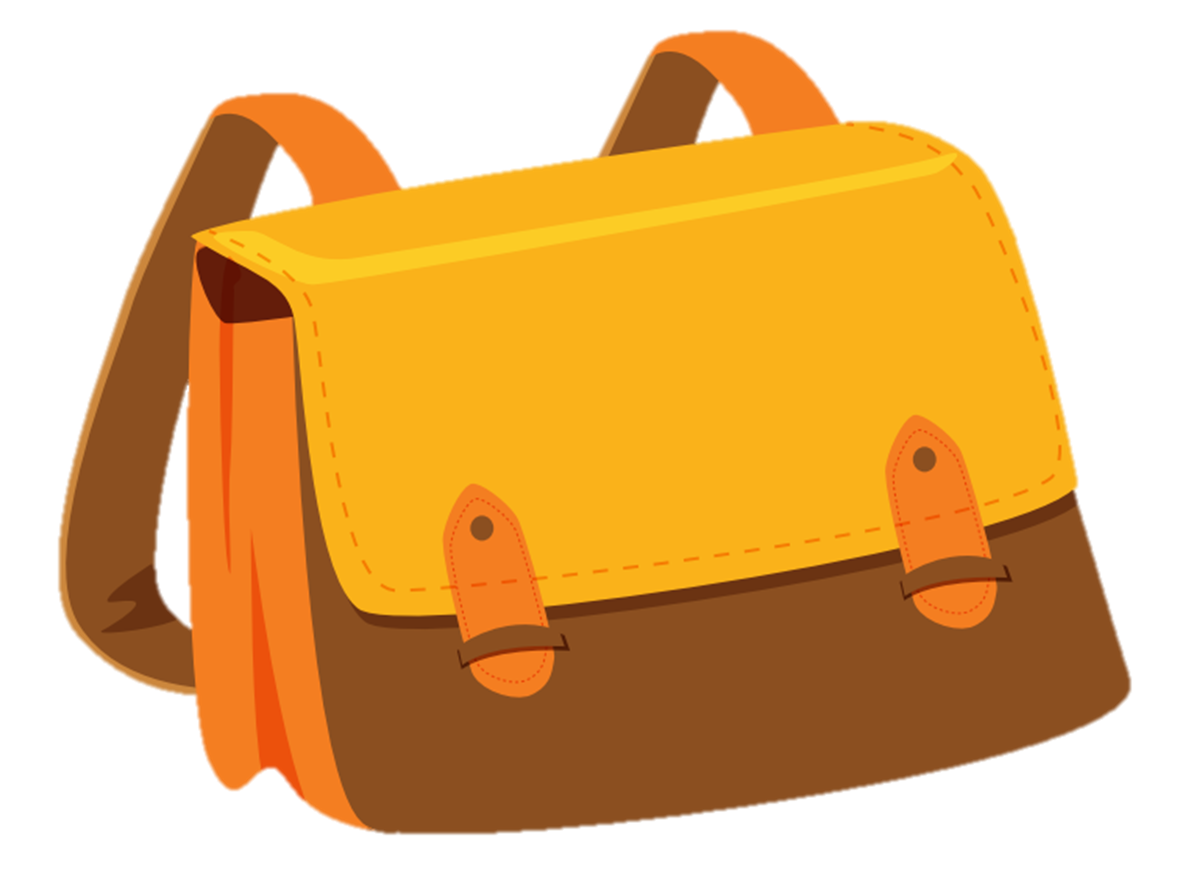 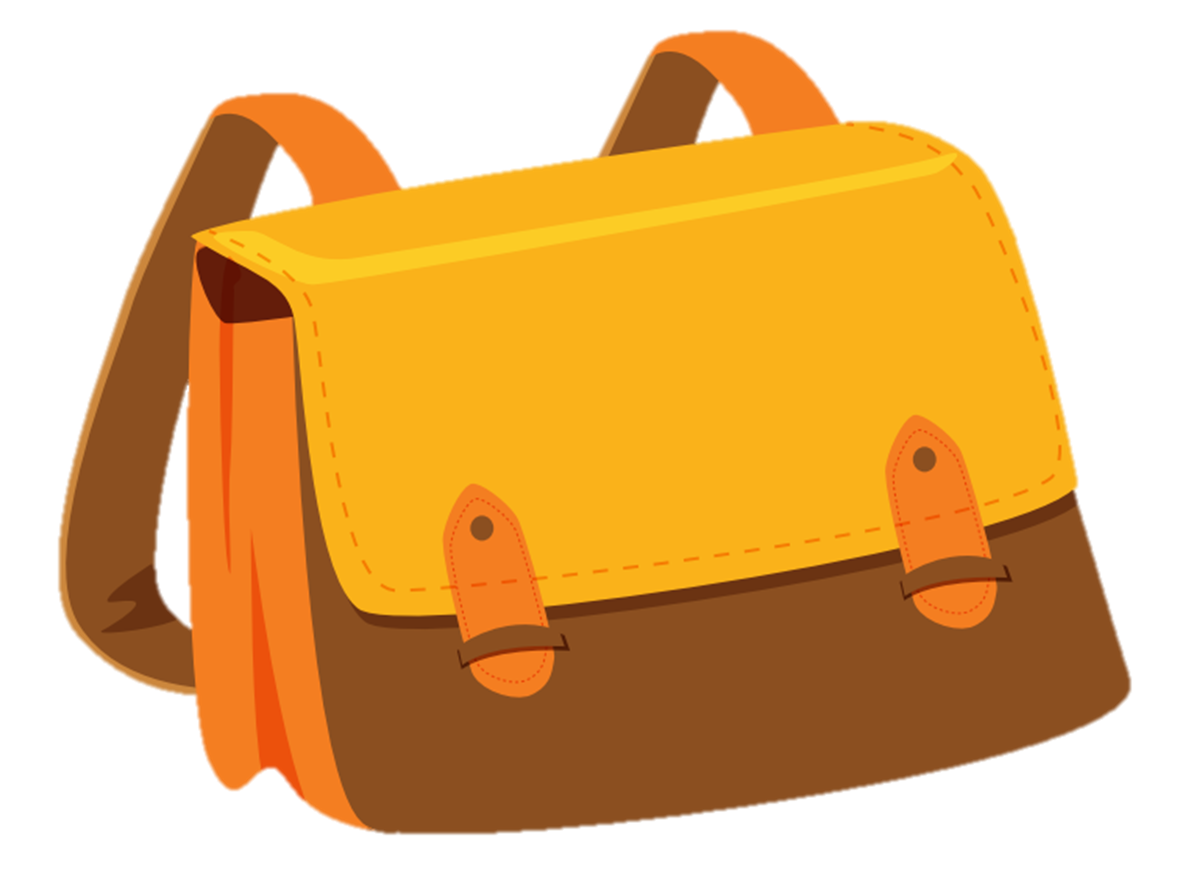 school bag
school bags
VOCABULARY
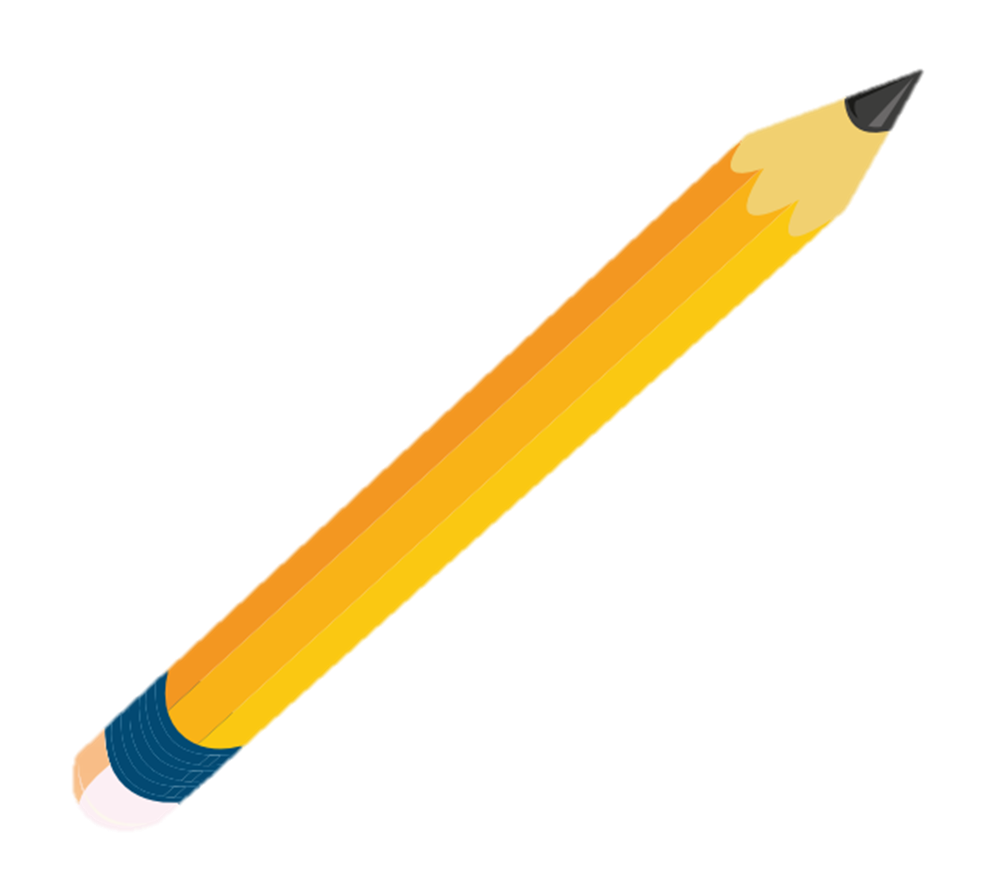 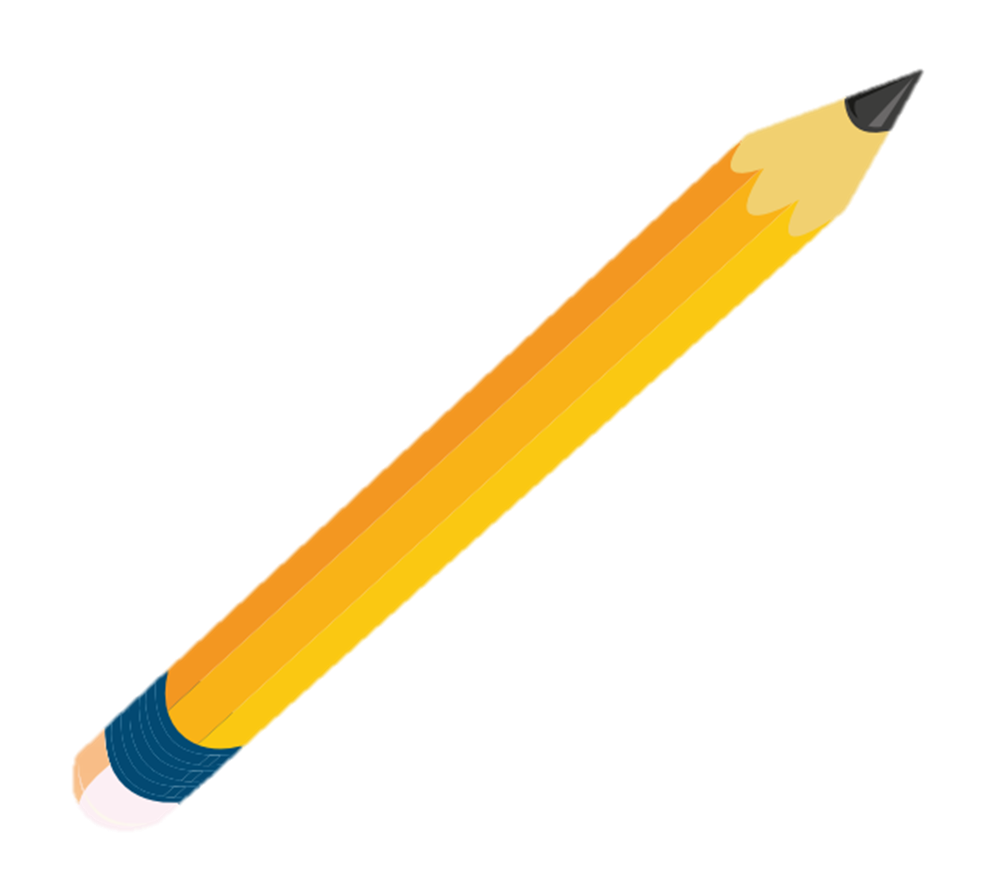 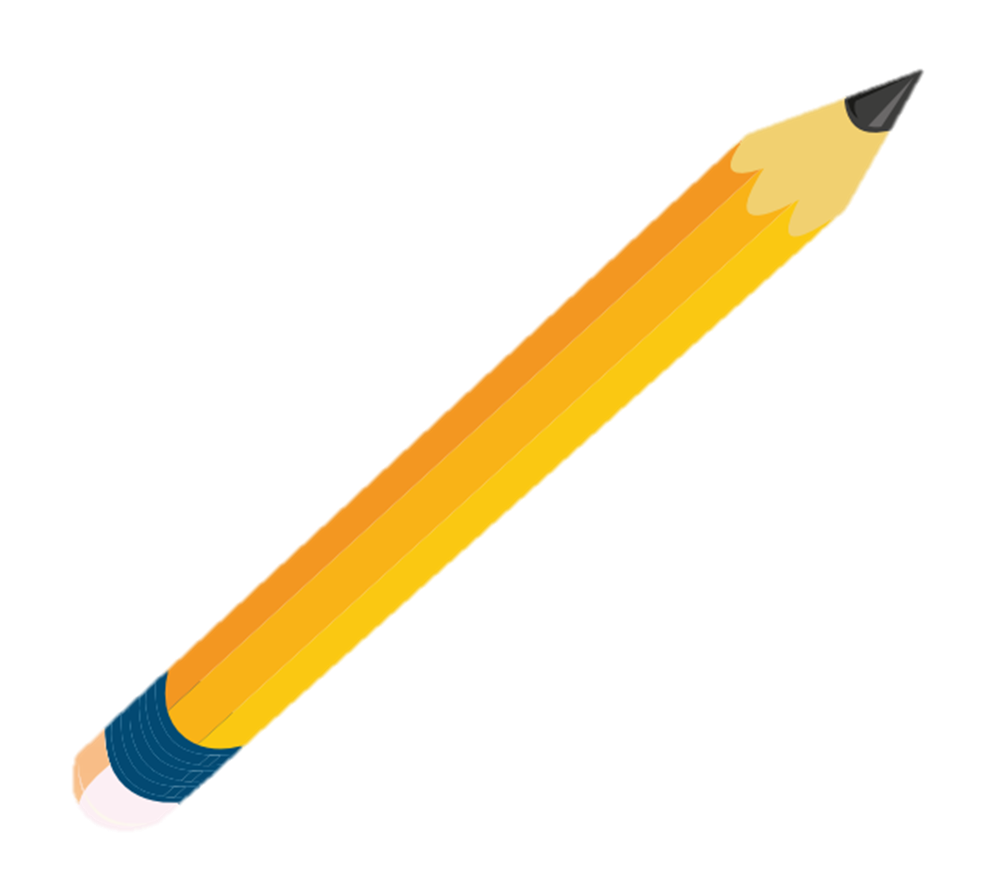 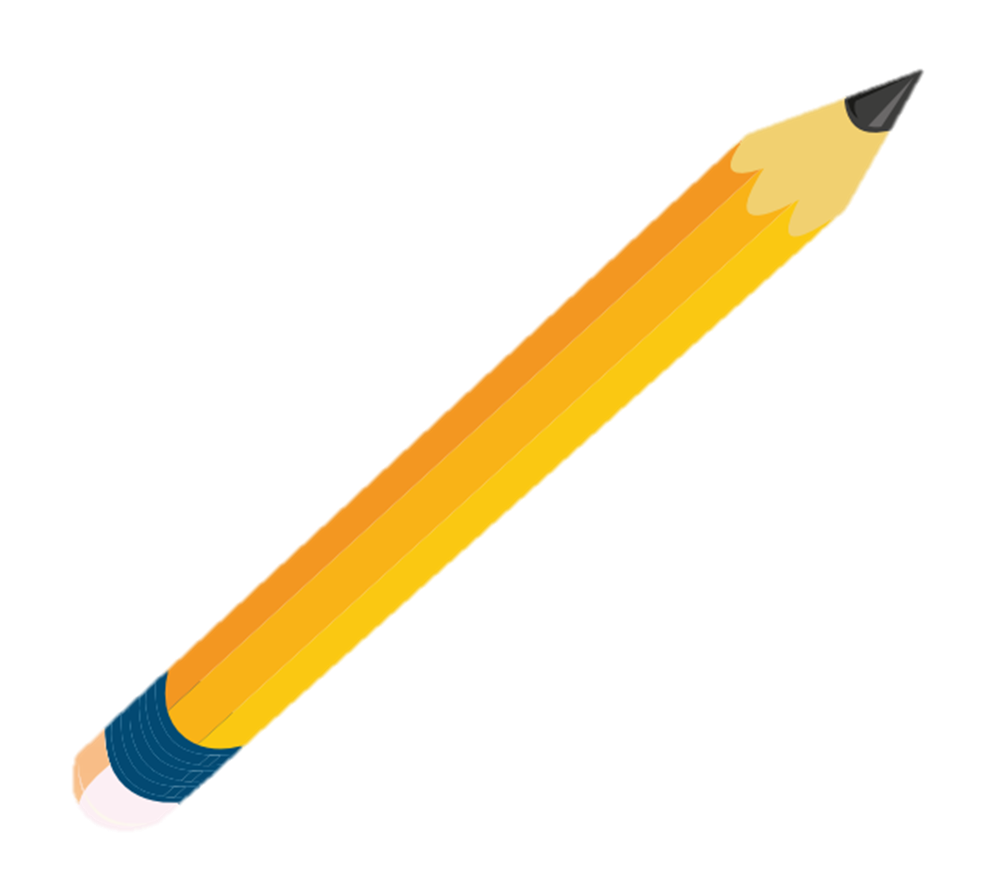 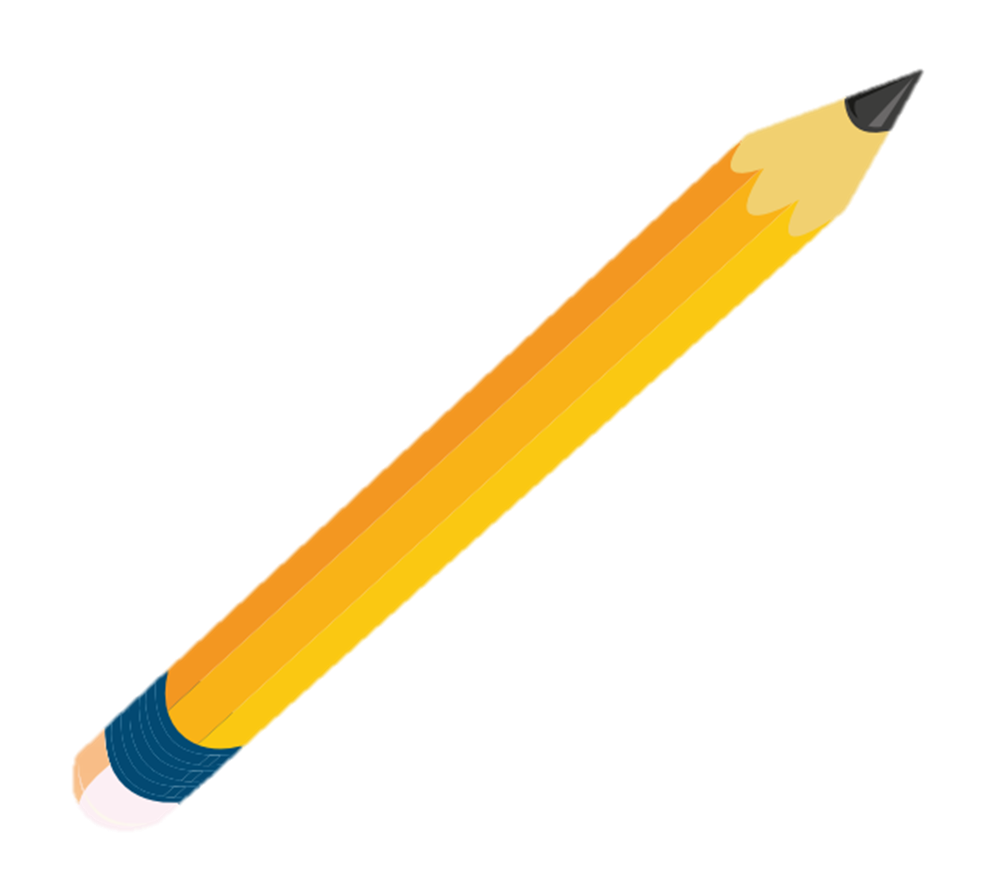 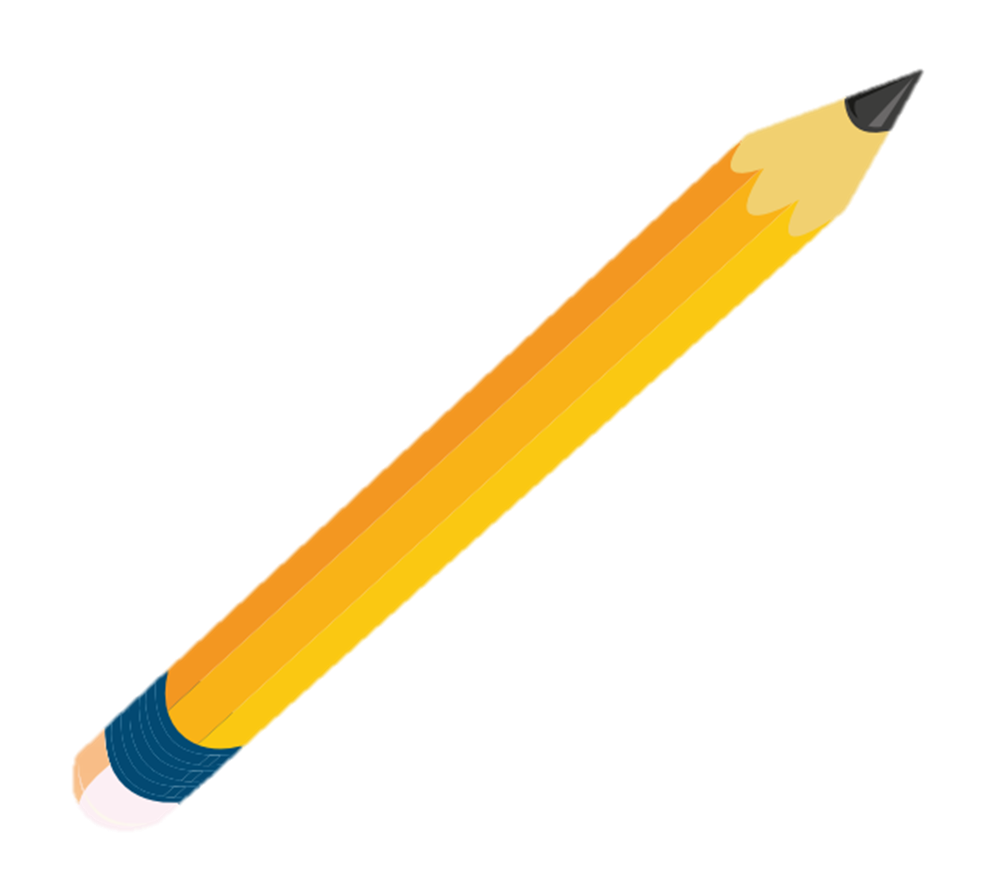 pencil
pencils
VOCABULARY
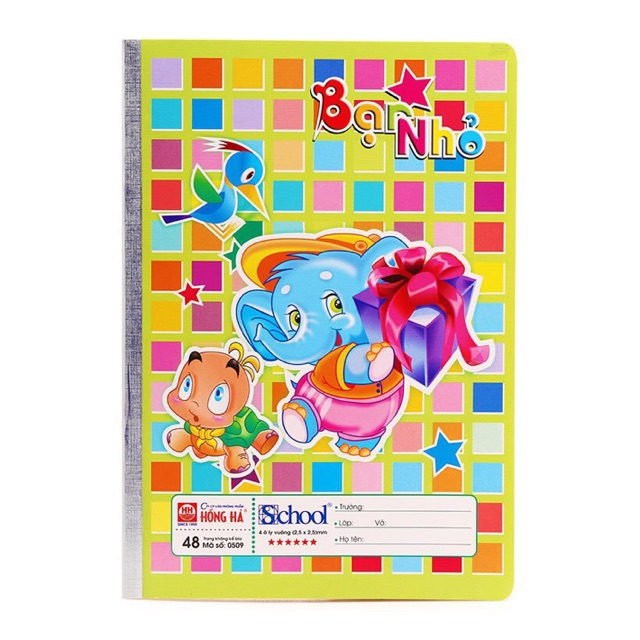 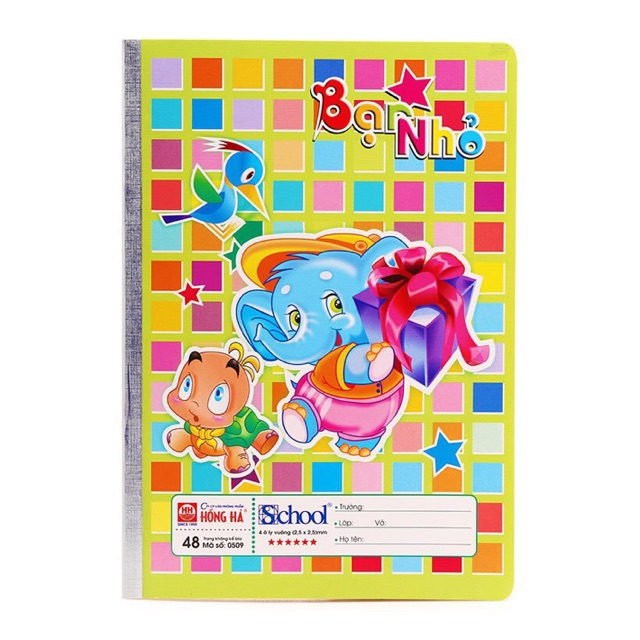 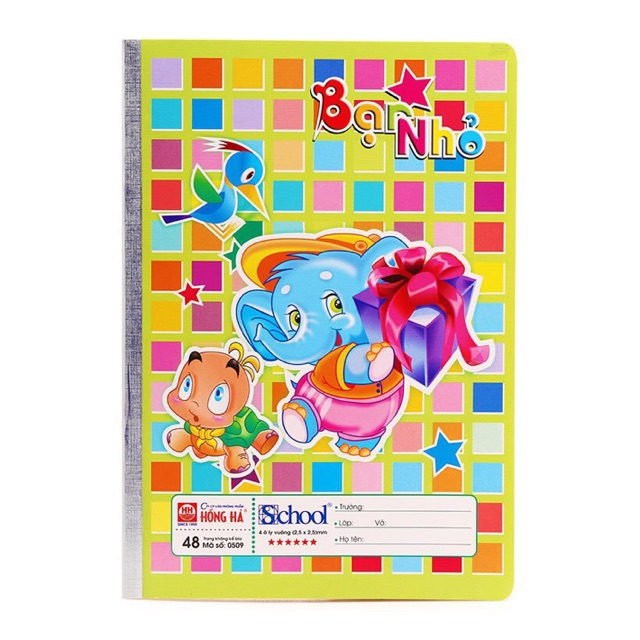 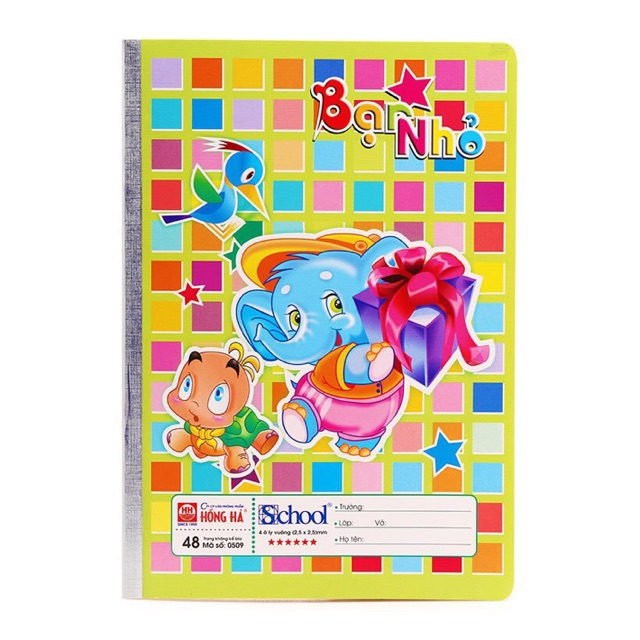 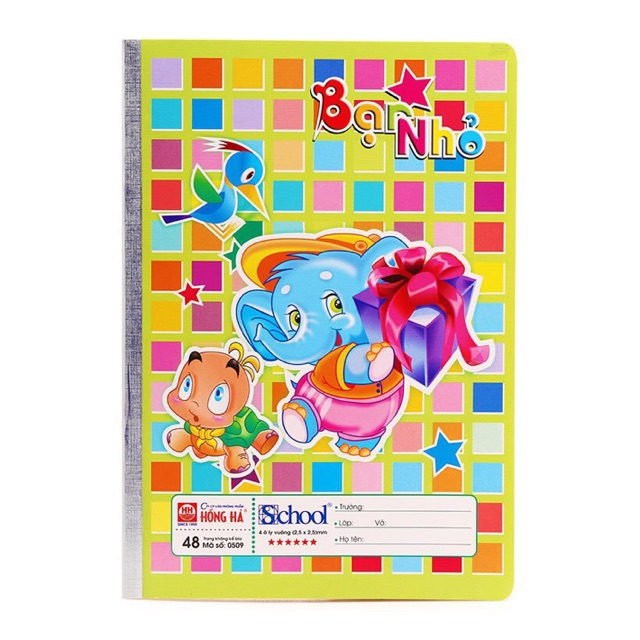 notebook
notebooks
VOCABULARY
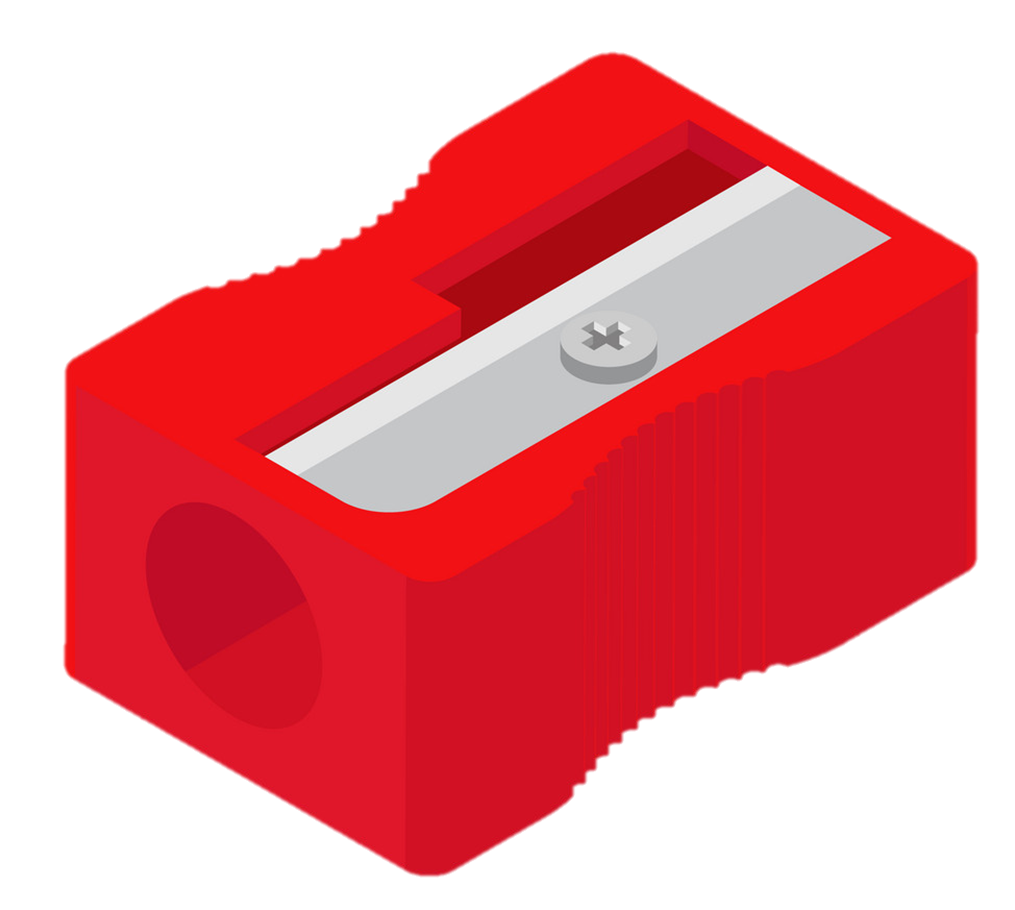 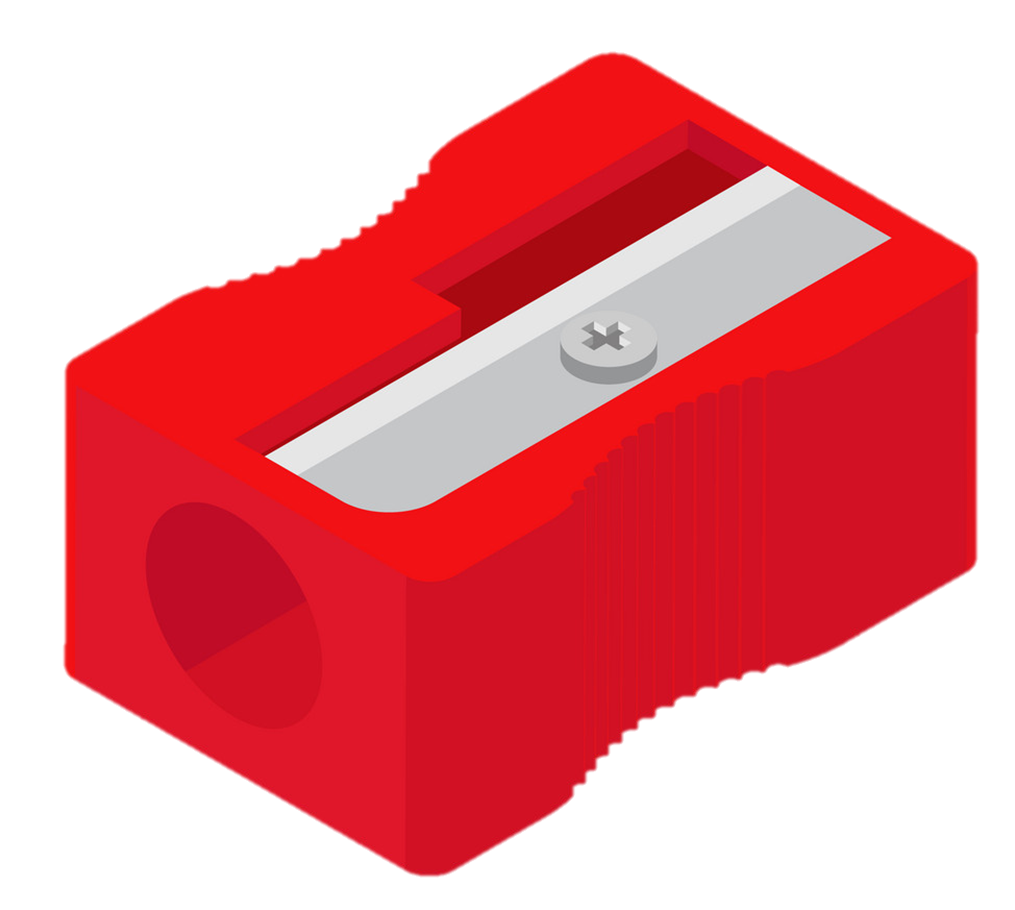 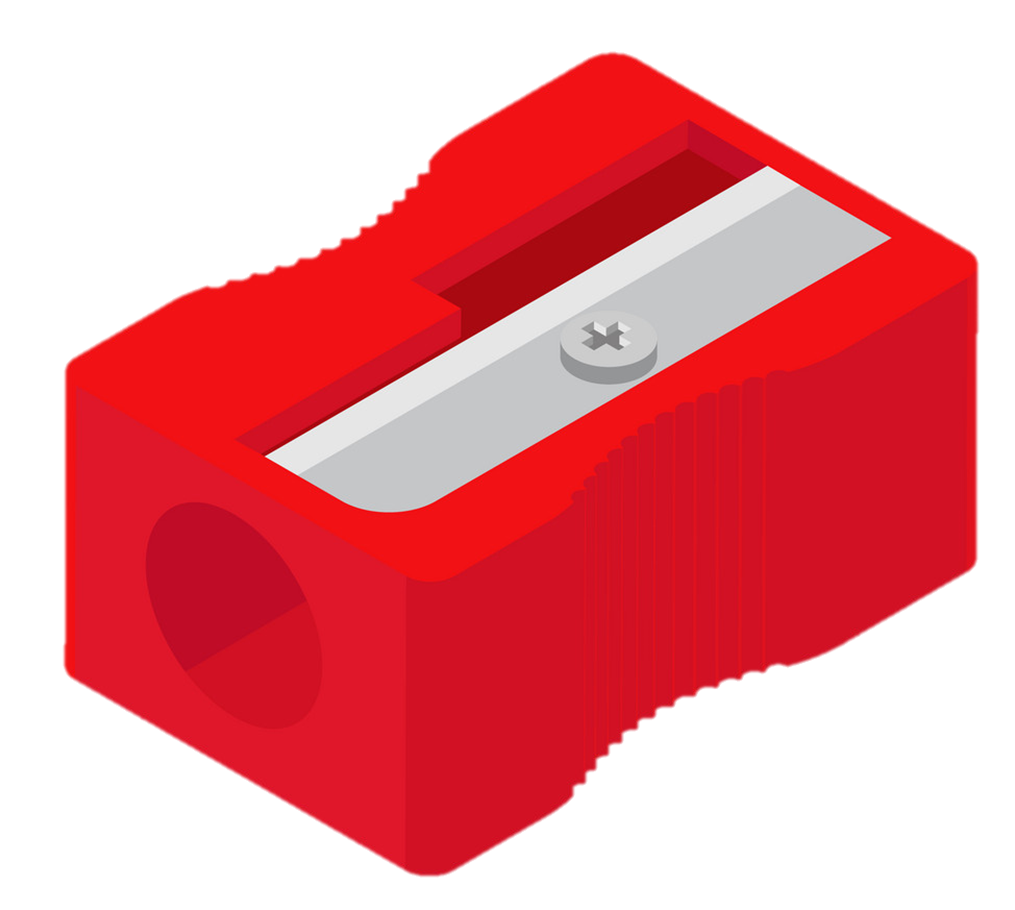 pencil sharpeners
pencil sharpener
VOCABULARY
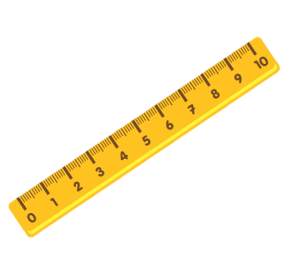 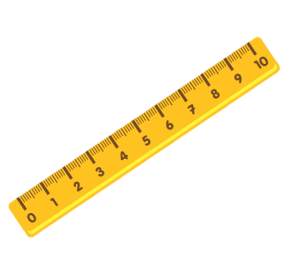 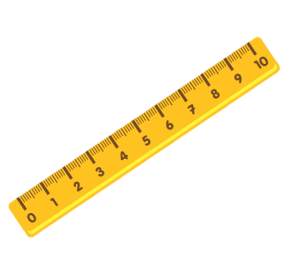 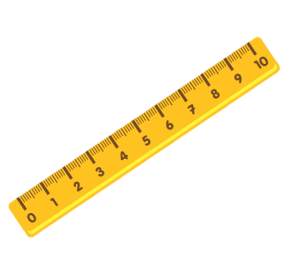 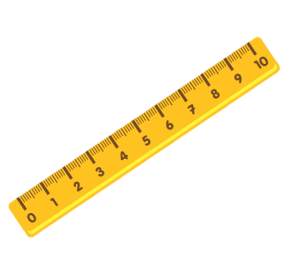 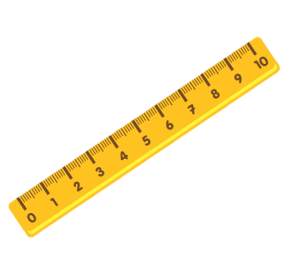 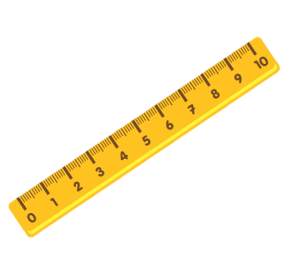 ruler
rulers
Review
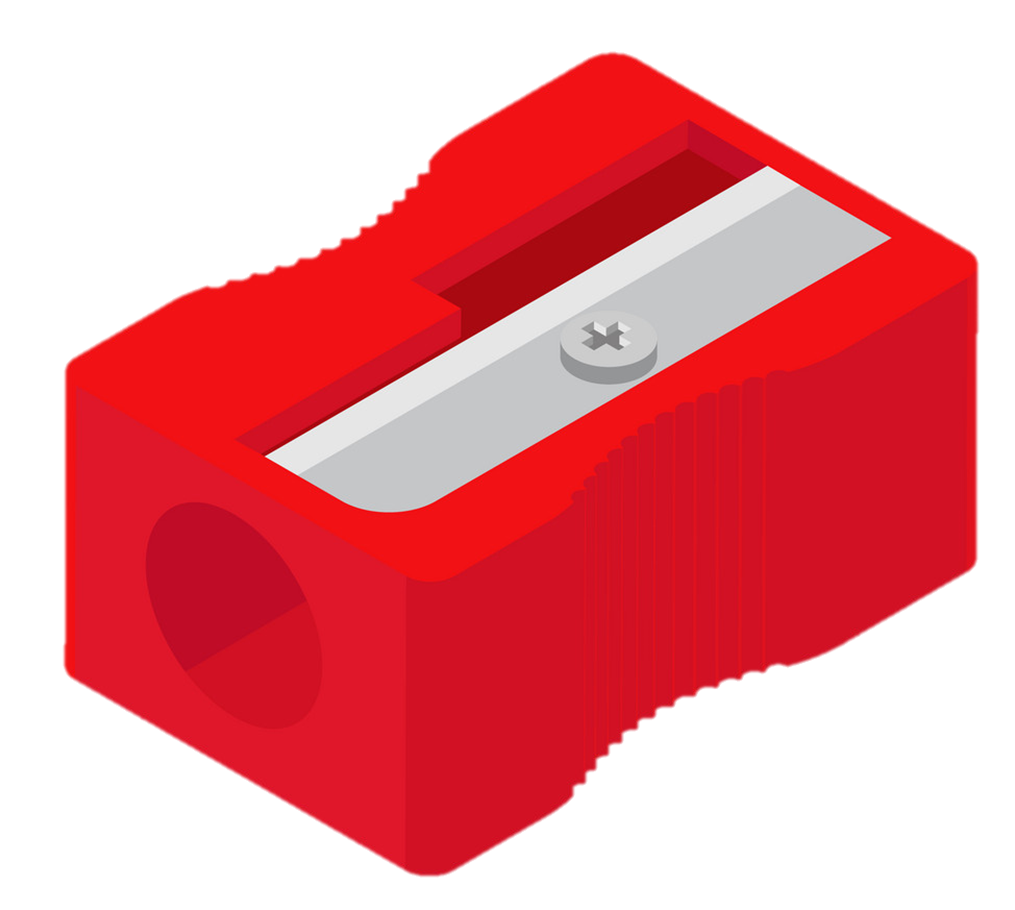 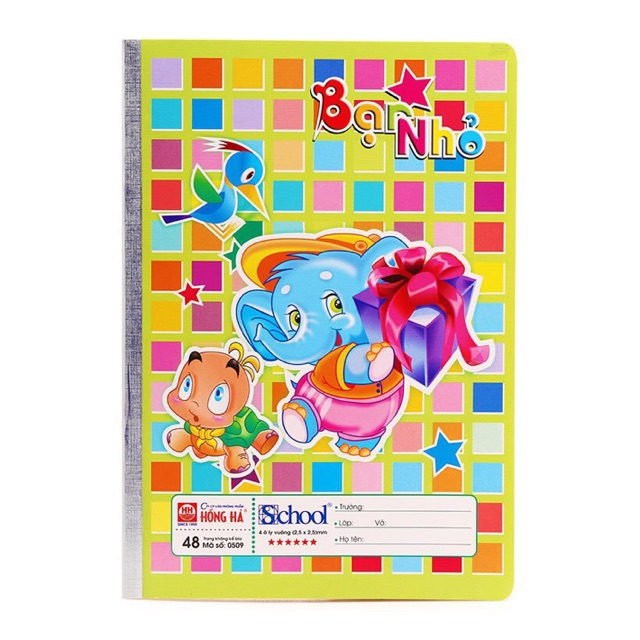 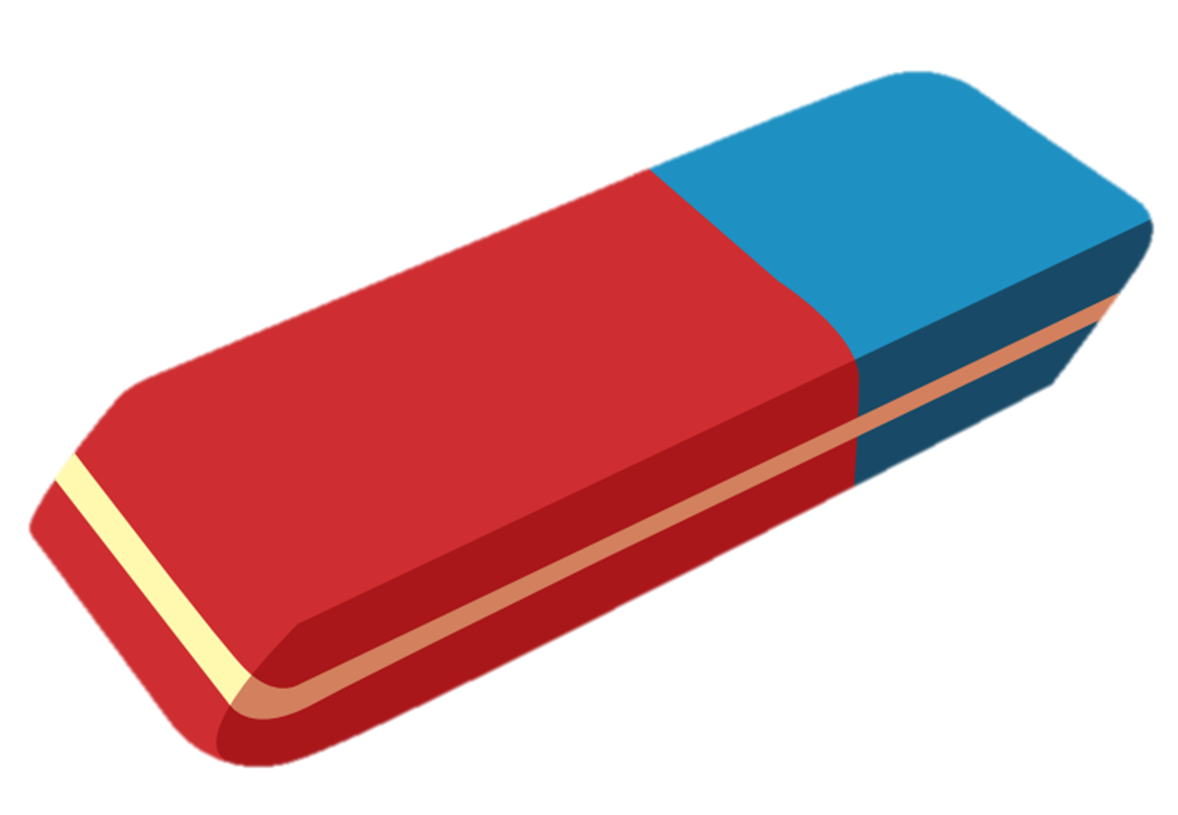 eraser/ rubber
pencil sharpener
notebook
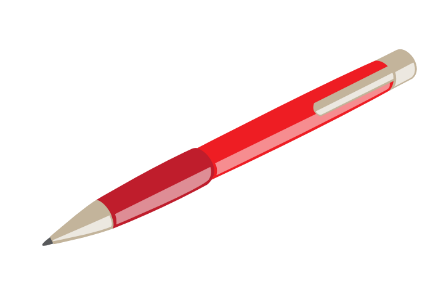 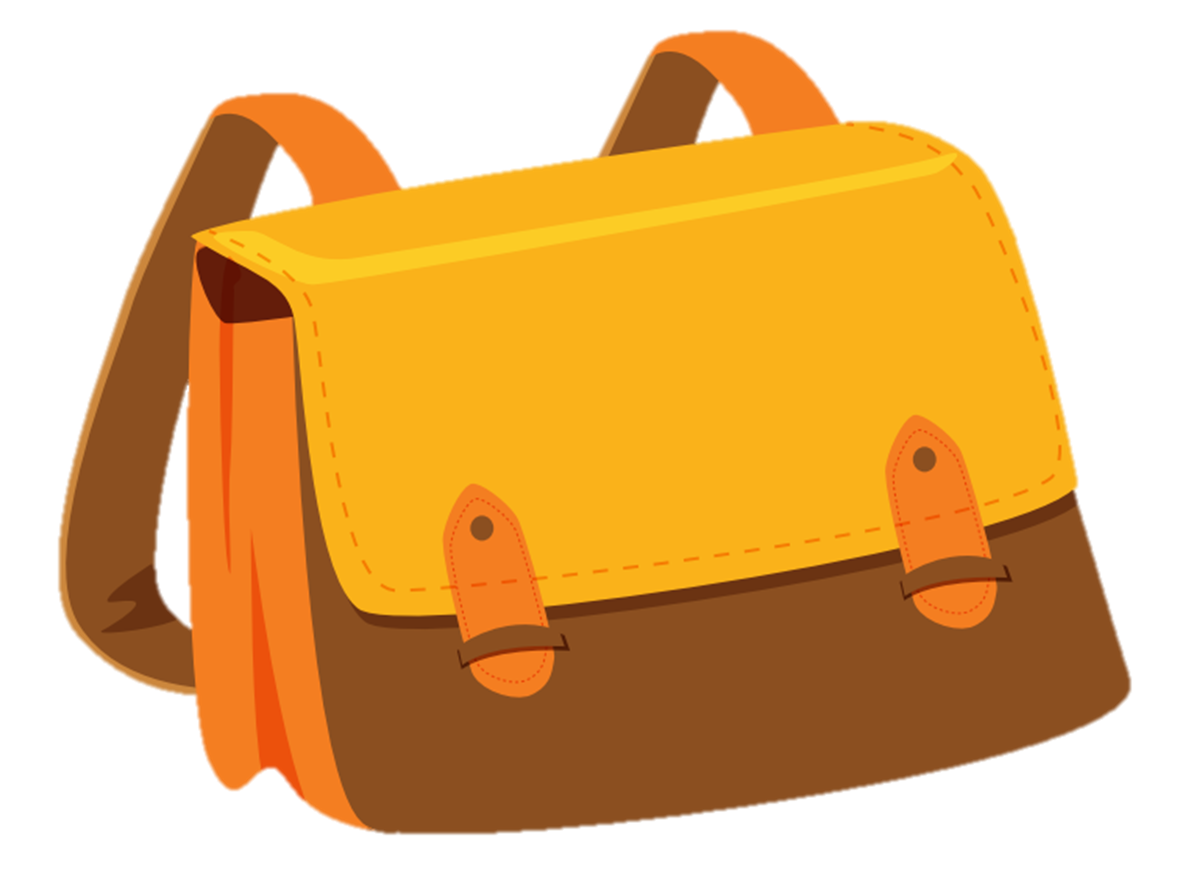 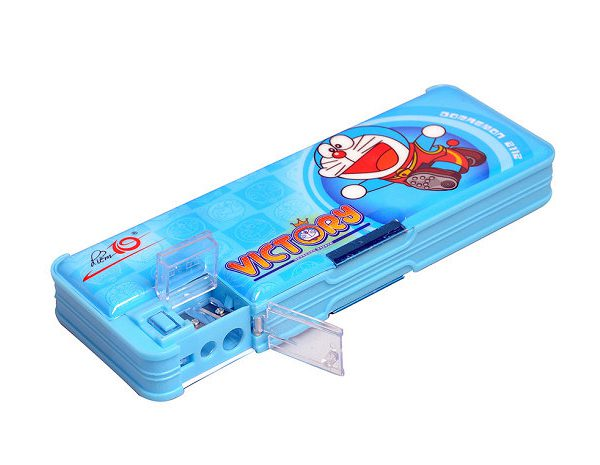 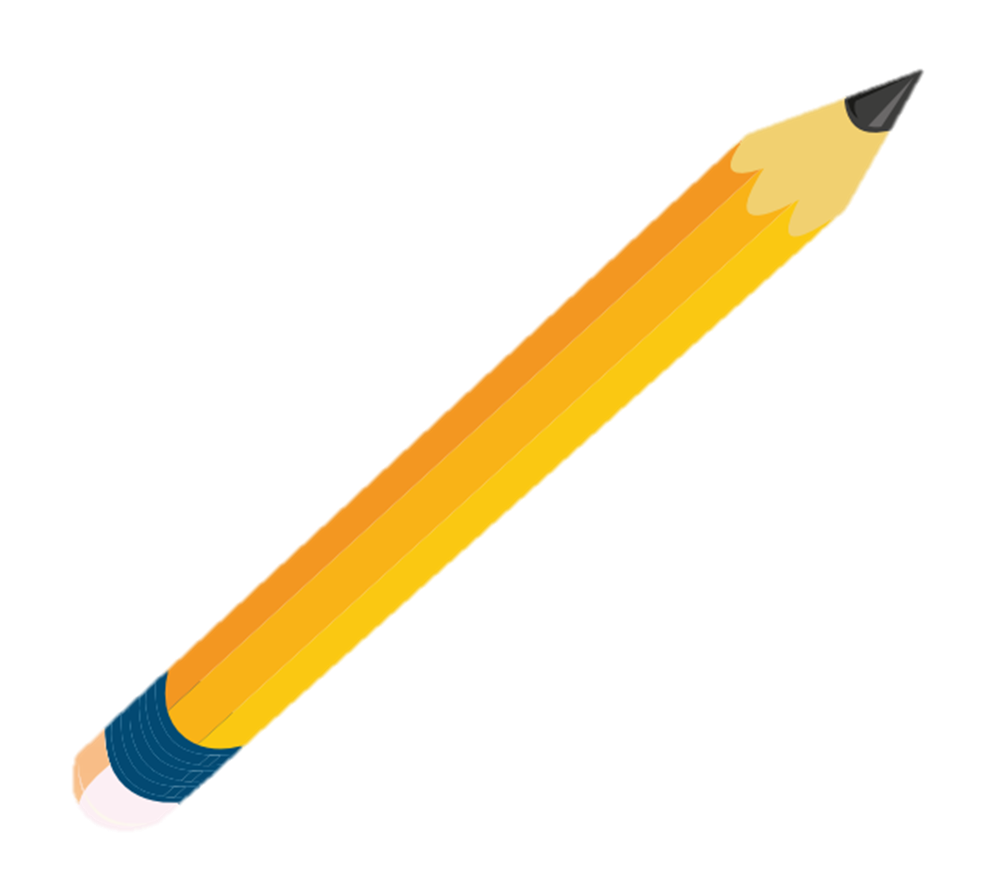 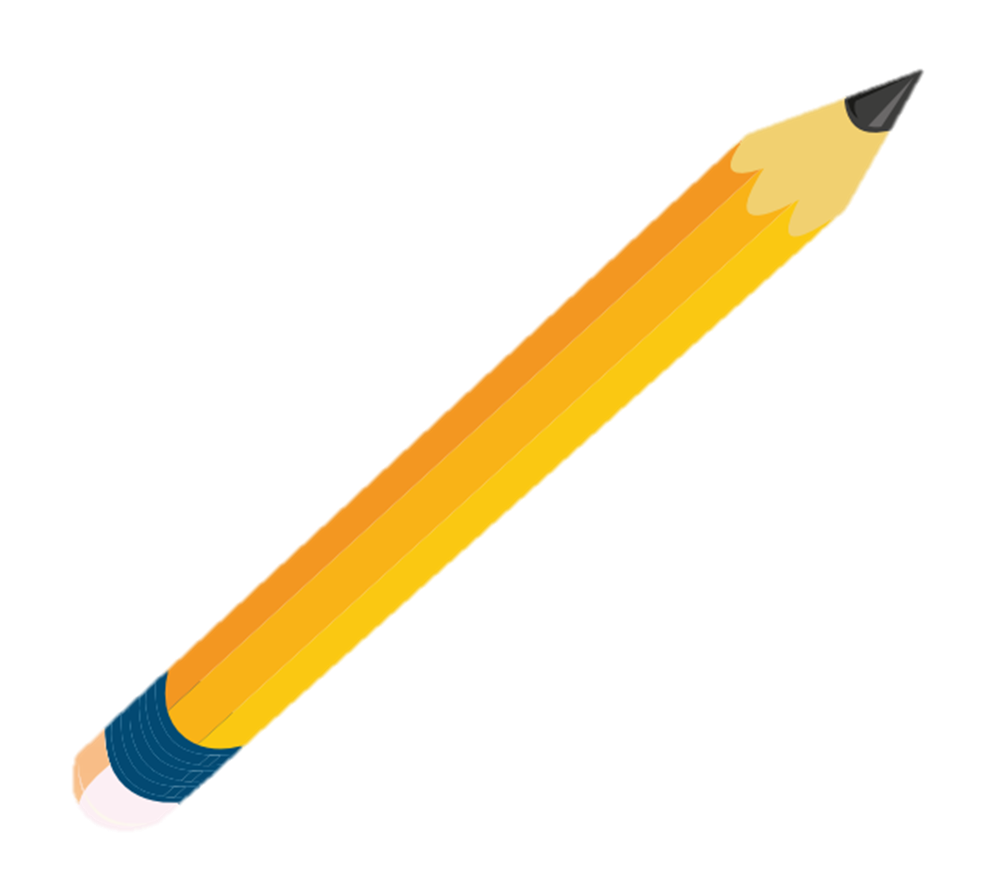 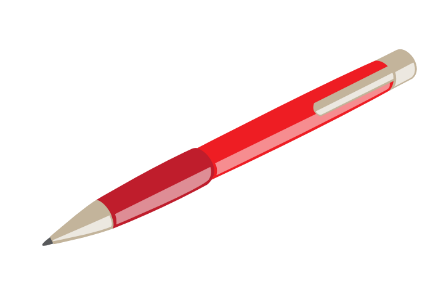 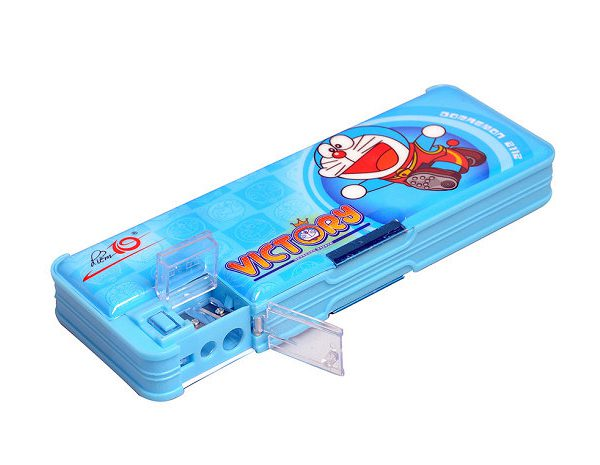 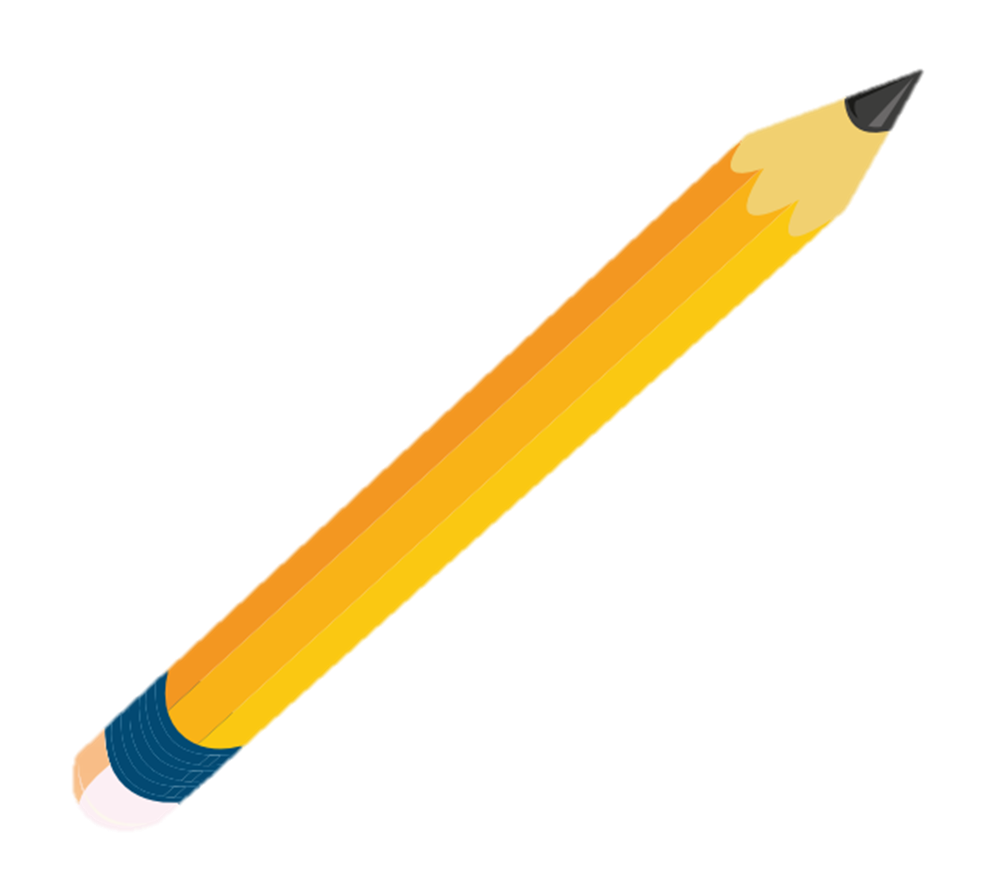 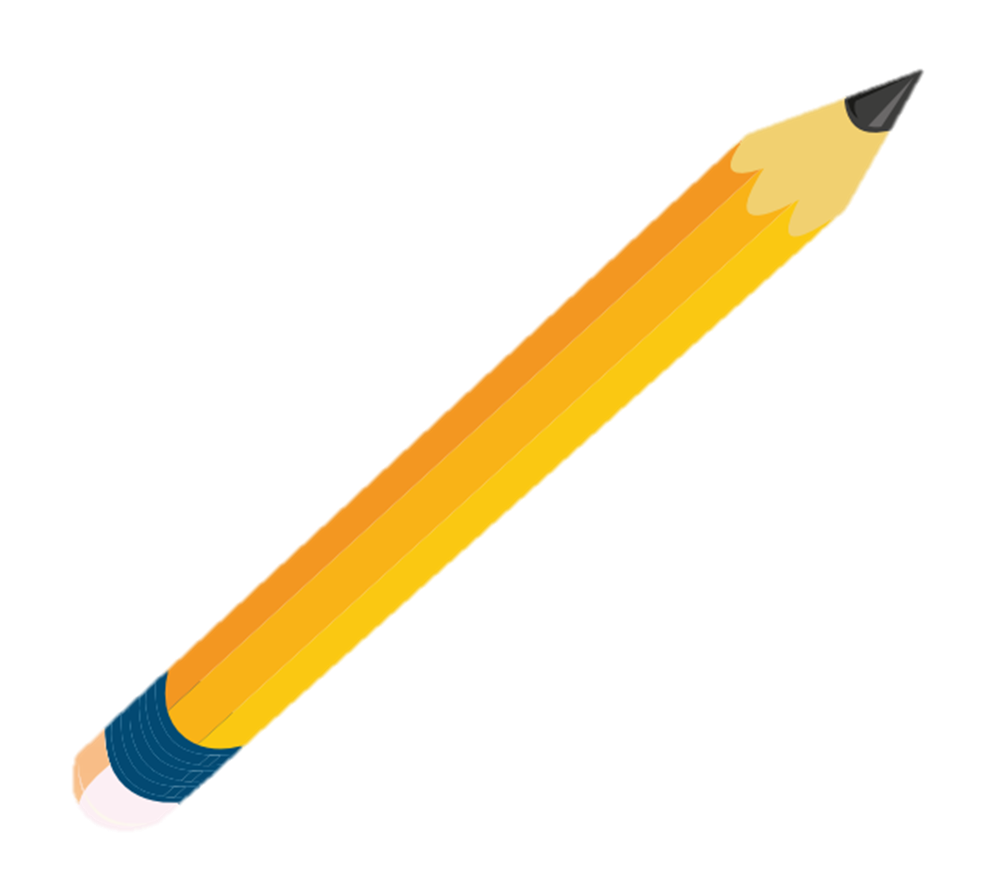 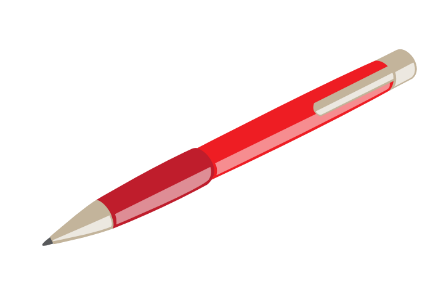 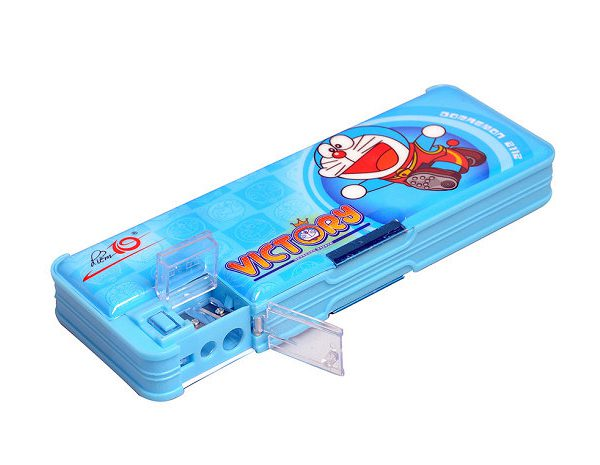 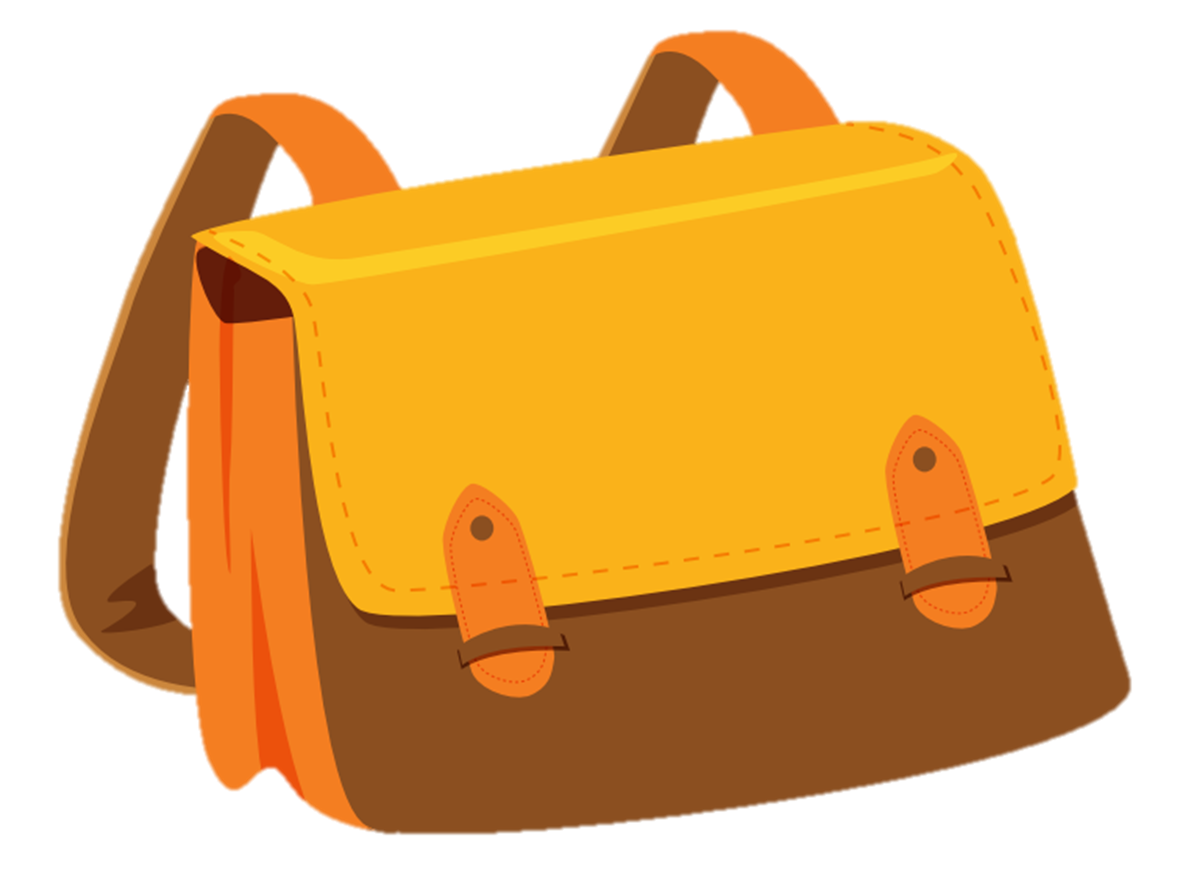 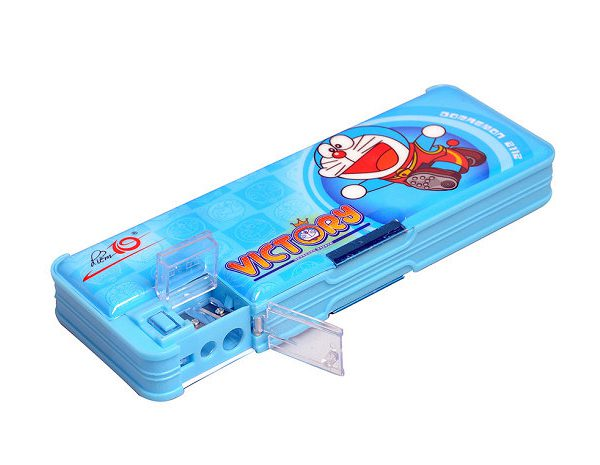 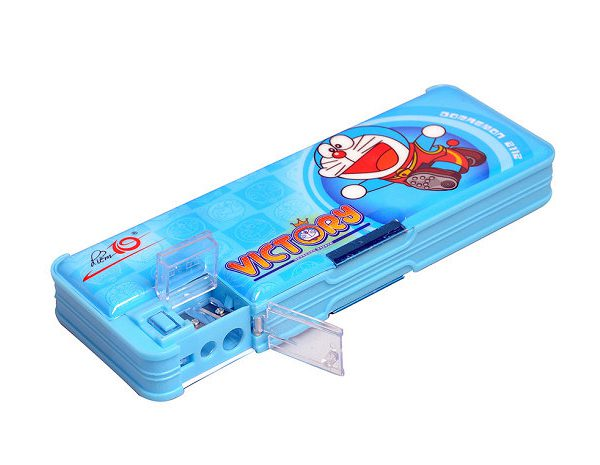 pencils
pencil cases
pens
school bags
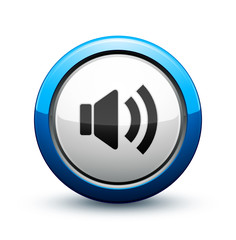 That
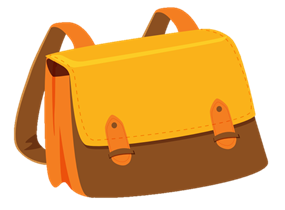 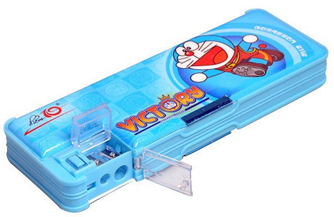 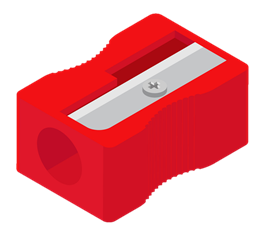 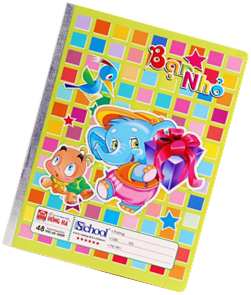 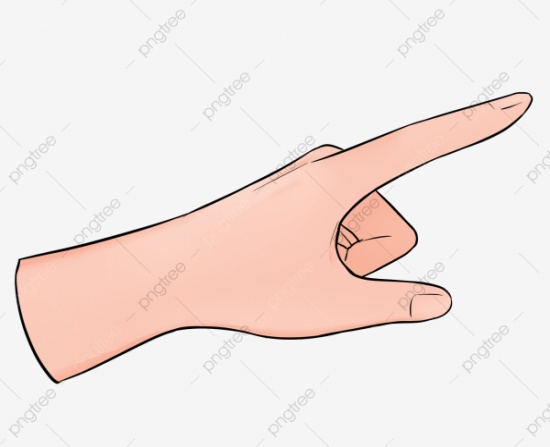 This
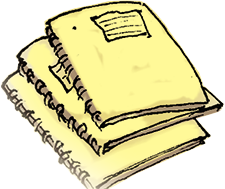 Those...
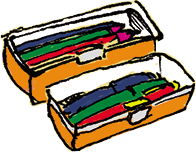 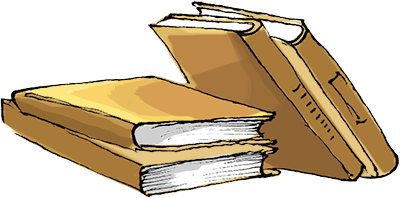 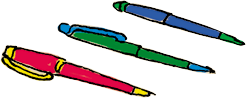 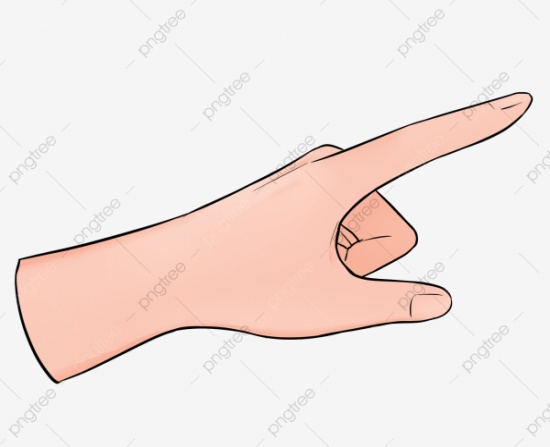 These ...
2. Point and say
This is my _____.
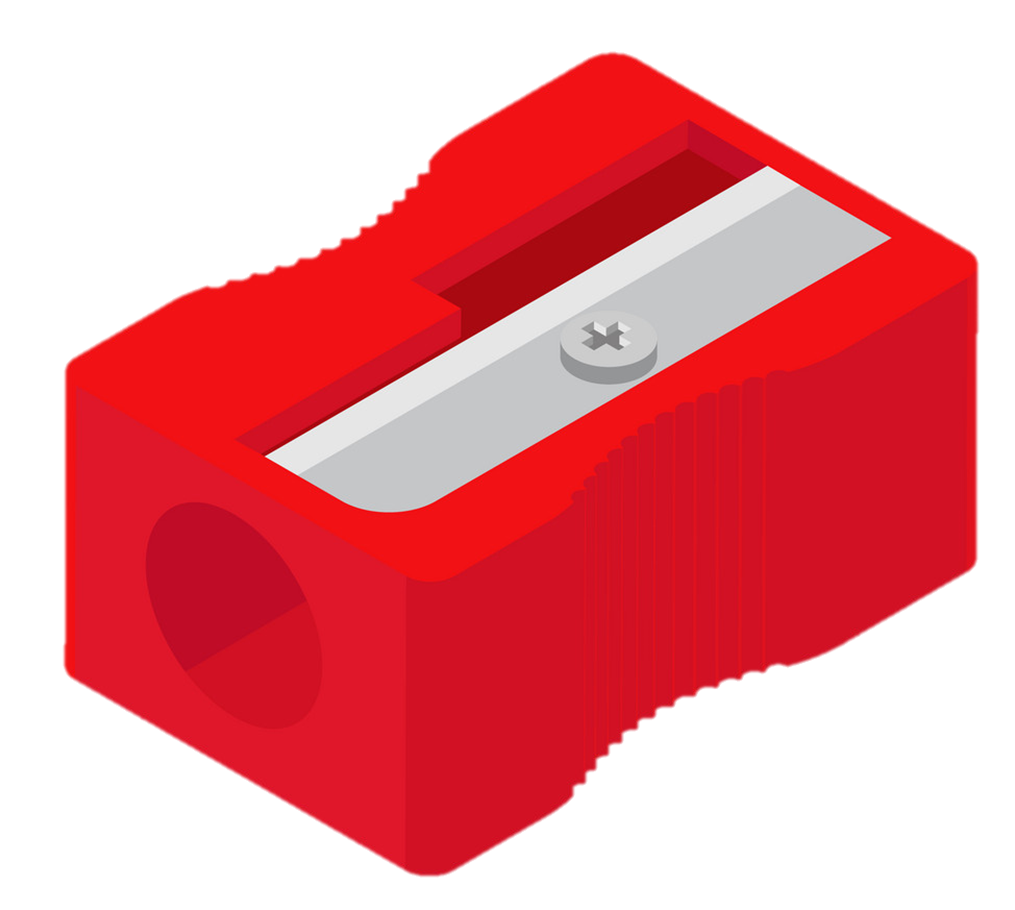 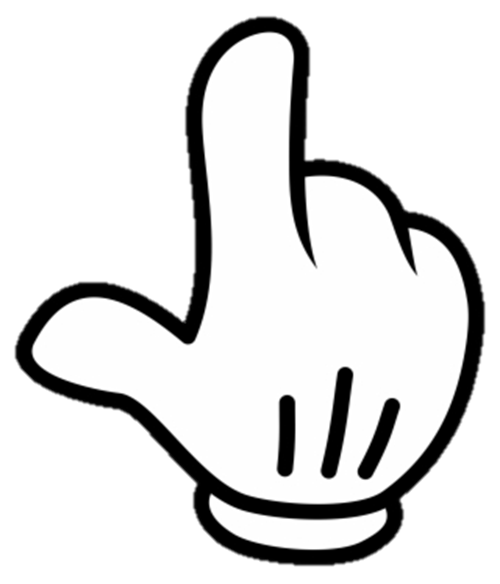 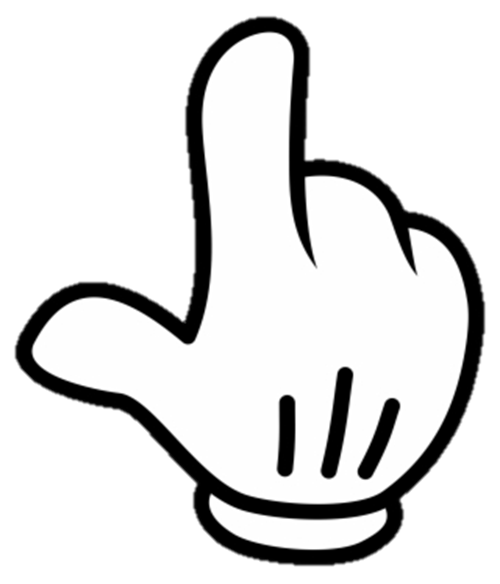 These are my _____.
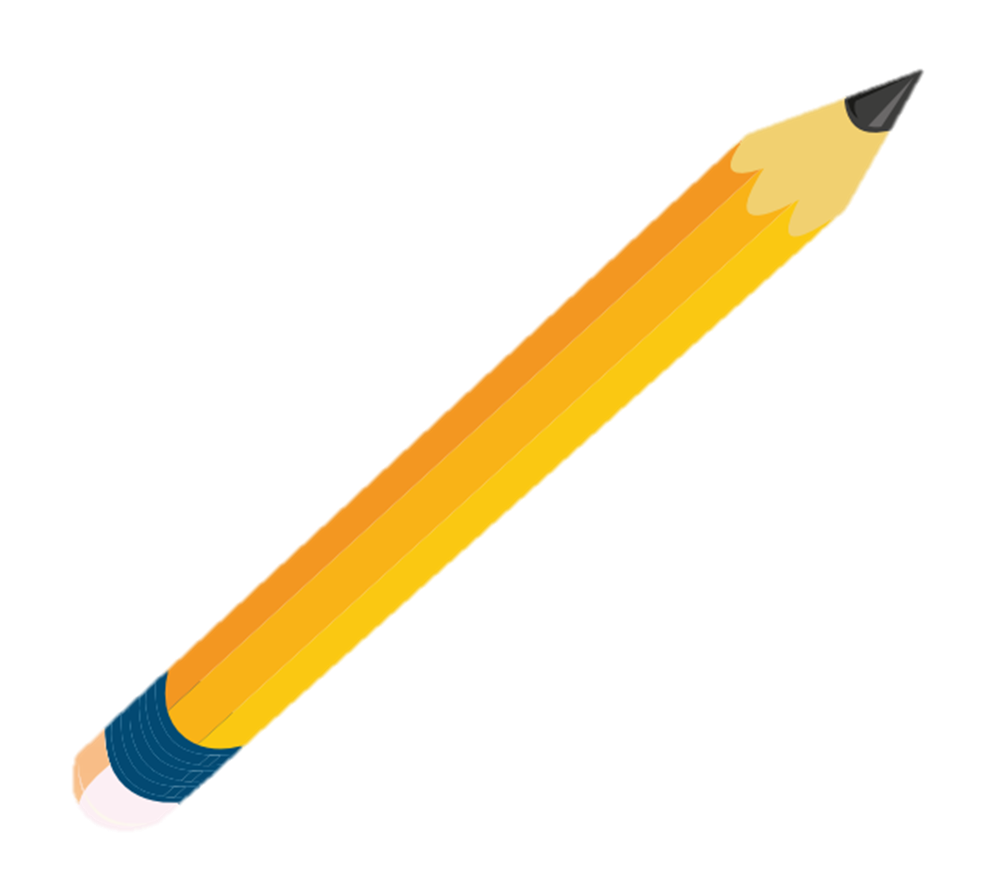 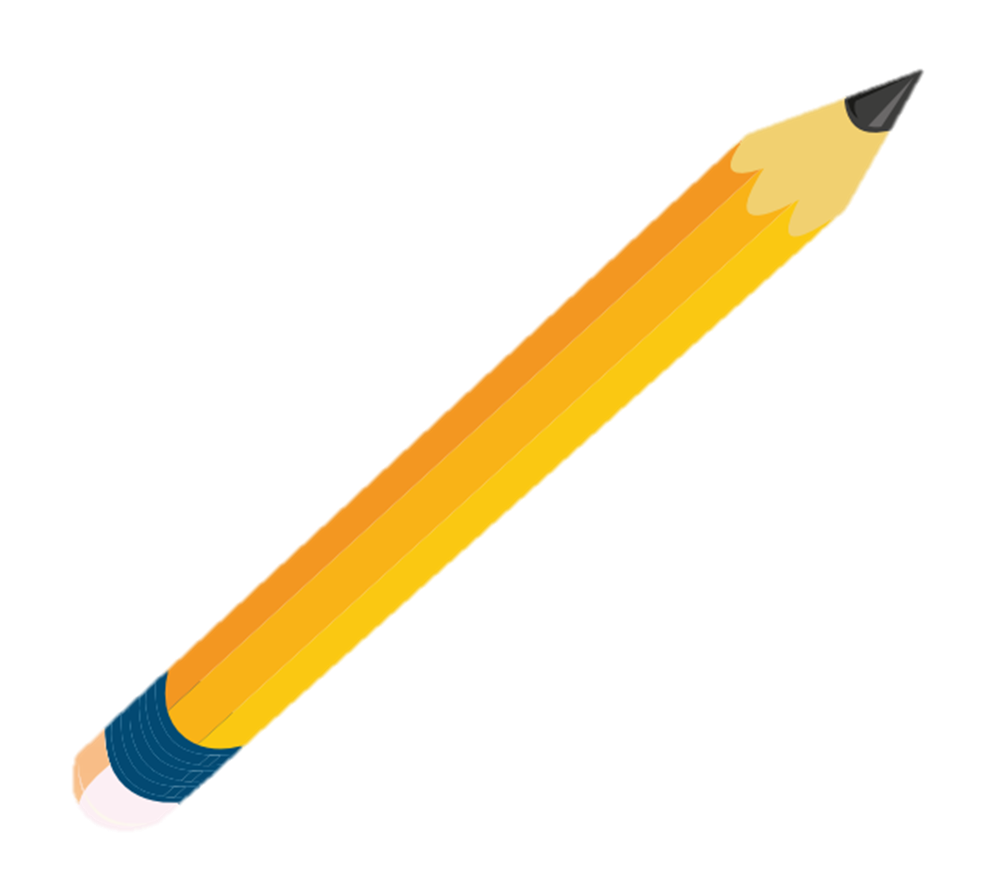 pencil sharpener
pencils
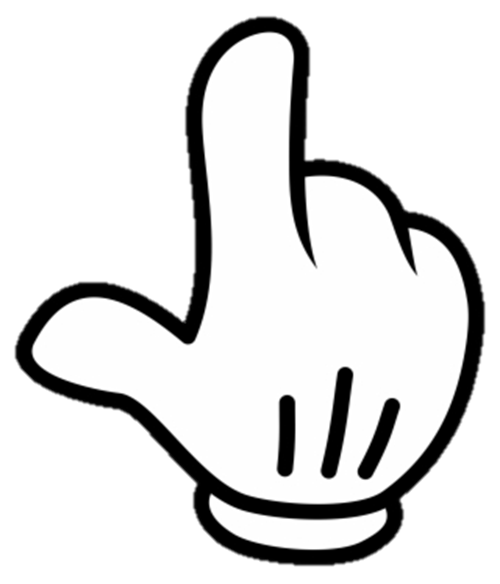 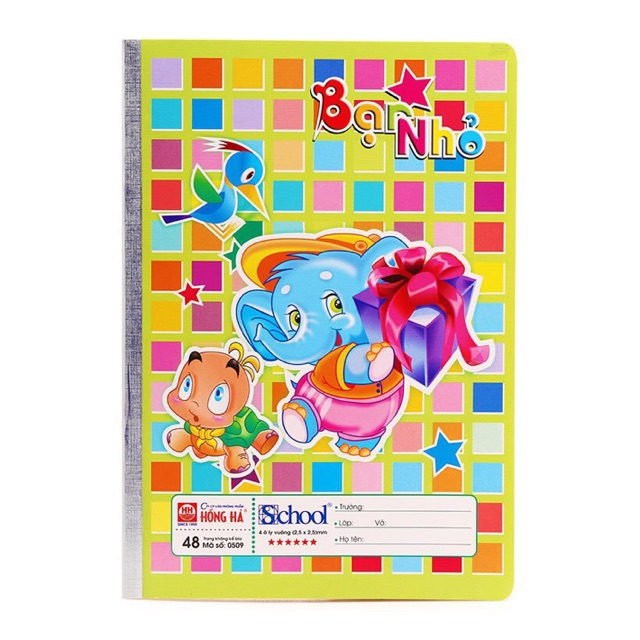 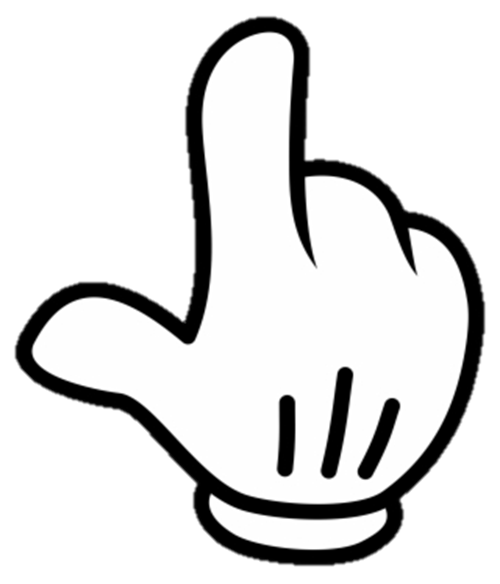 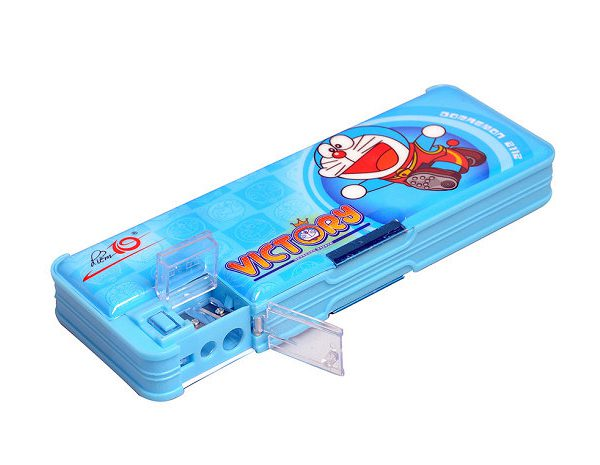 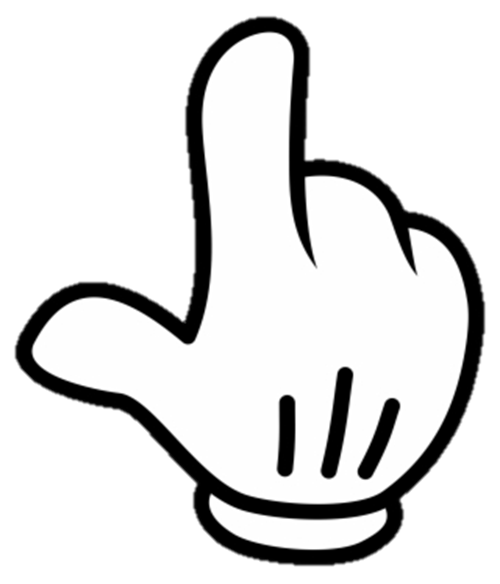 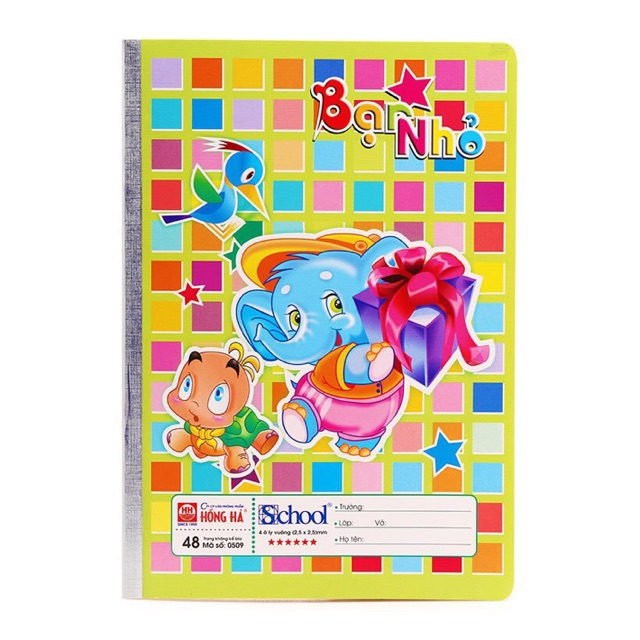 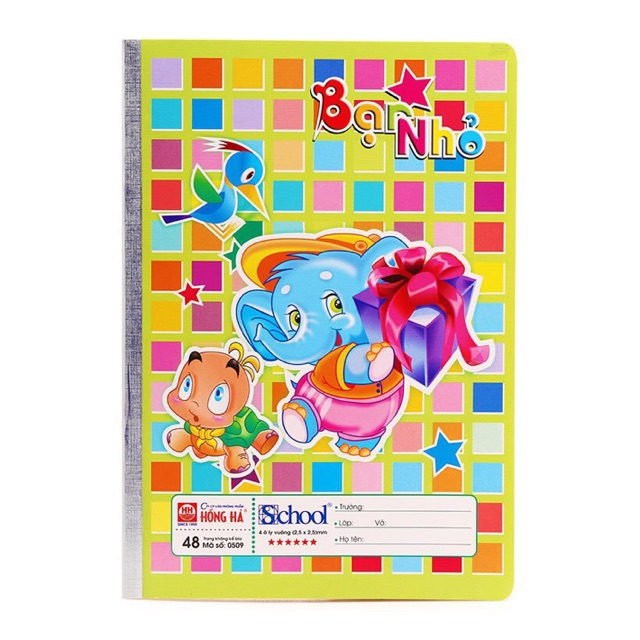 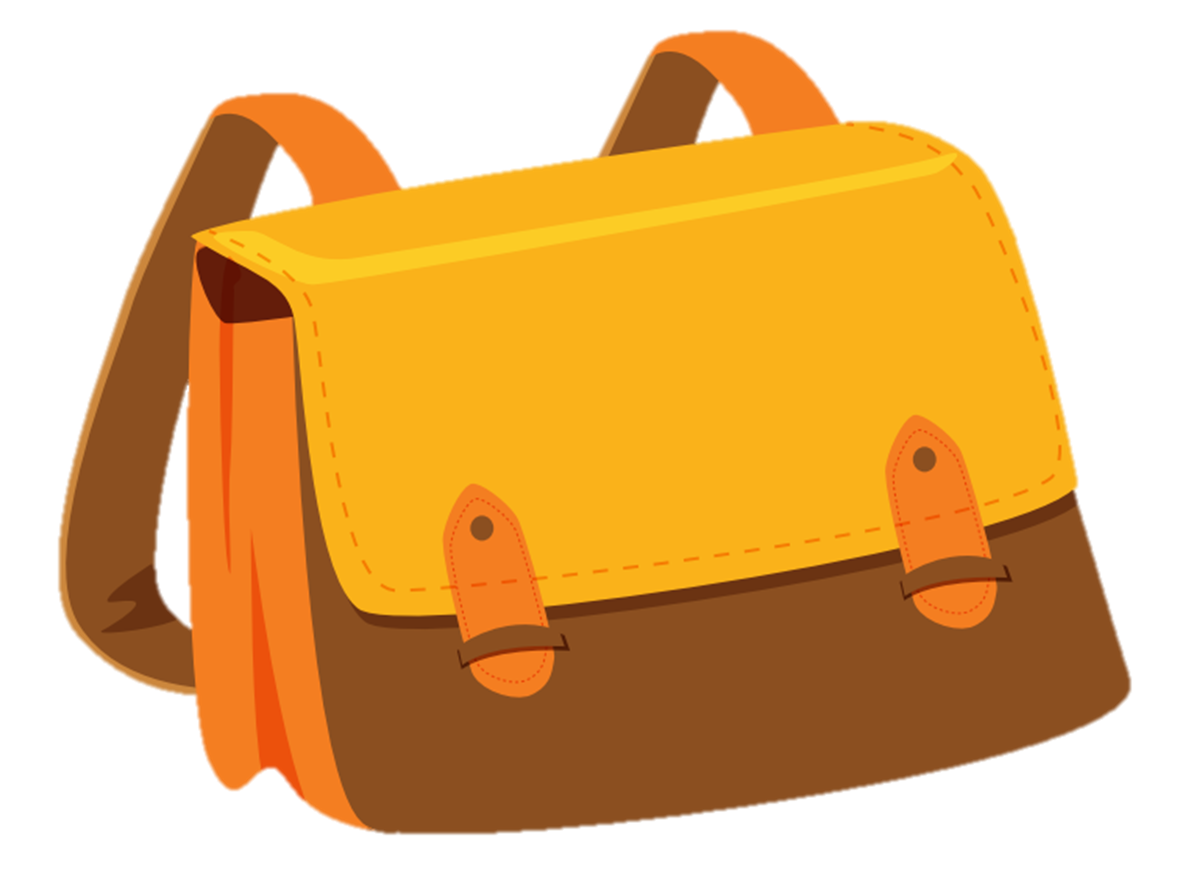 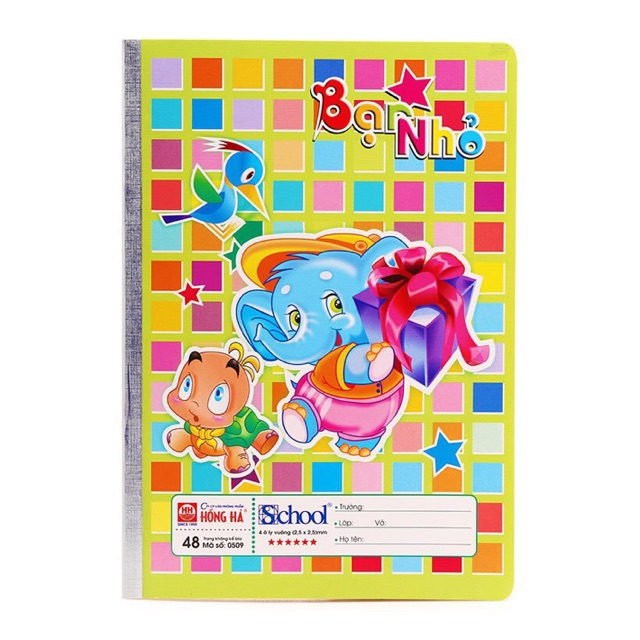 pencil case
notebooks
school bag
2. Point and say
That is my _____.
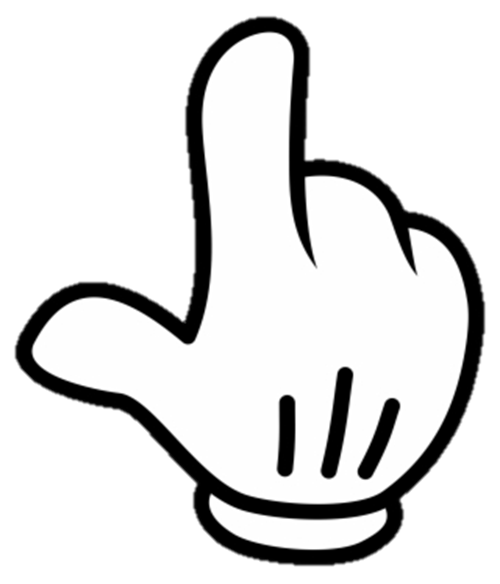 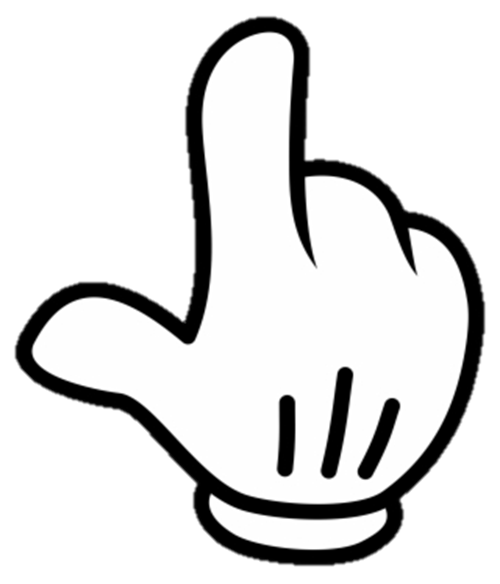 Those are  my _____.
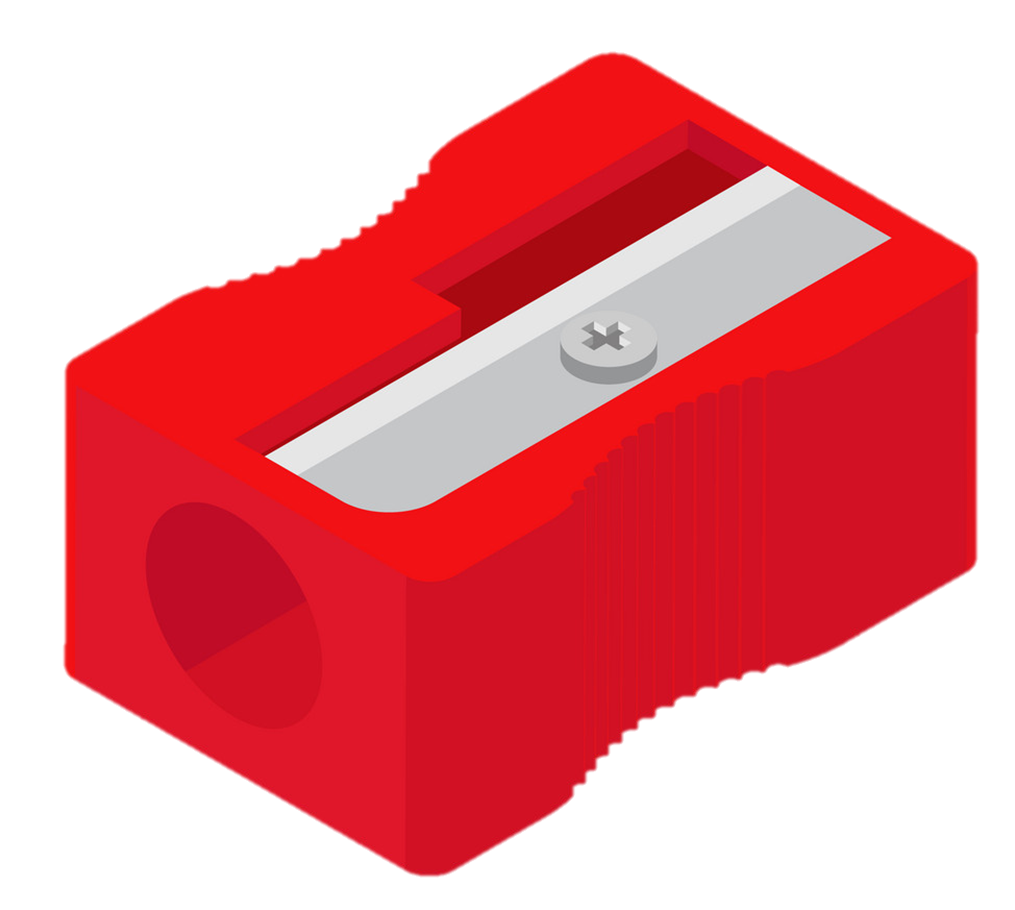 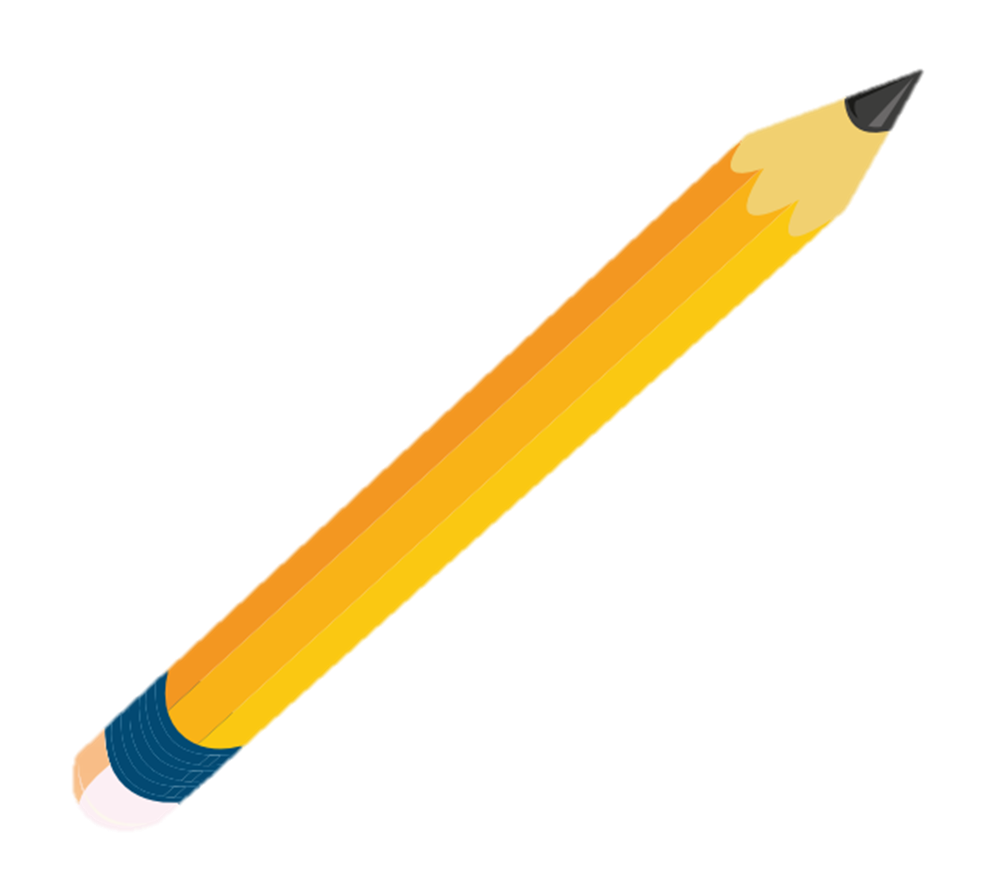 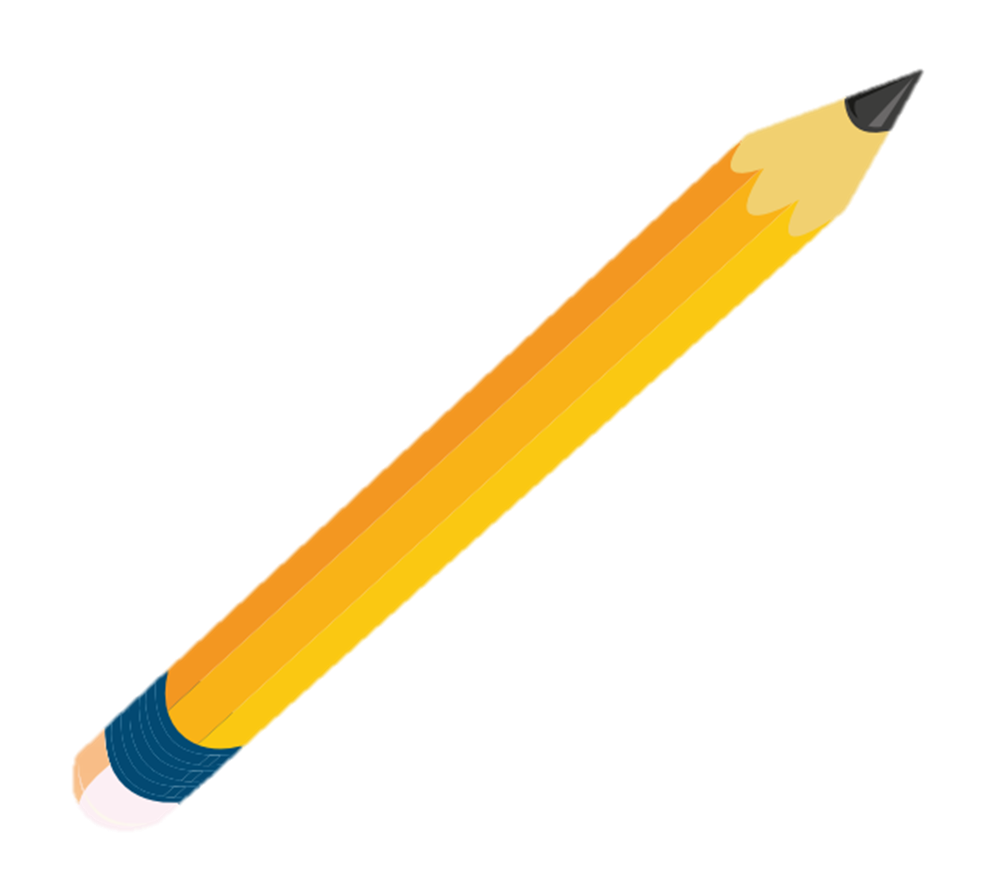 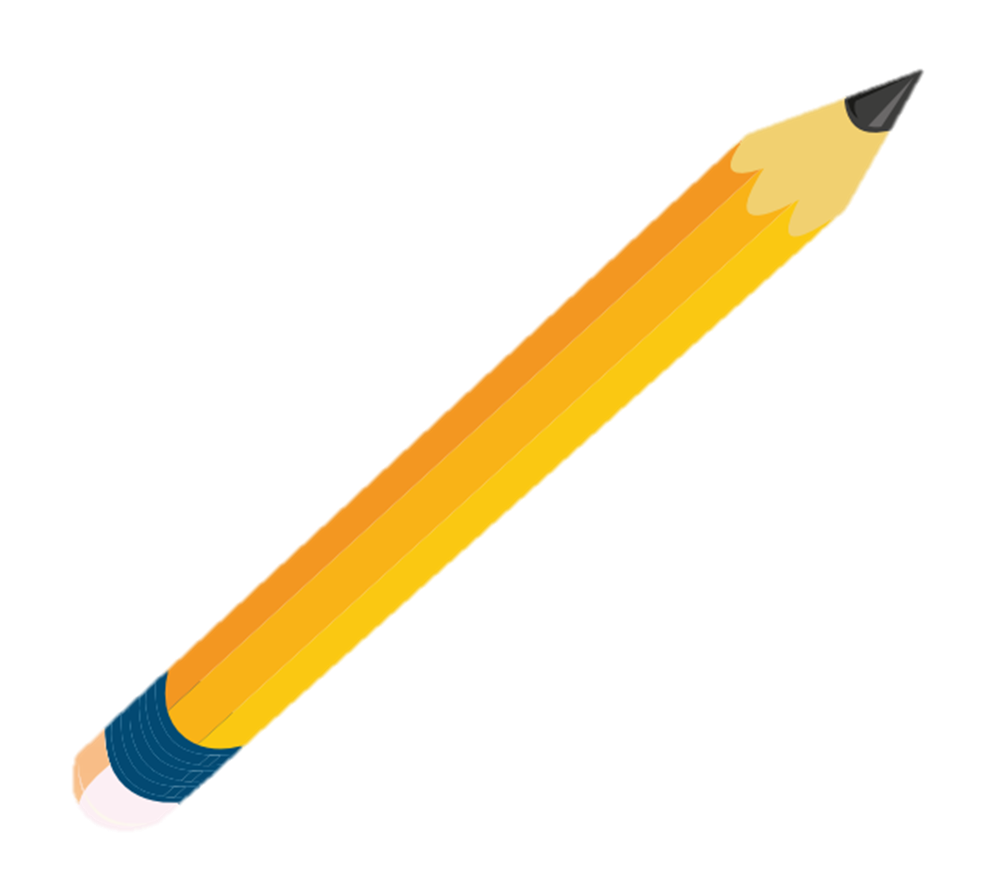 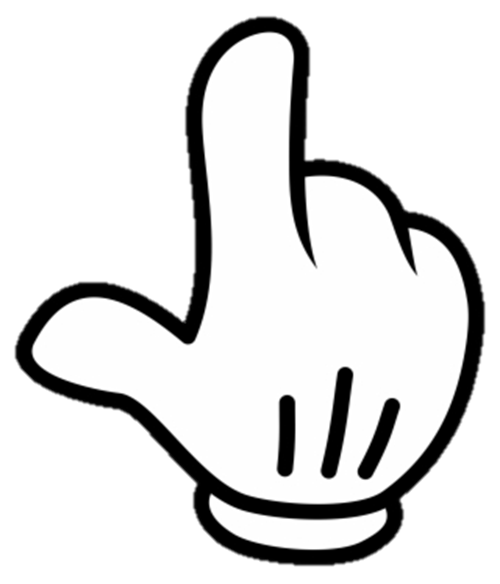 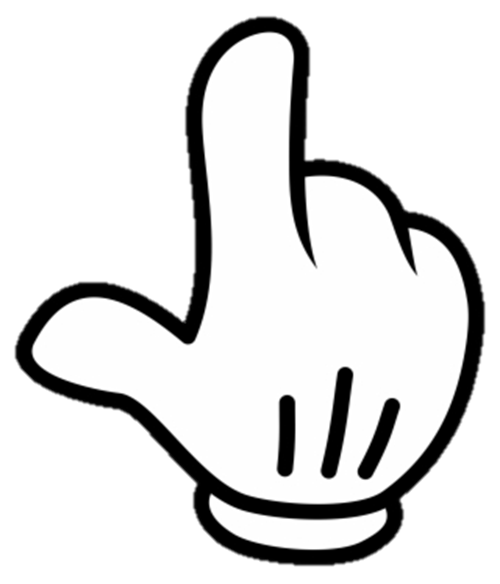 pencil sharpener
pencils
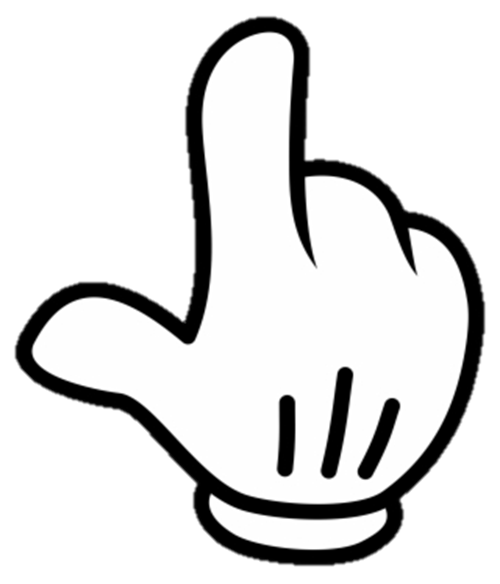 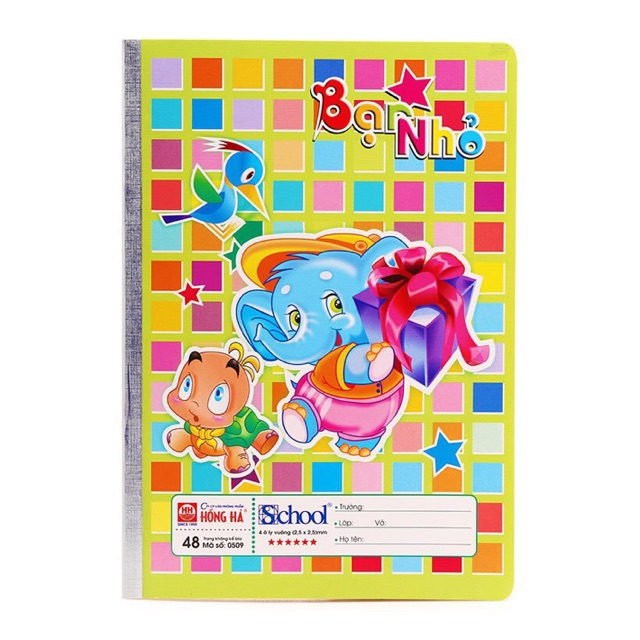 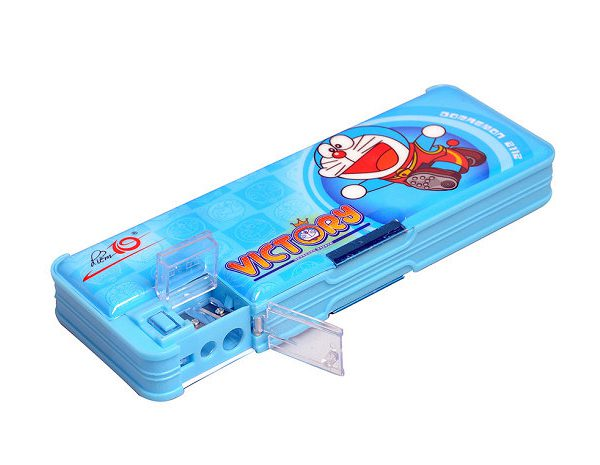 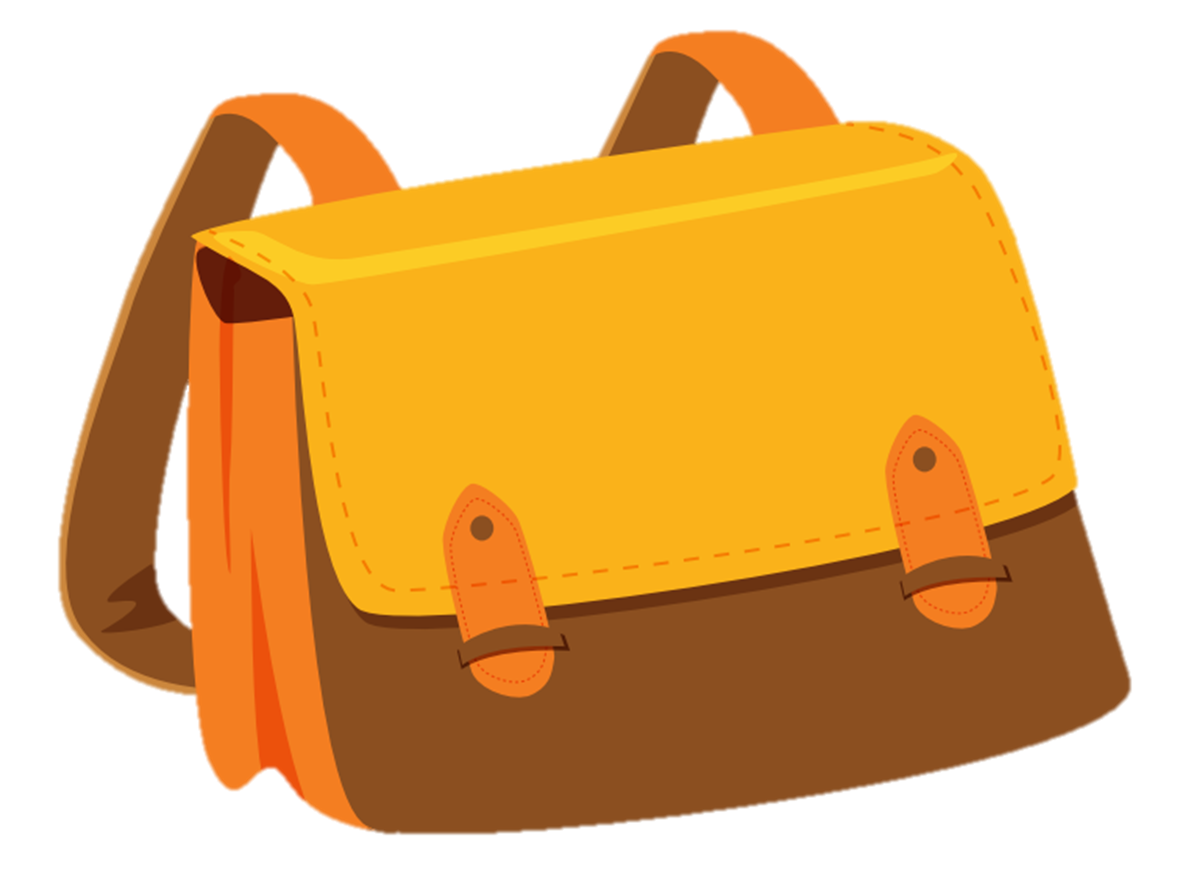 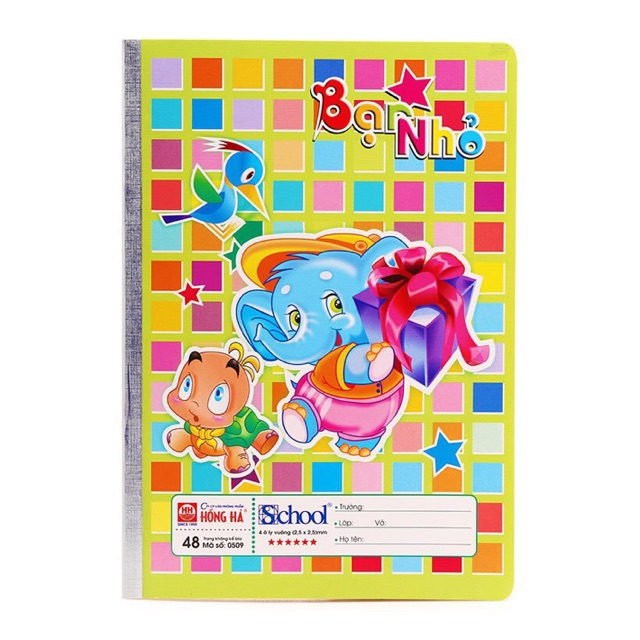 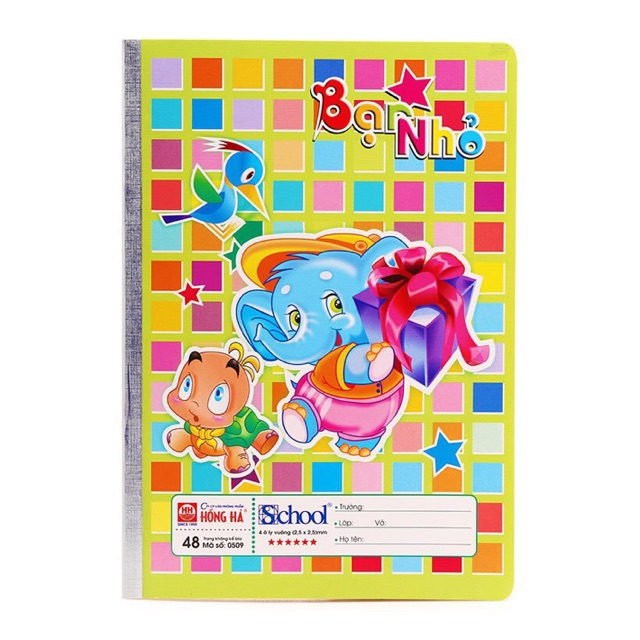 pencil case
notebooks
school bag
3. Let’s talk
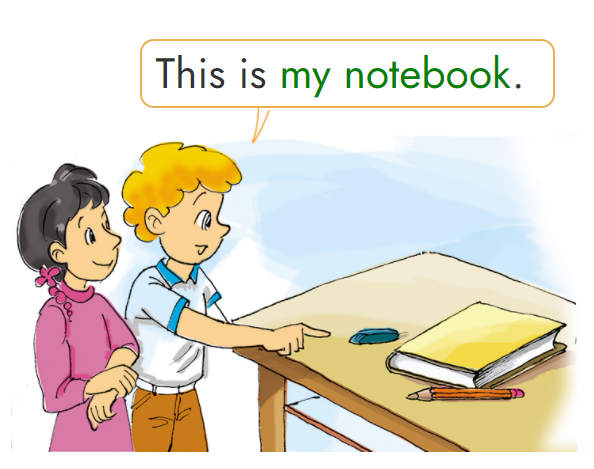 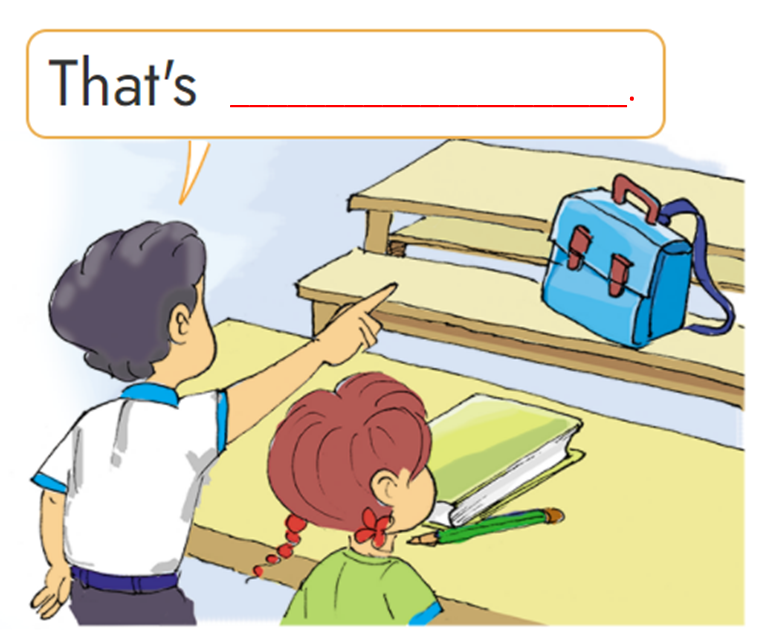 my school bag
my notebook
my pencil
my pencil
my notebook
my rubber
_________________.
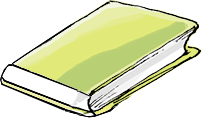 6
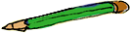 5
4
2
1
3
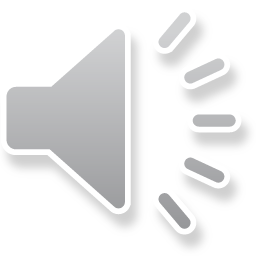 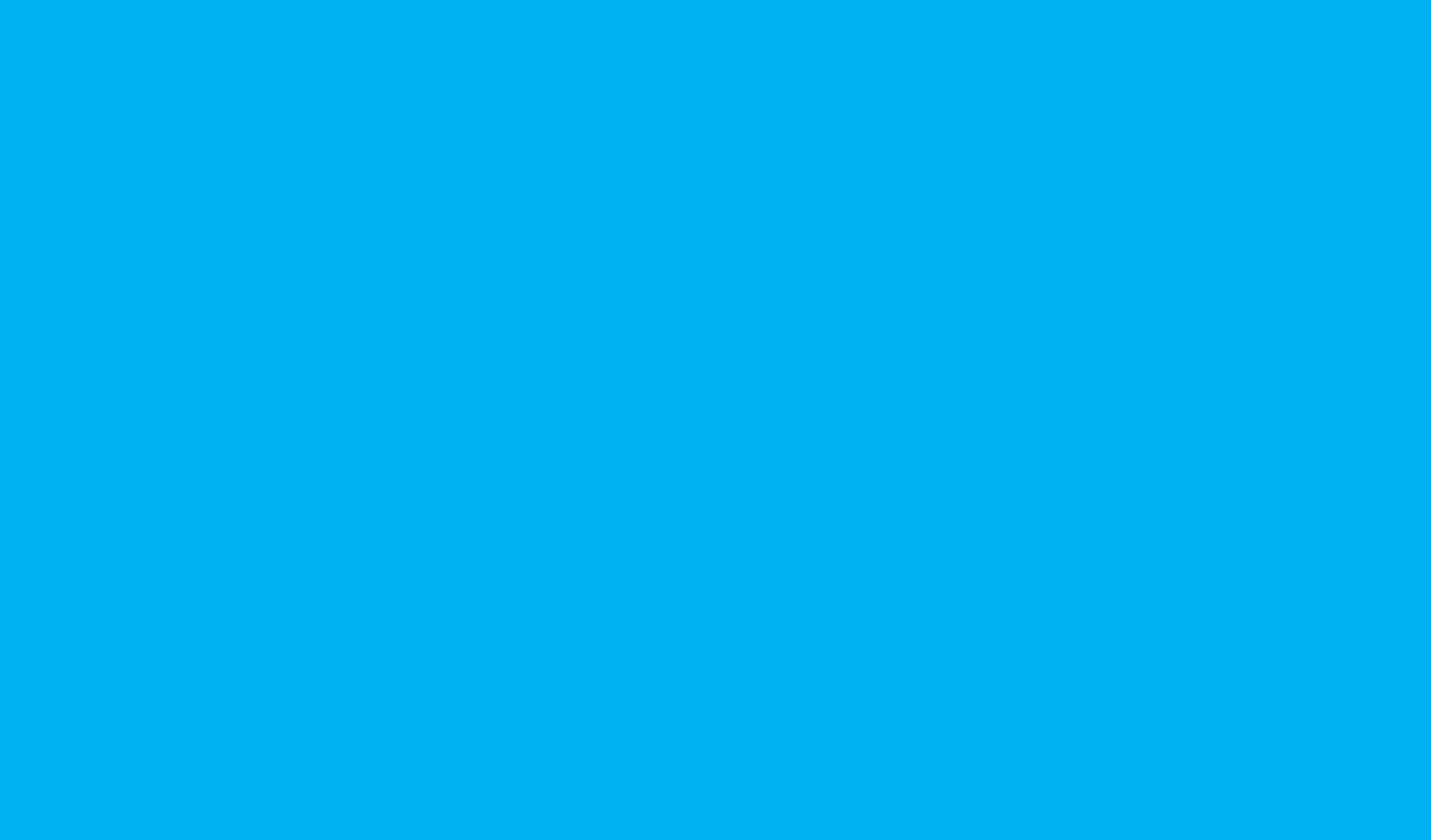 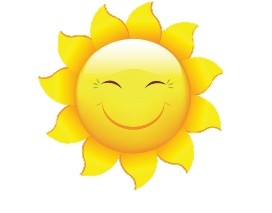 Hoa Mặt Trời
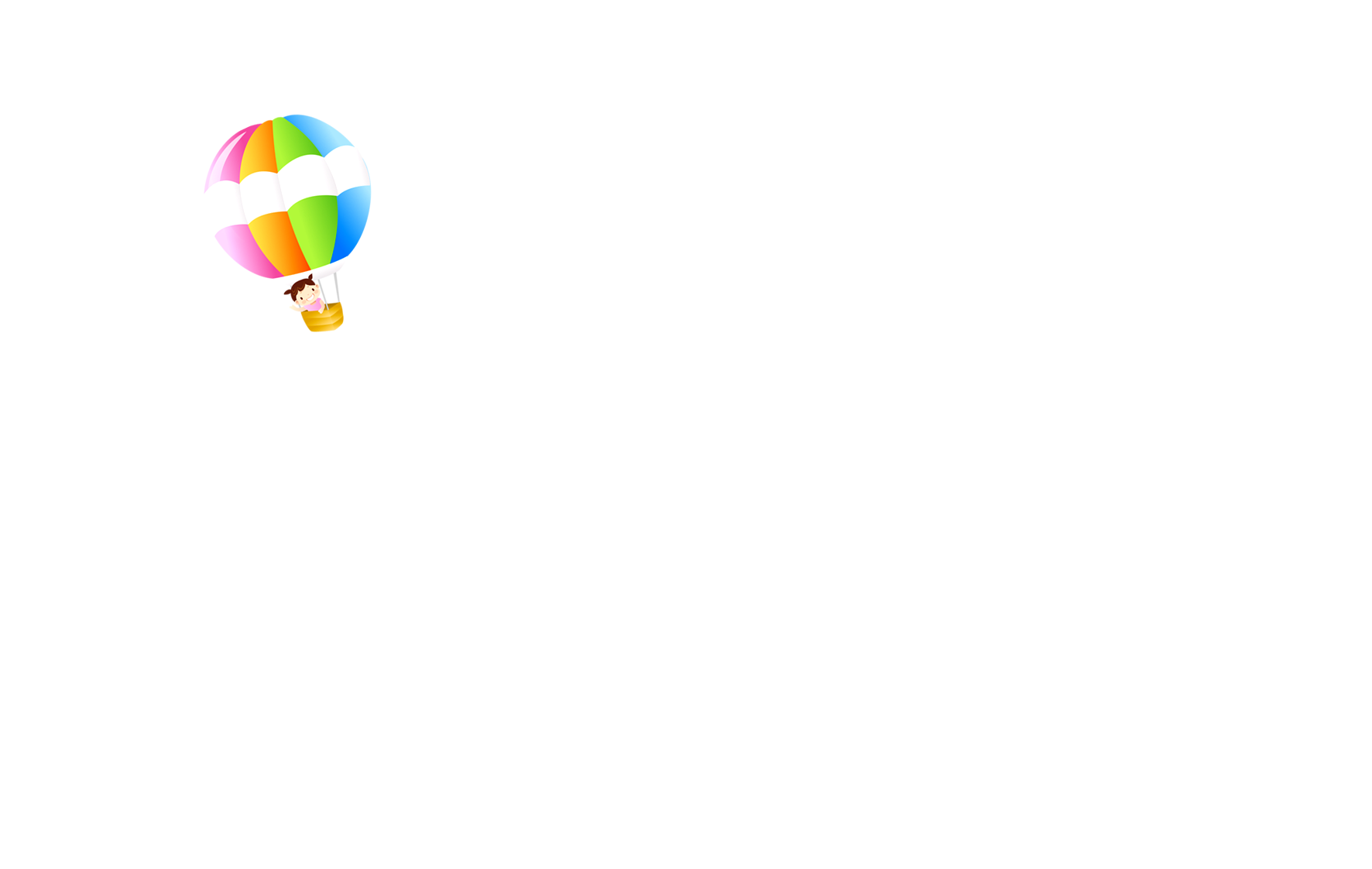 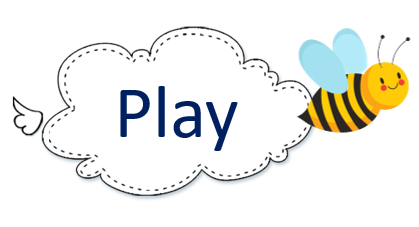 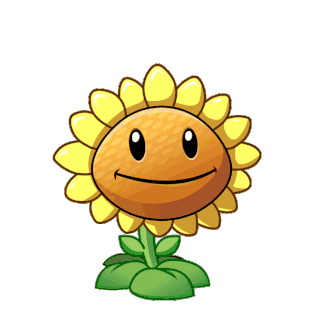 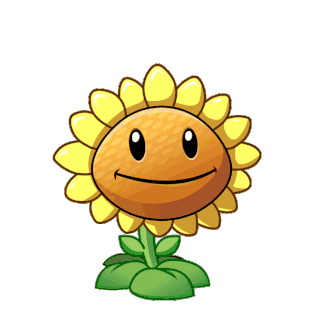 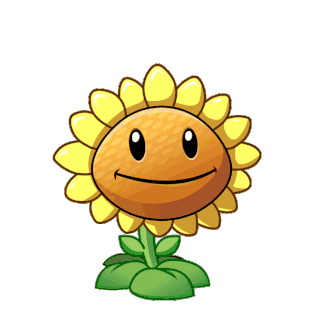 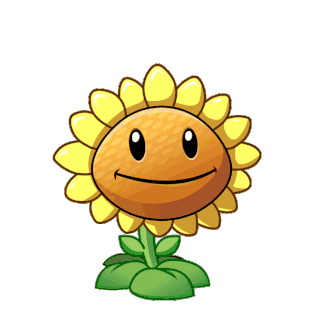 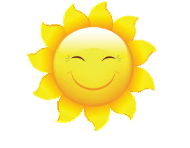 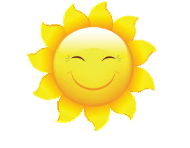 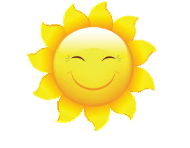 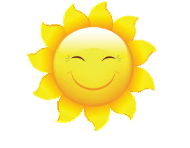 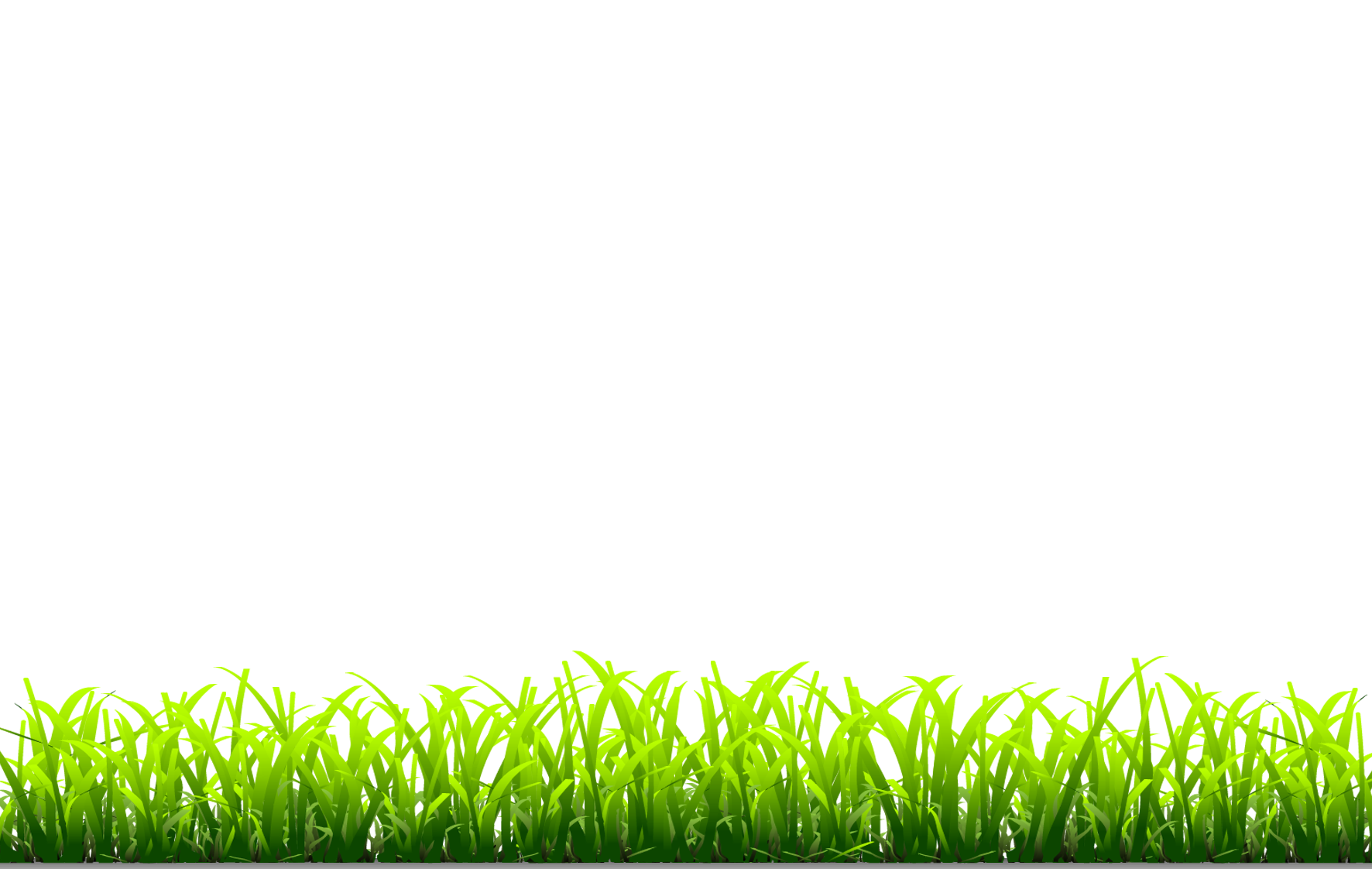 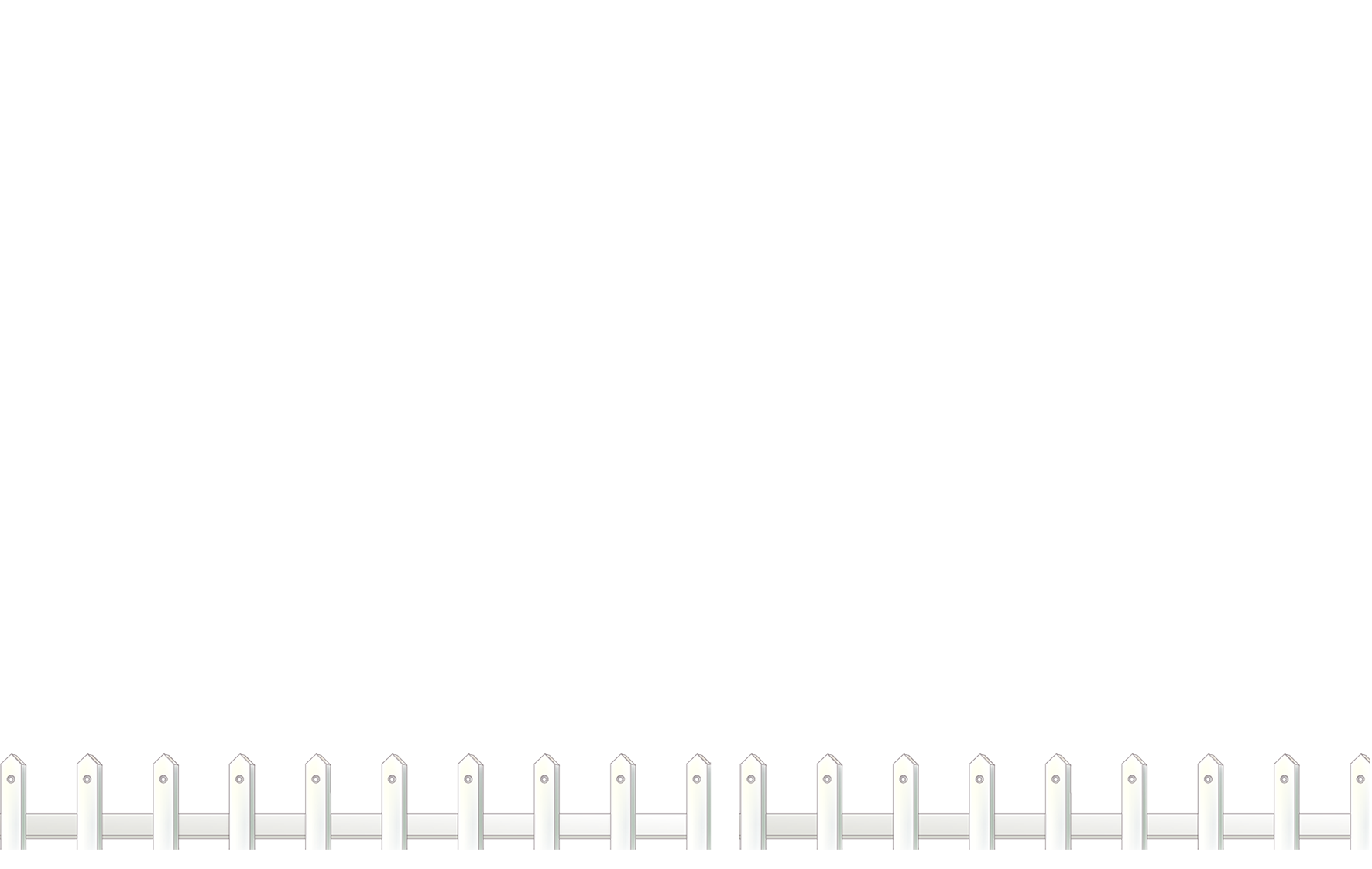 [Speaker Notes: Ms Huyền Phạm - 0936.082.789 – YOUTUBE: MsPham.  Facebook: Dạy và học cùng công nghệ.]
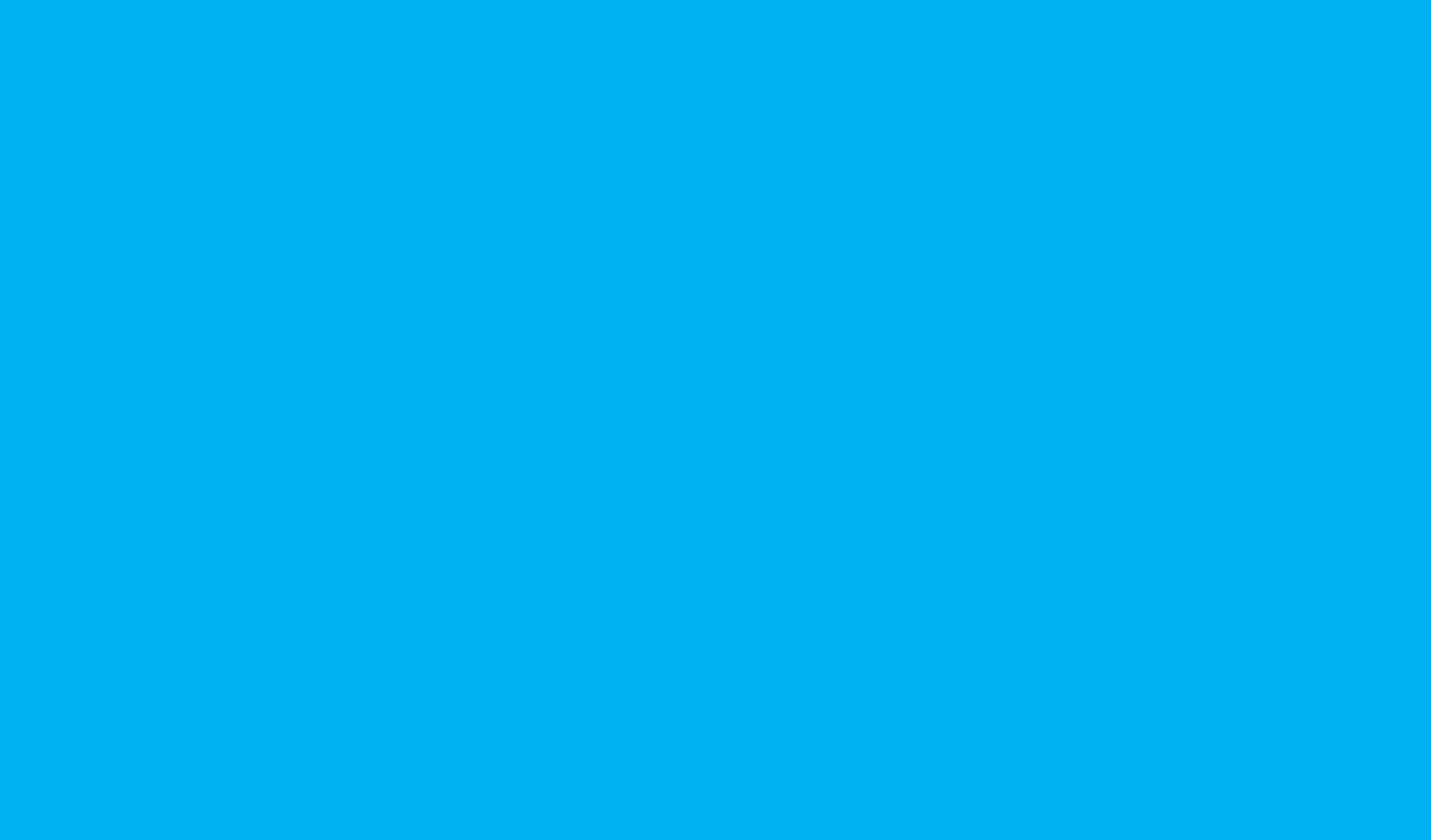 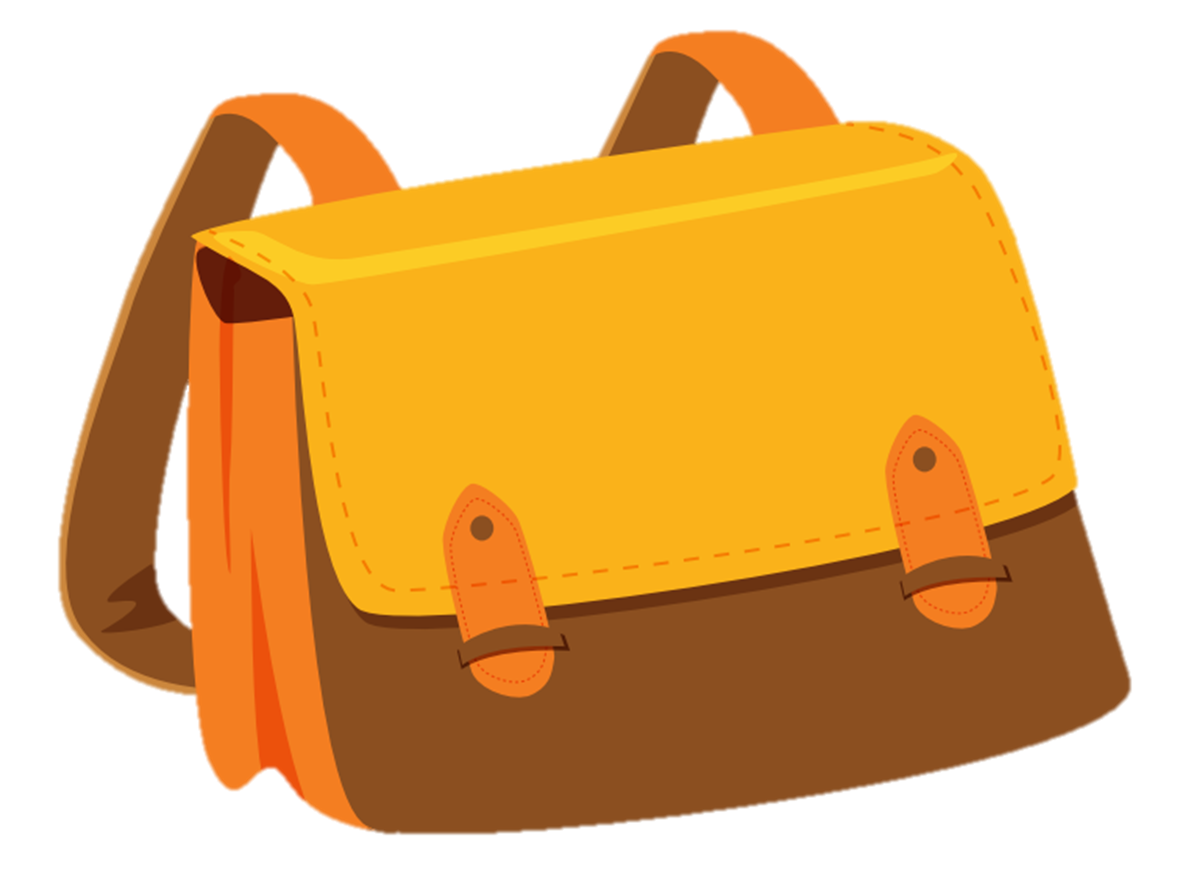 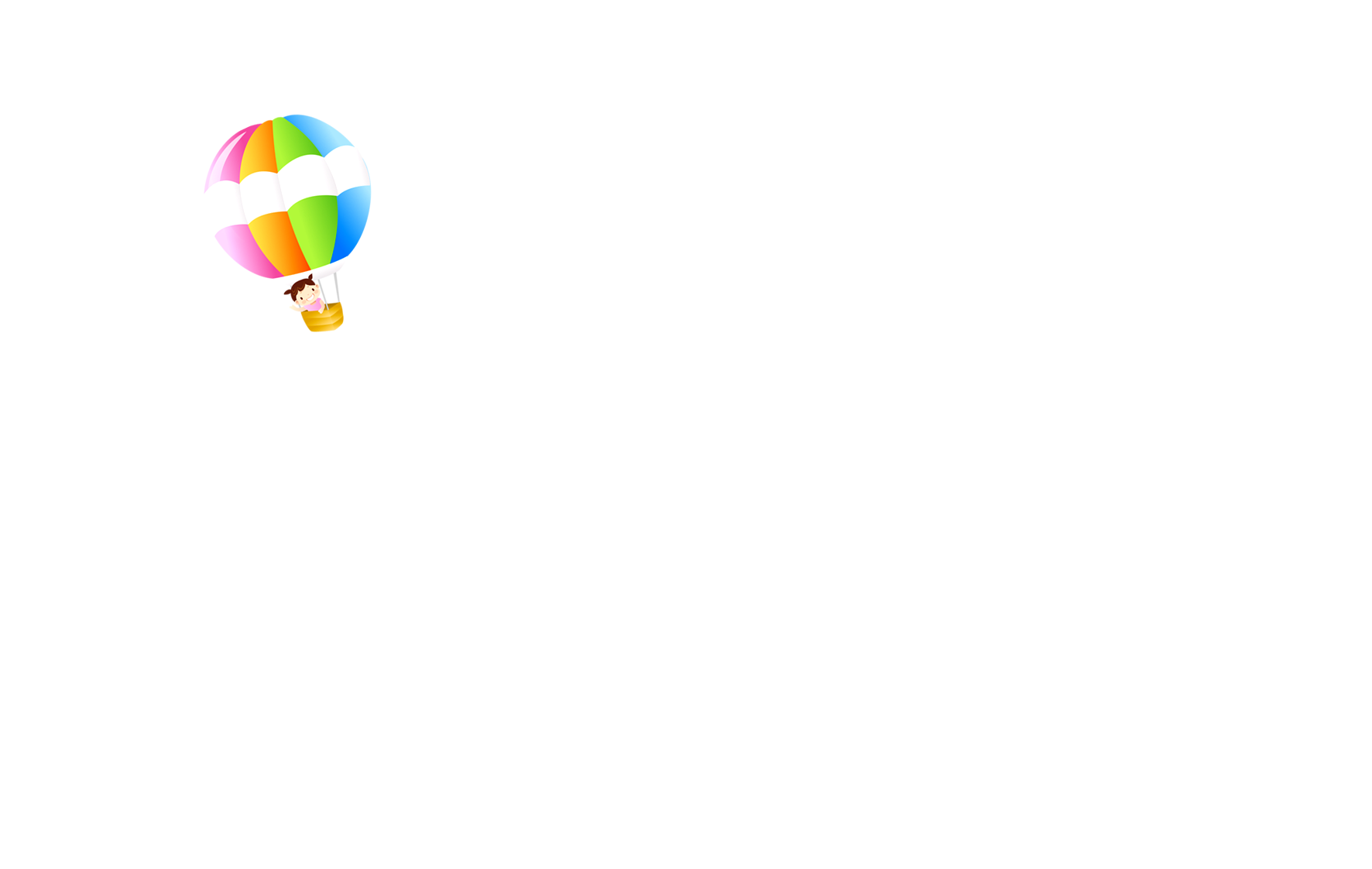 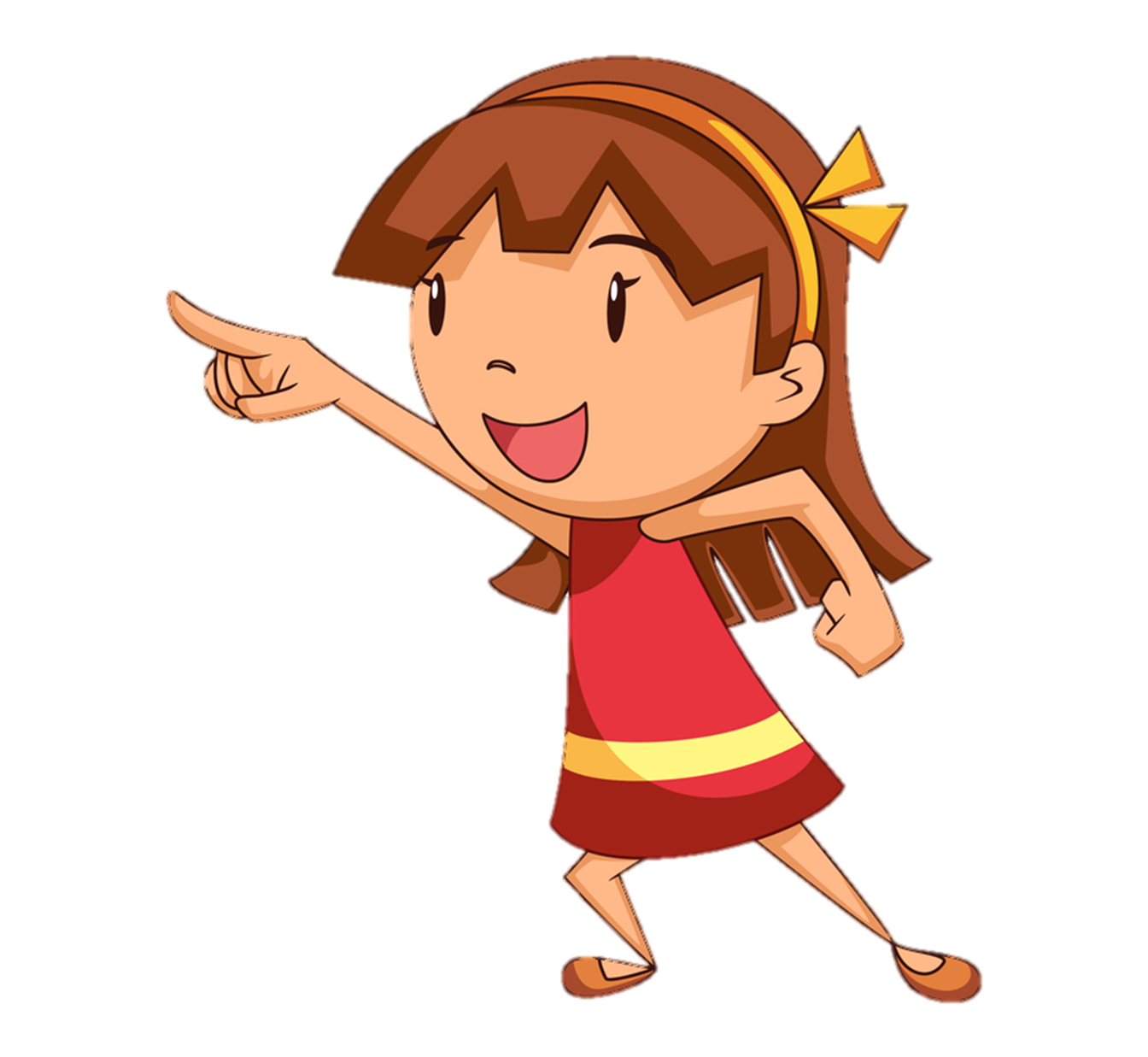 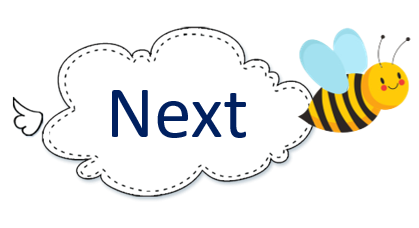 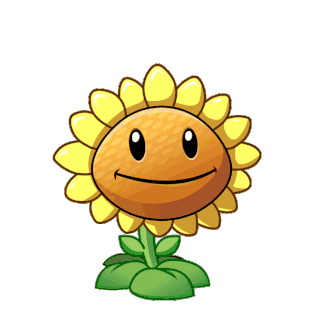 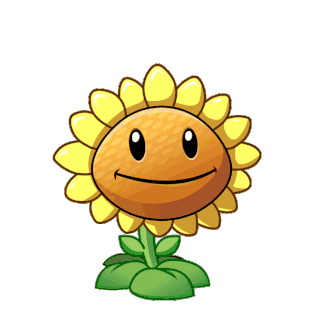 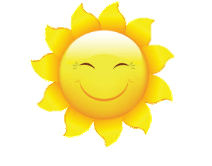 A
B
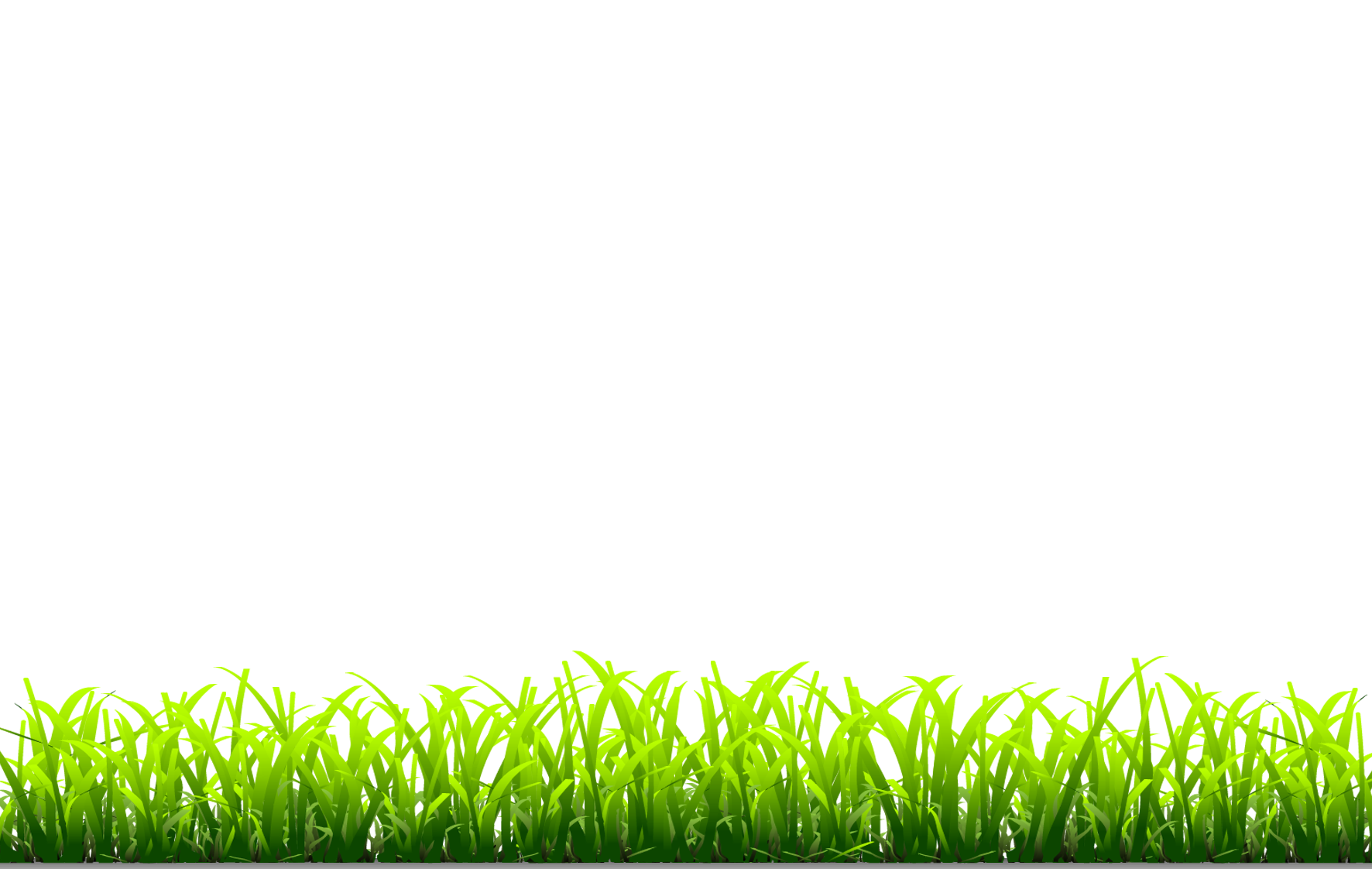 That is my bag.
This is my bag.
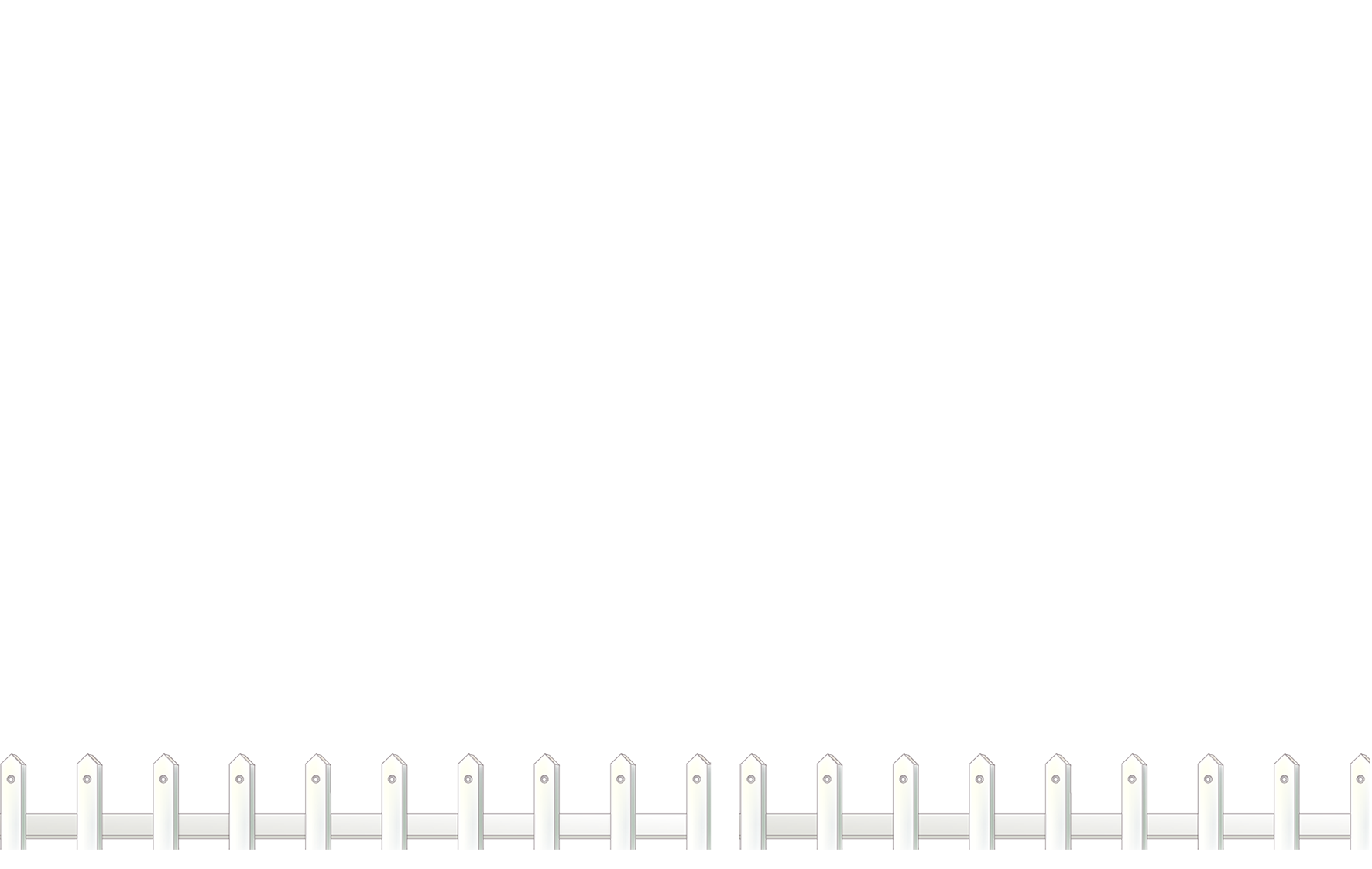 [Speaker Notes: Ms Huyền Phạm - 0936.082.789 – YOUTUBE: MsPham.  Facebook: Dạy và học cùng công nghệ.]
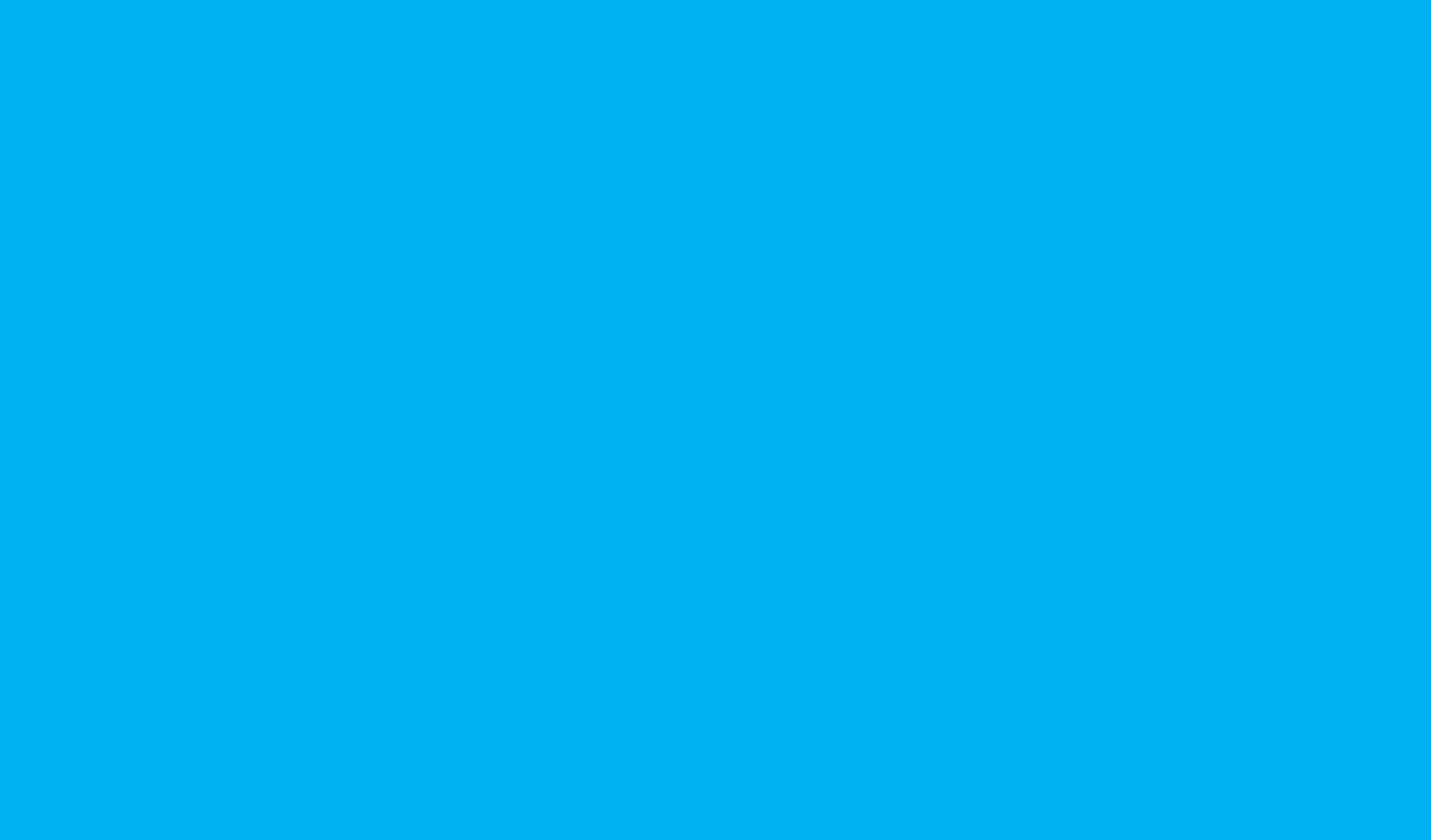 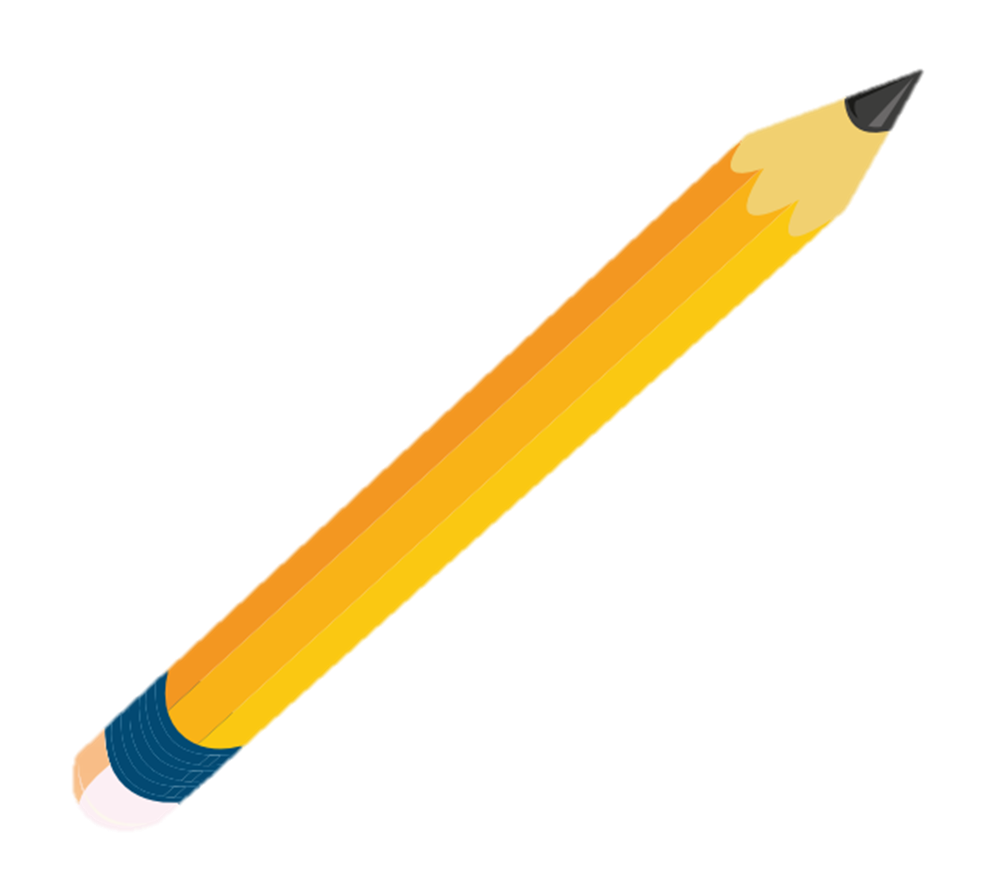 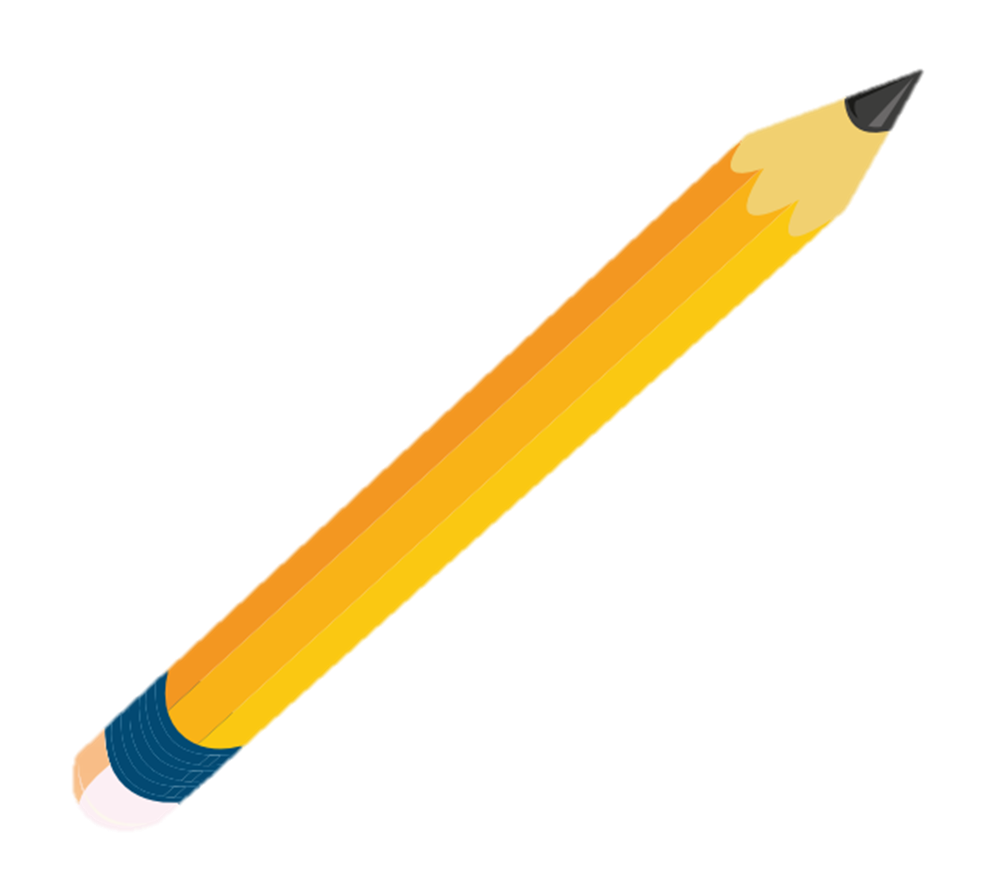 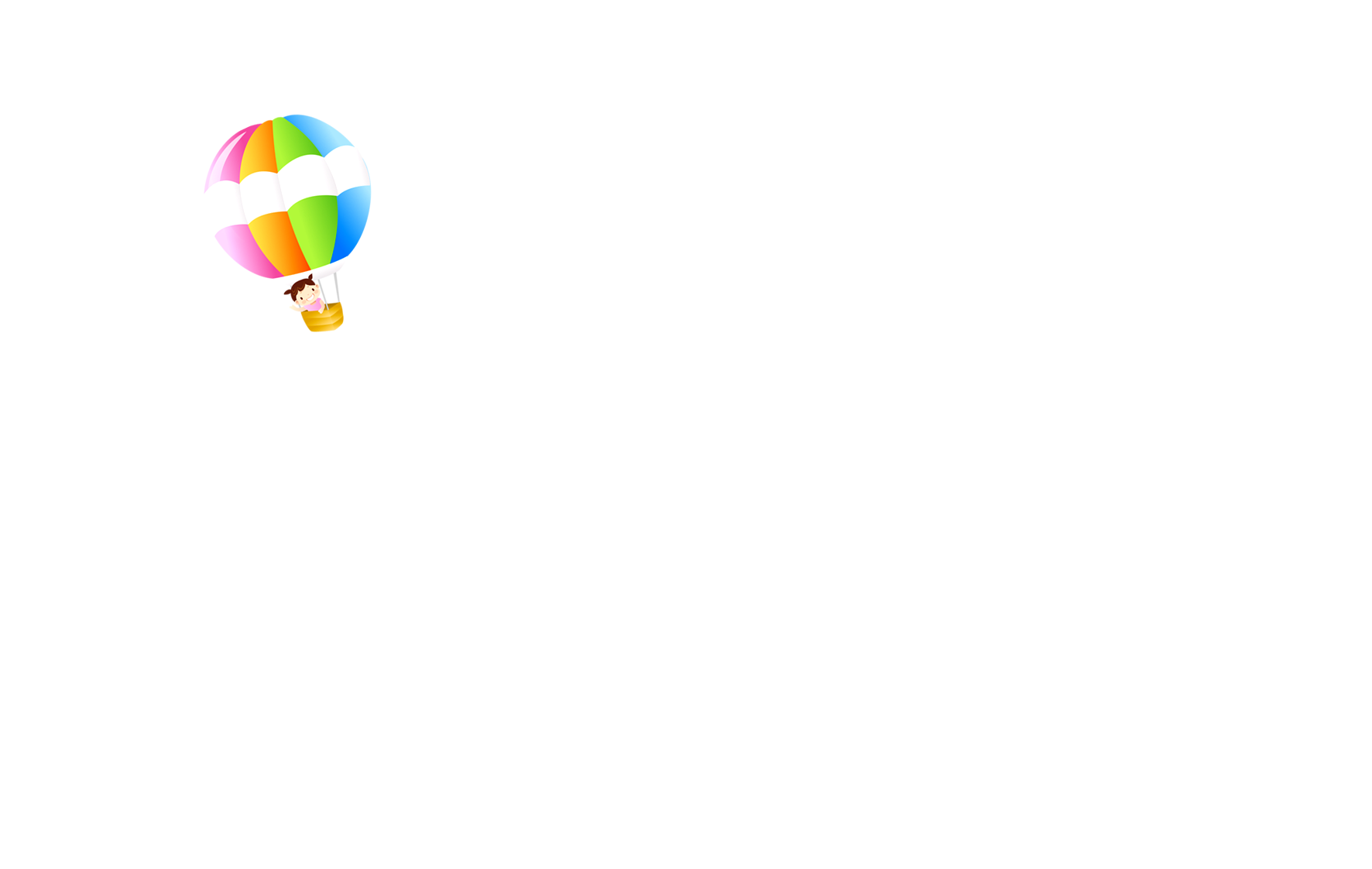 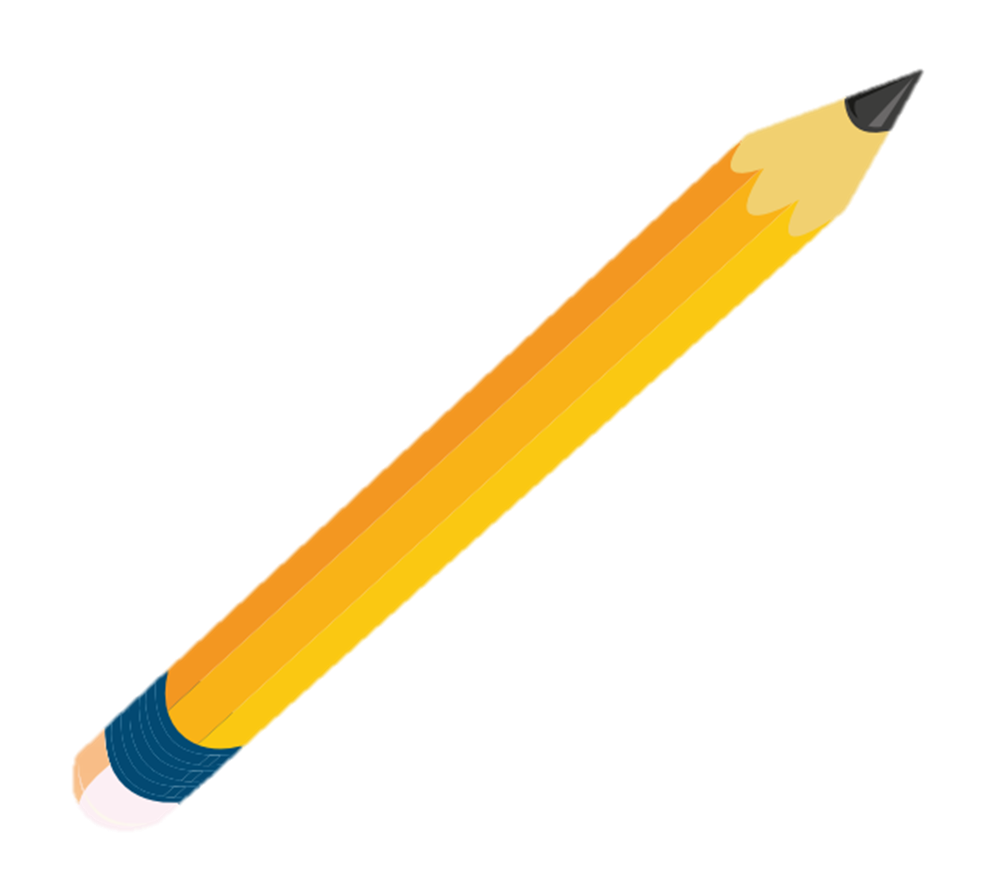 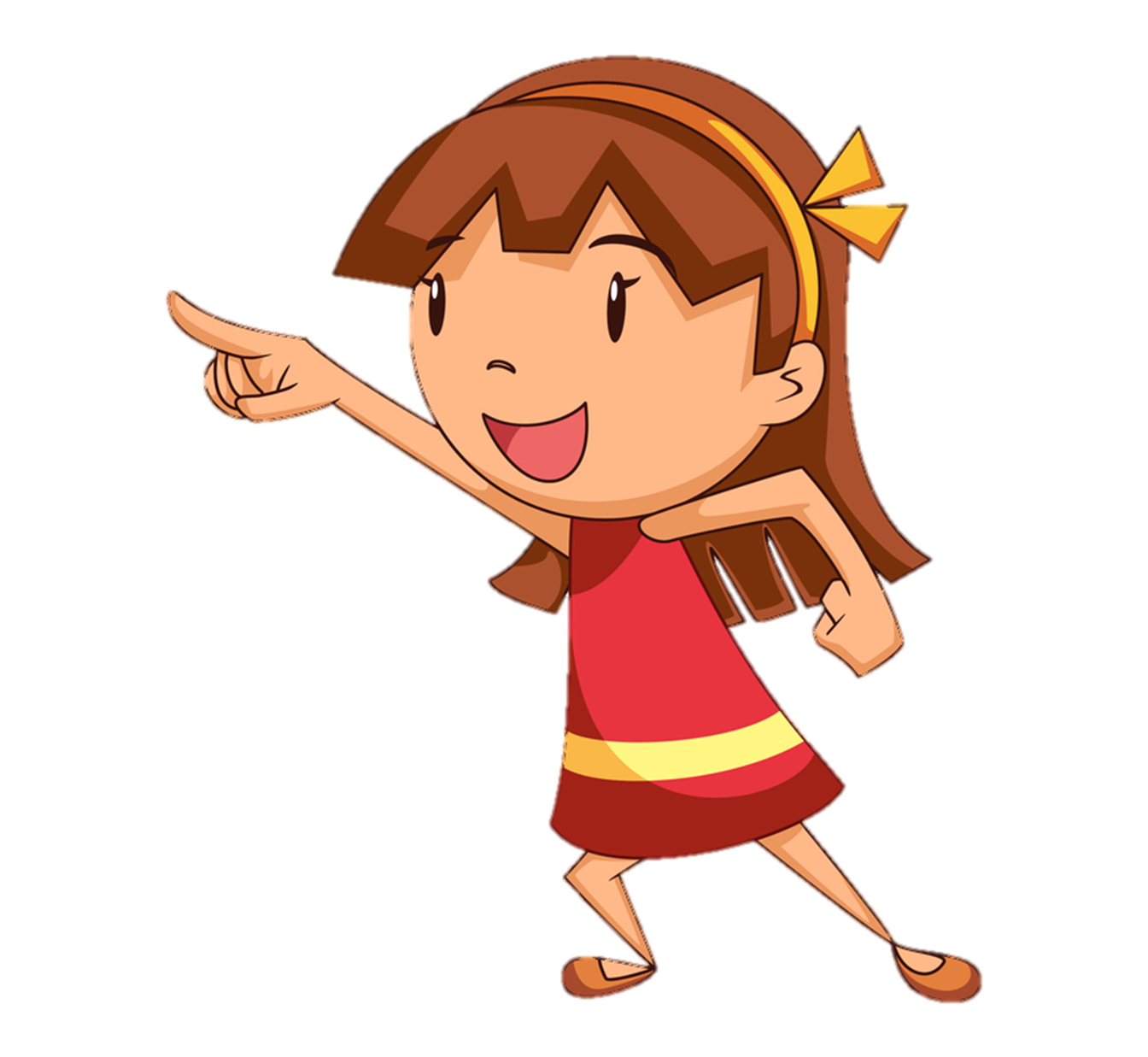 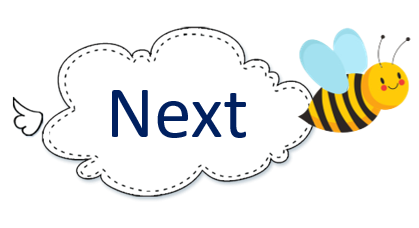 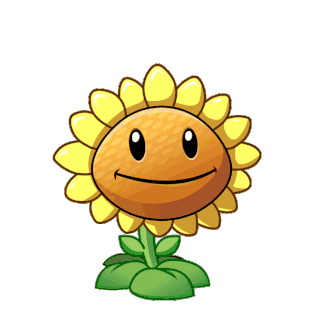 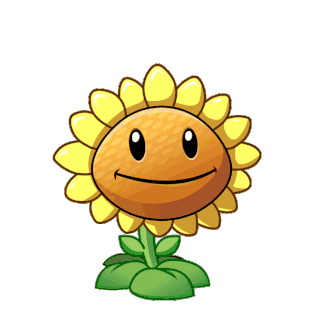 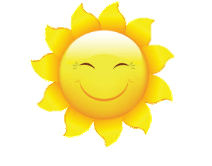 A
B
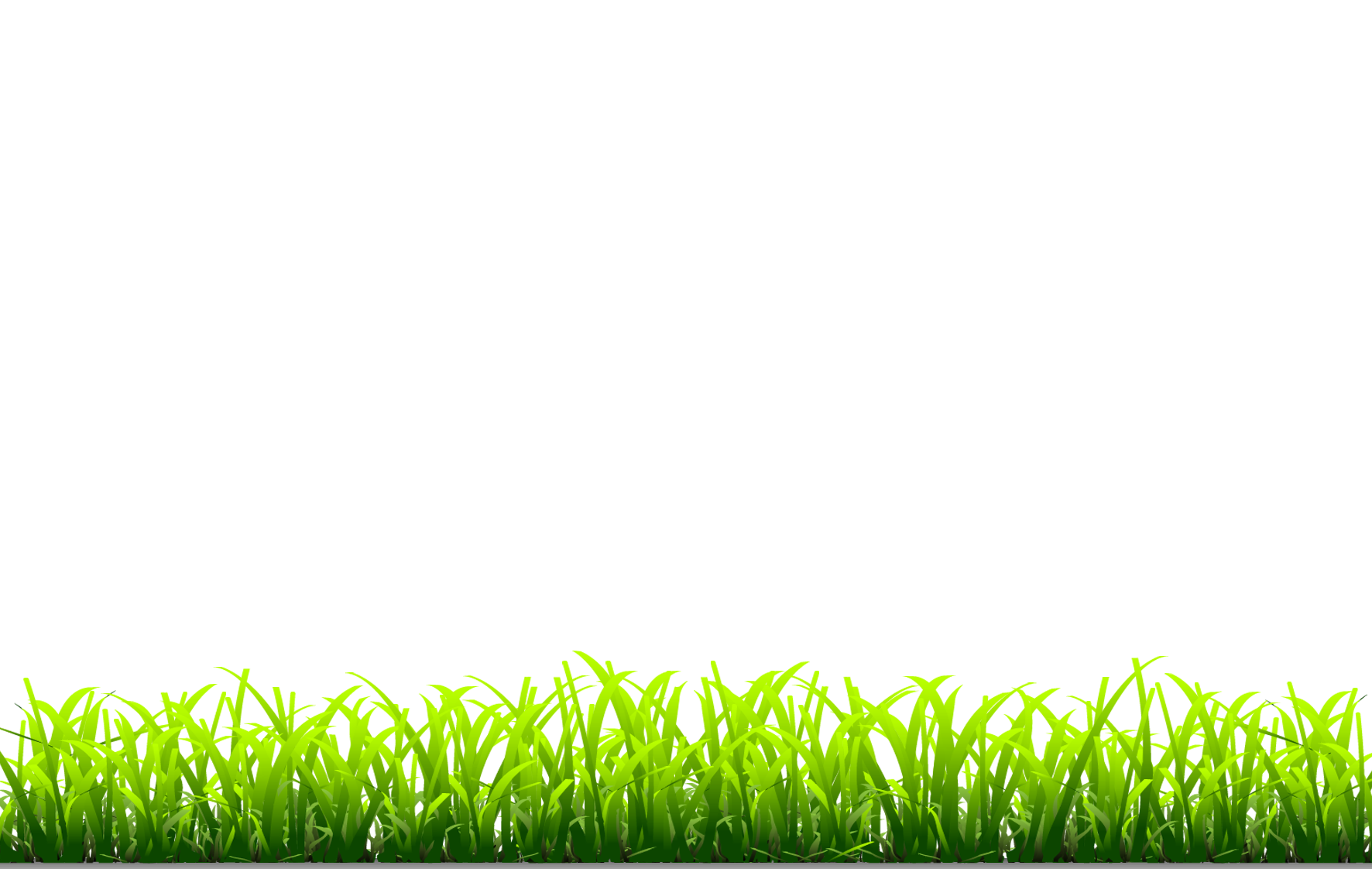 Those are my pencils.
This is my pencil.
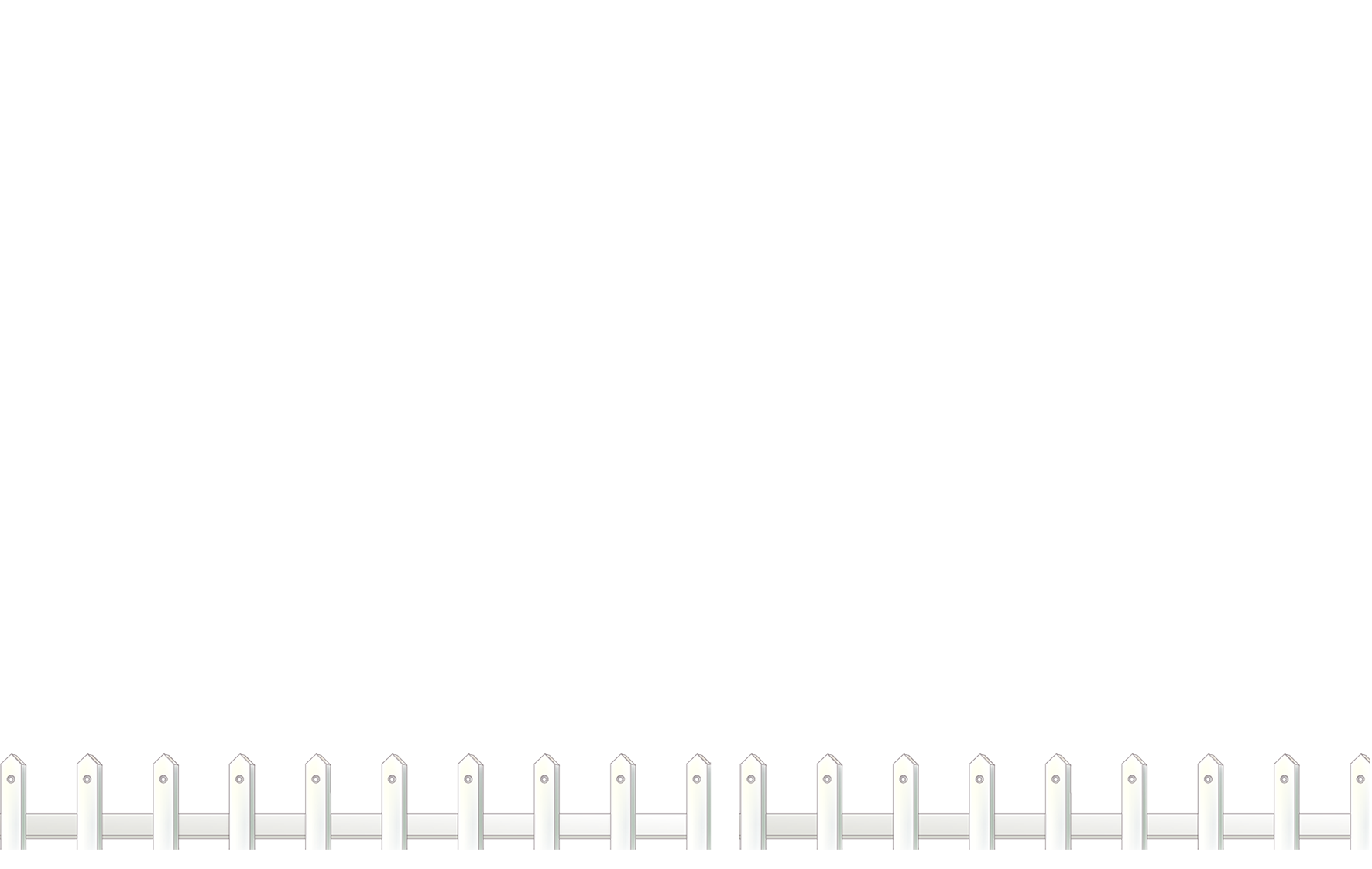 [Speaker Notes: Ms Huyền Phạm - 0936.082.789 – YOUTUBE: MsPham.  Facebook: Dạy và học cùng công nghệ.]
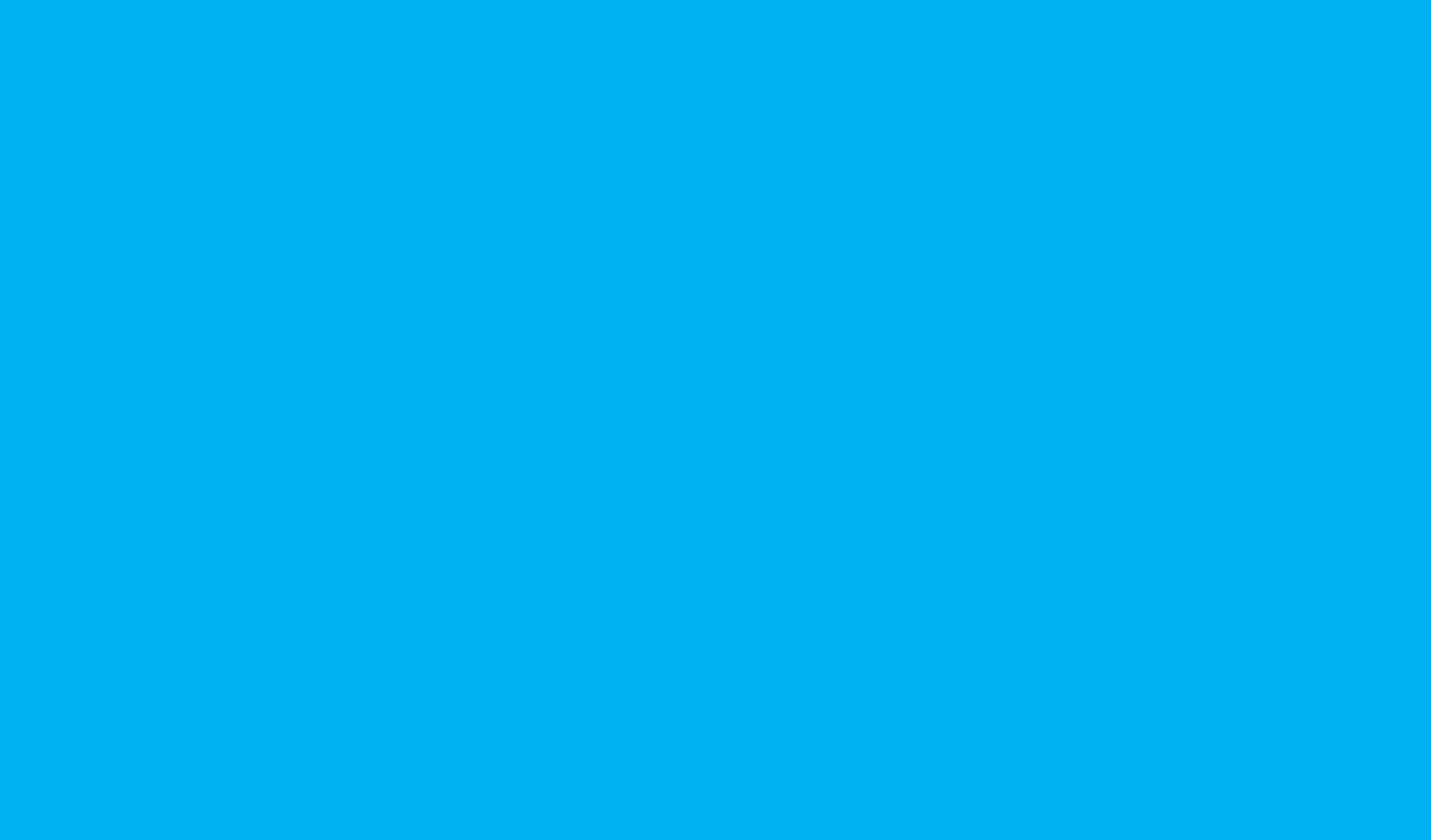 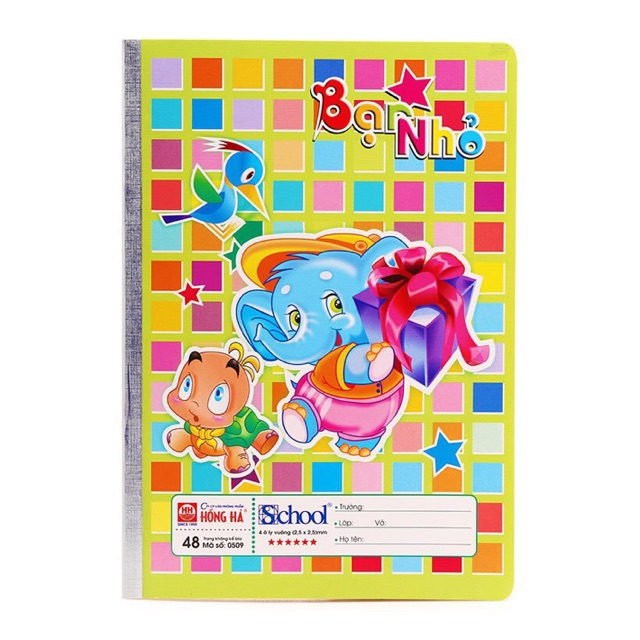 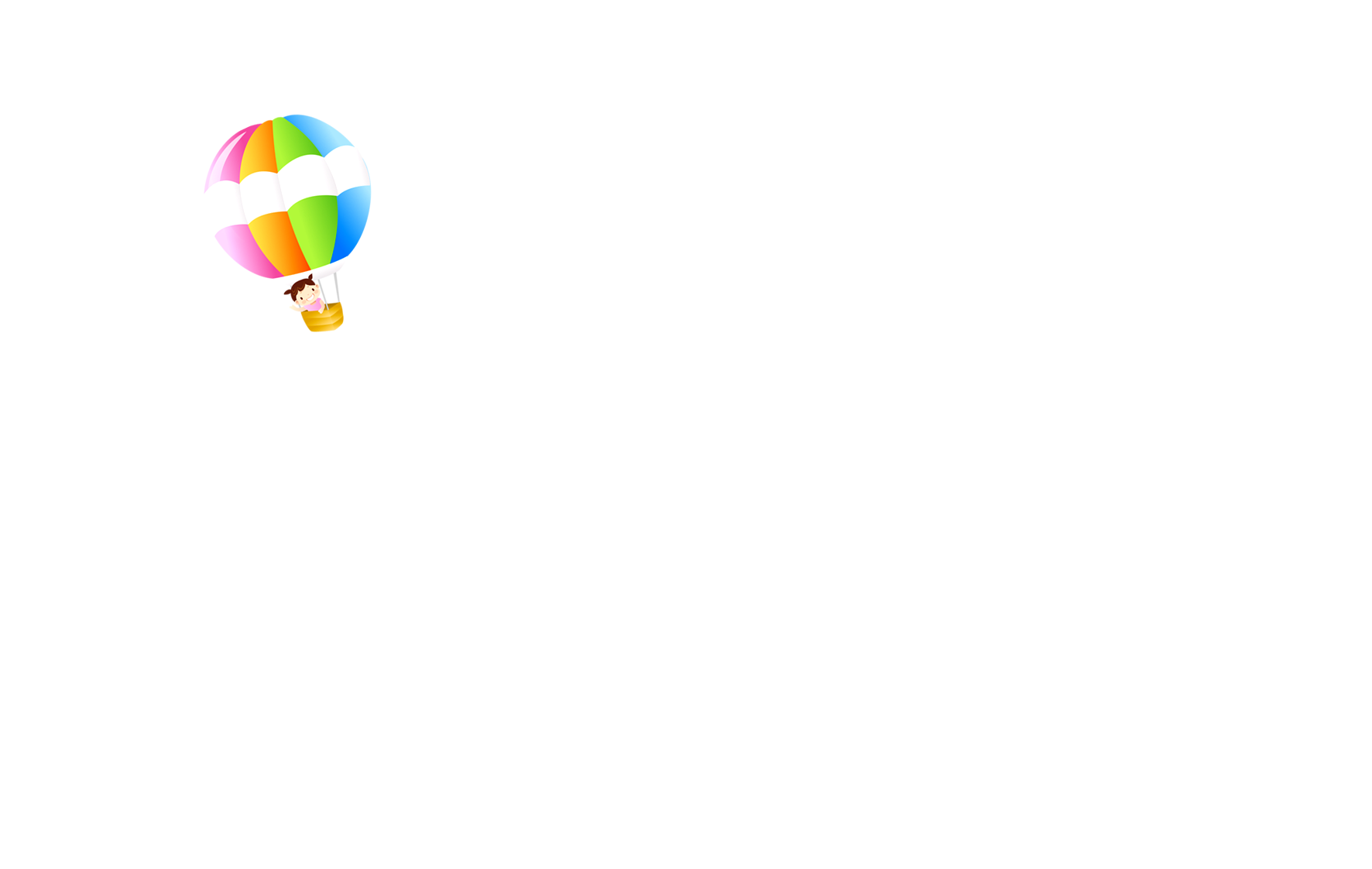 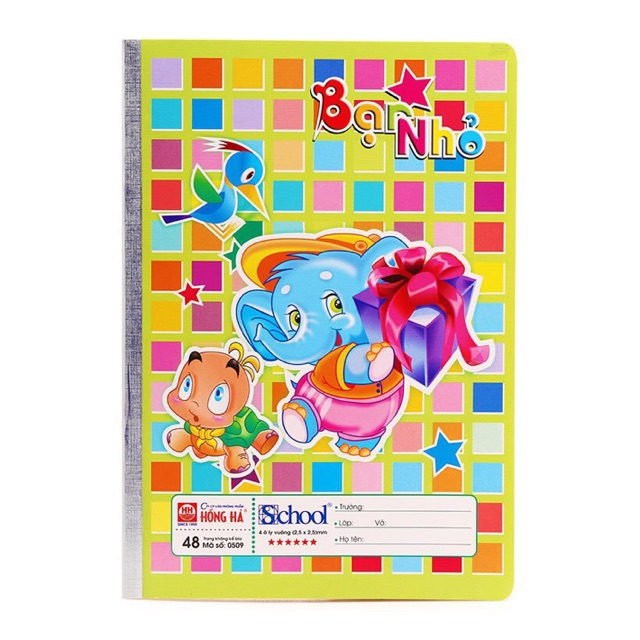 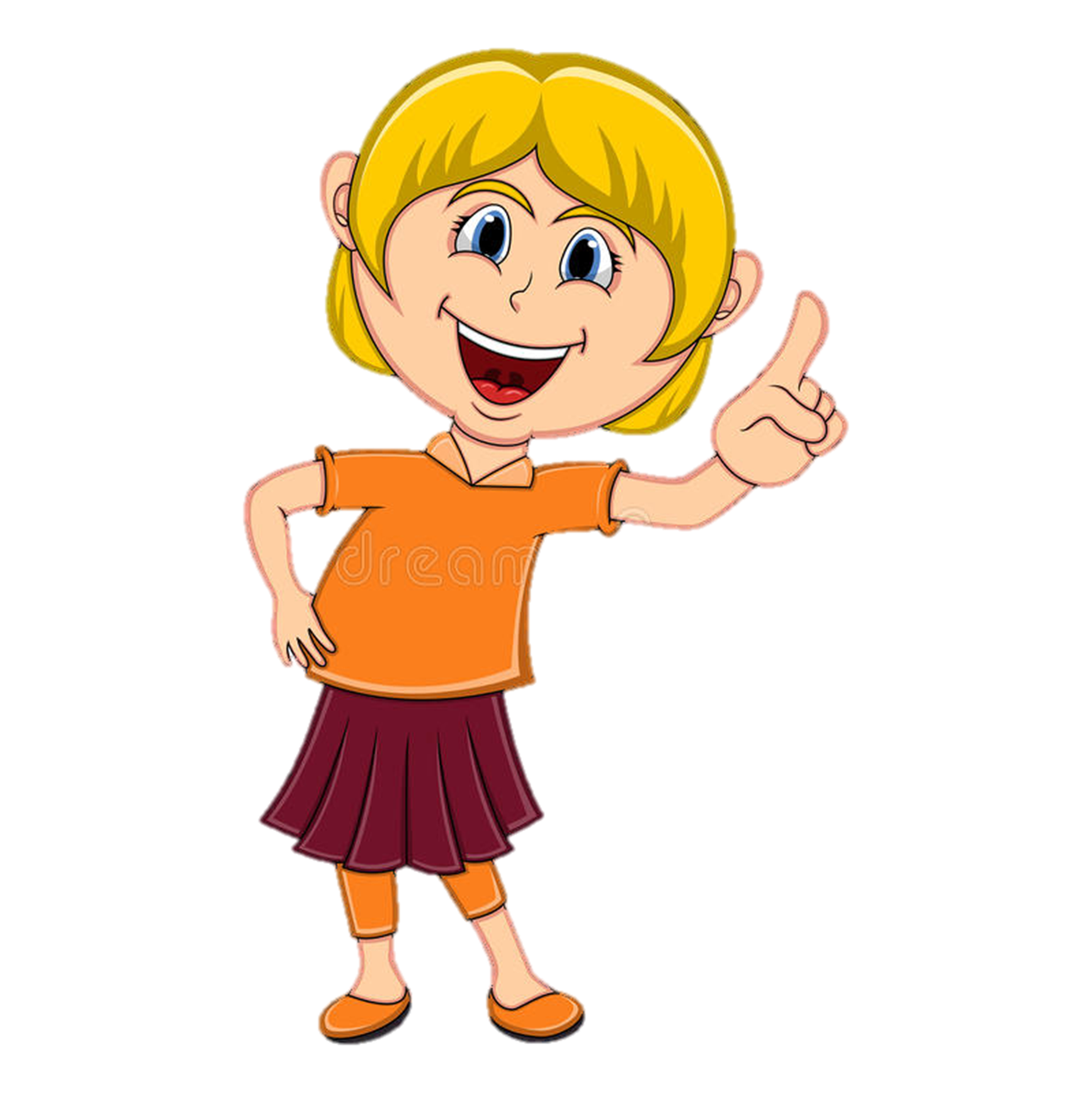 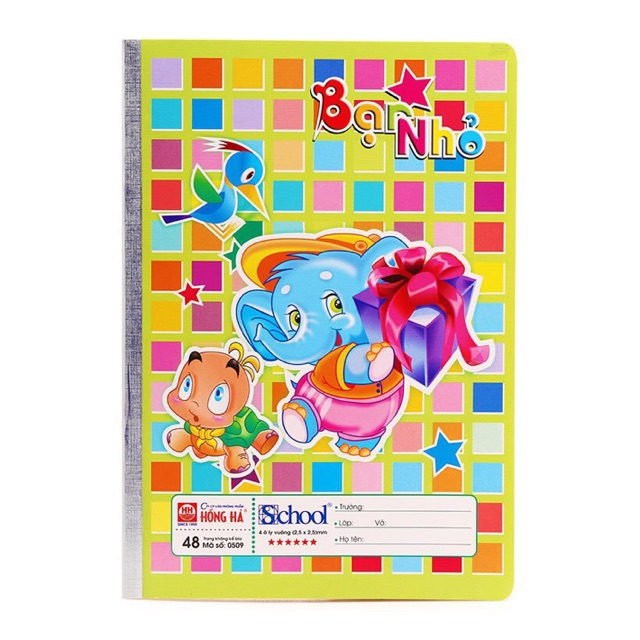 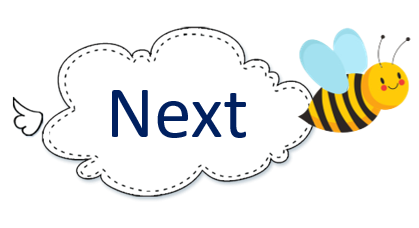 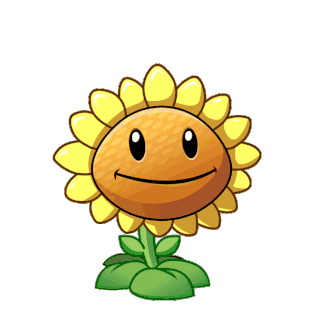 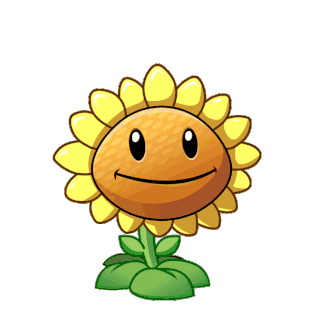 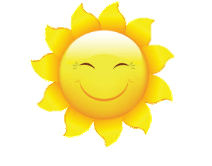 A
B
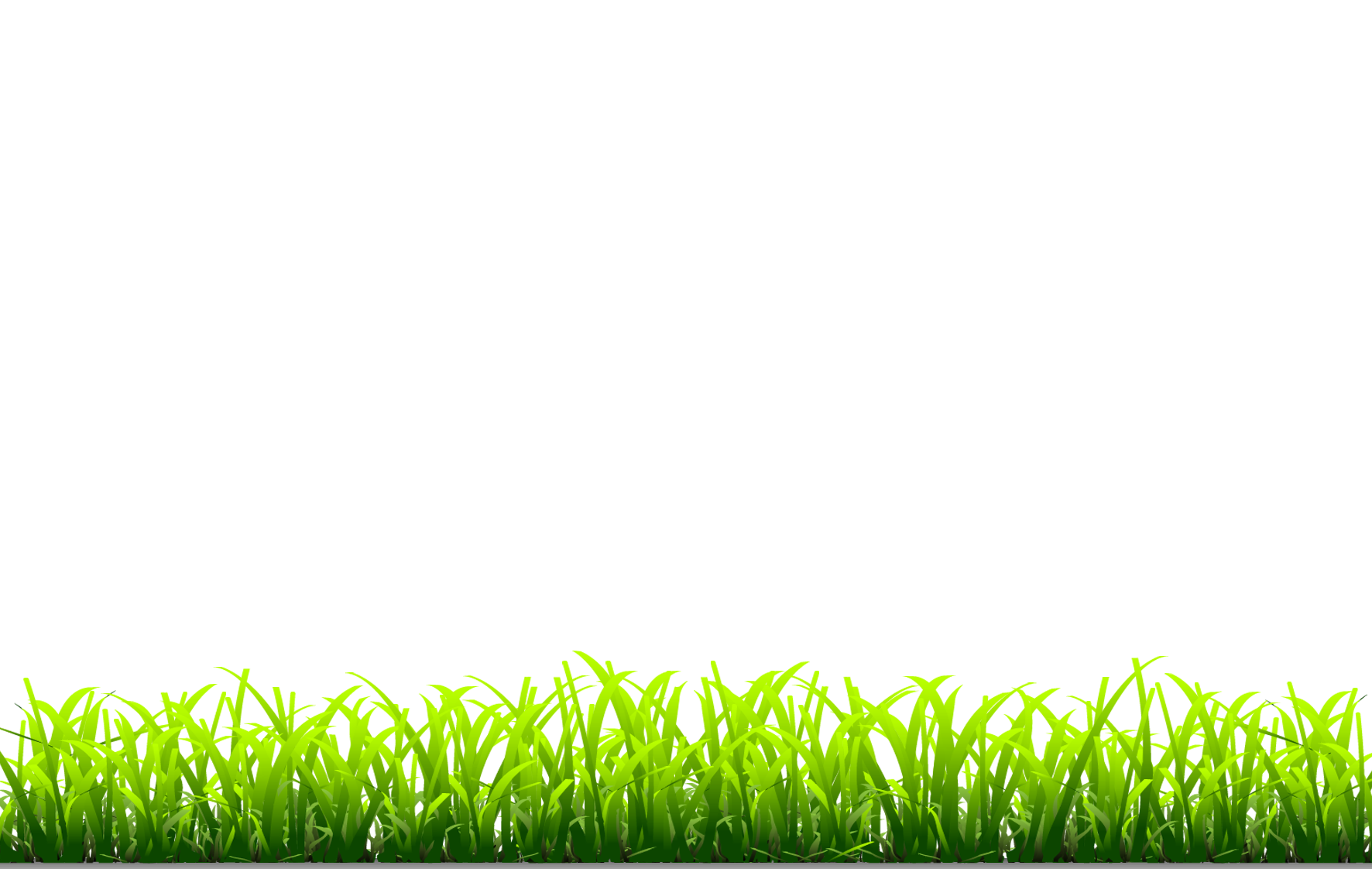 These are my notebooks.
Those are my notebook.
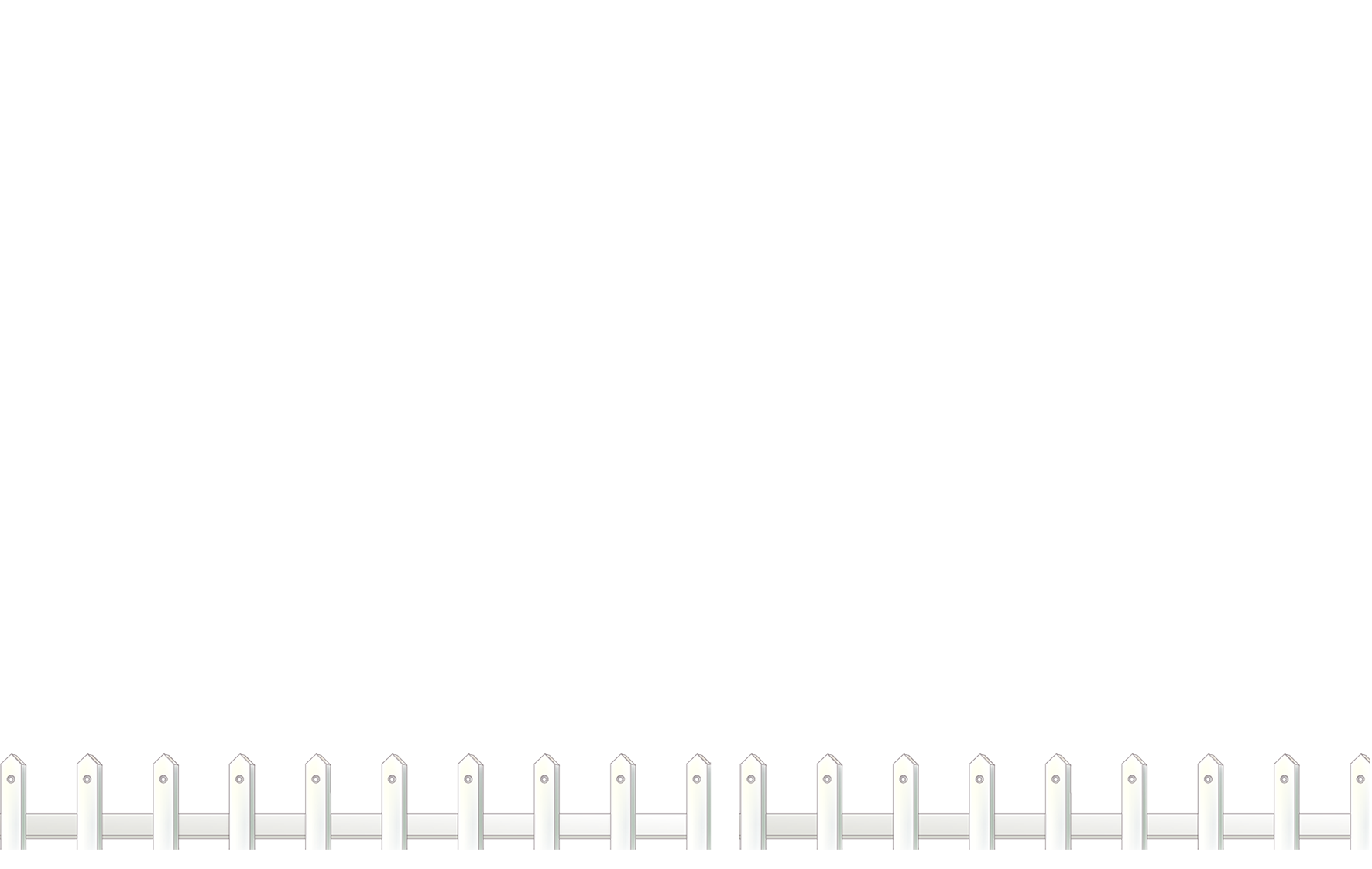 [Speaker Notes: Ms Huyền Phạm - 0936.082.789 – YOUTUBE: MsPham.  Facebook: Dạy và học cùng công nghệ.]
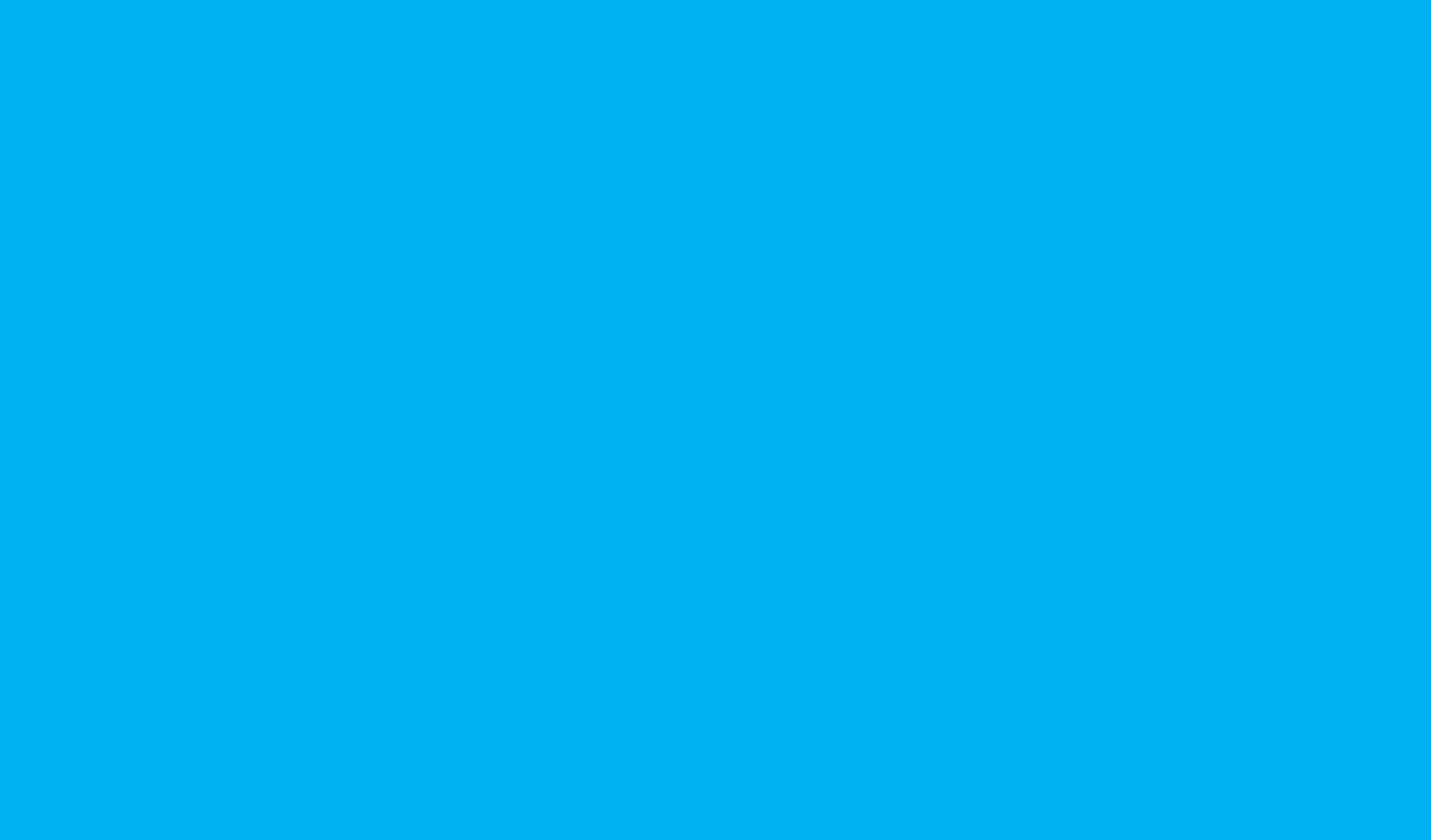 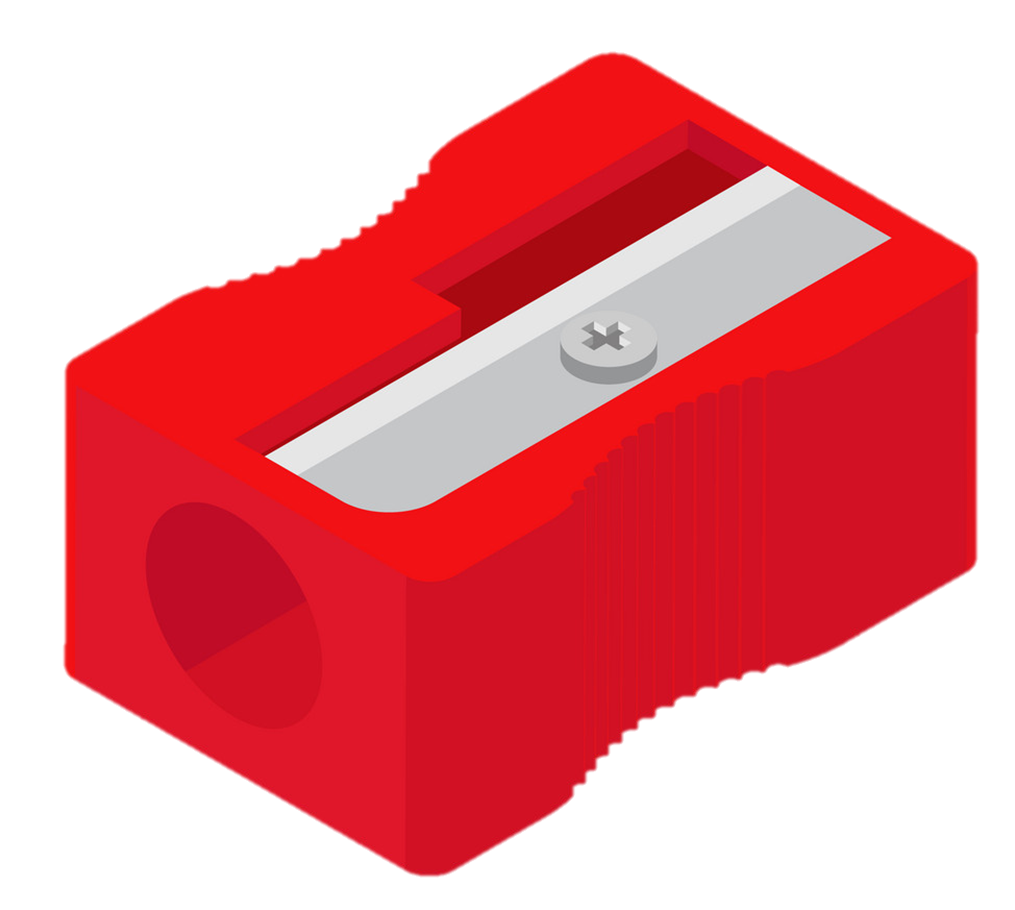 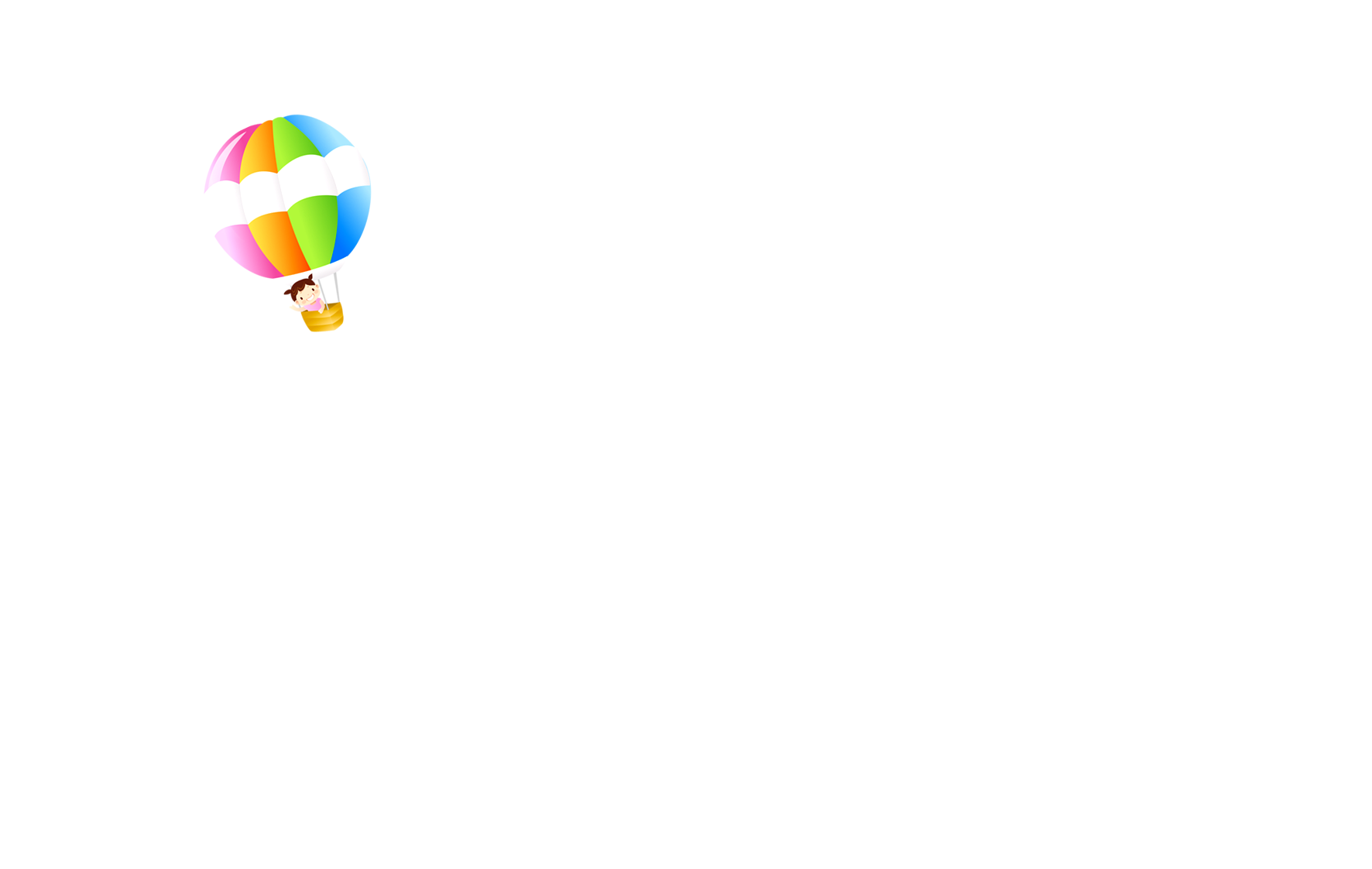 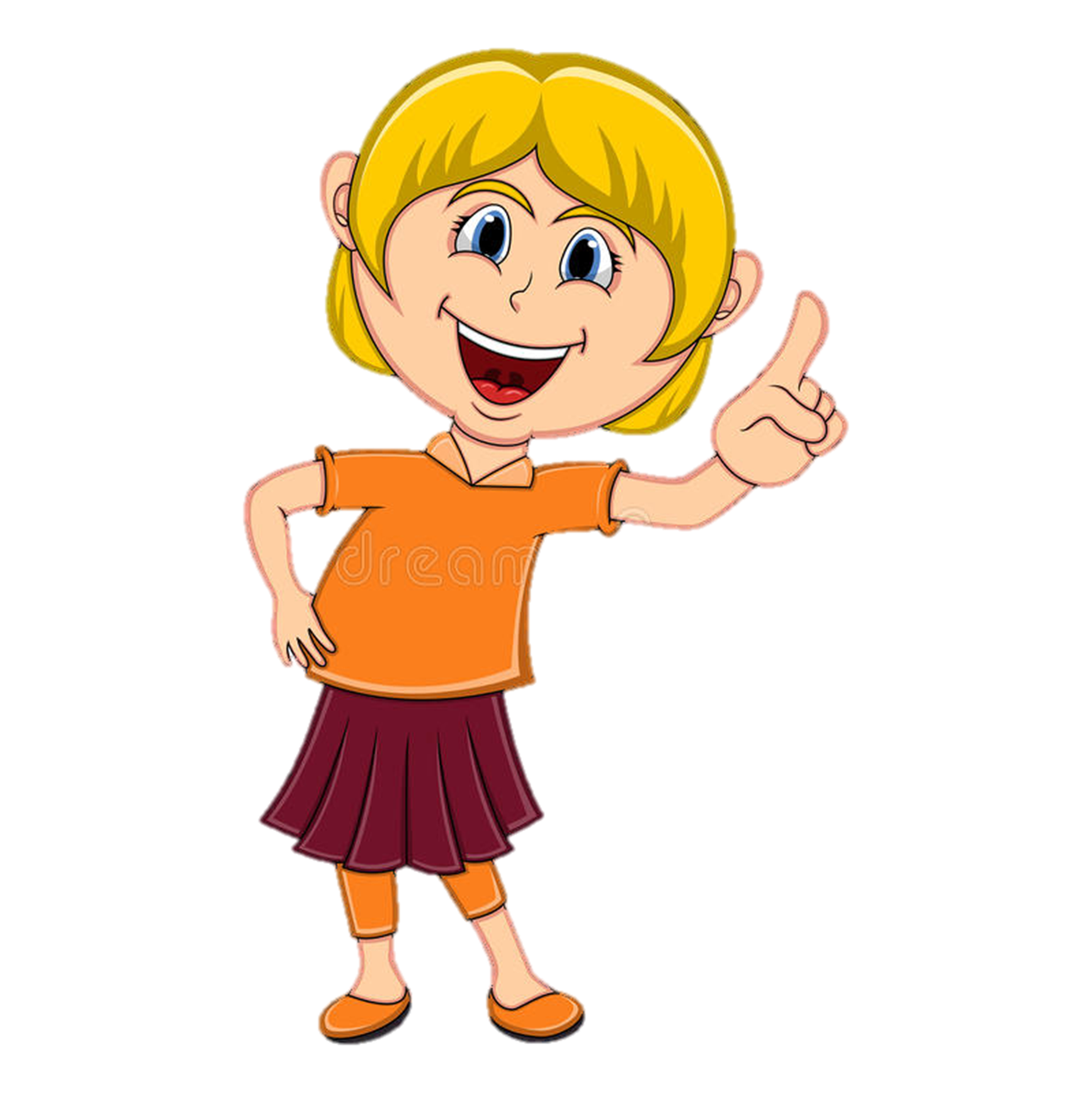 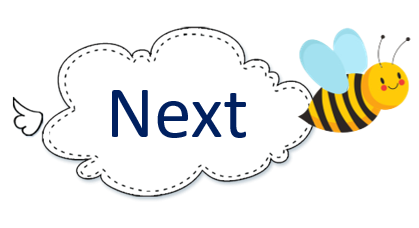 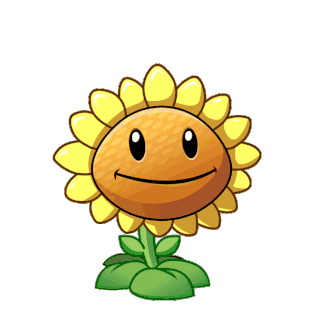 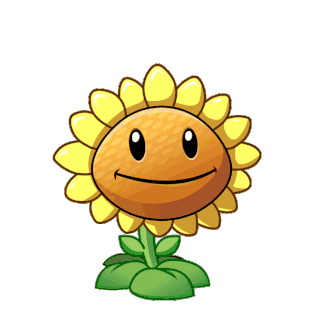 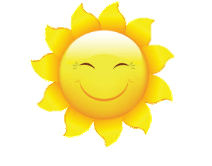 A
B
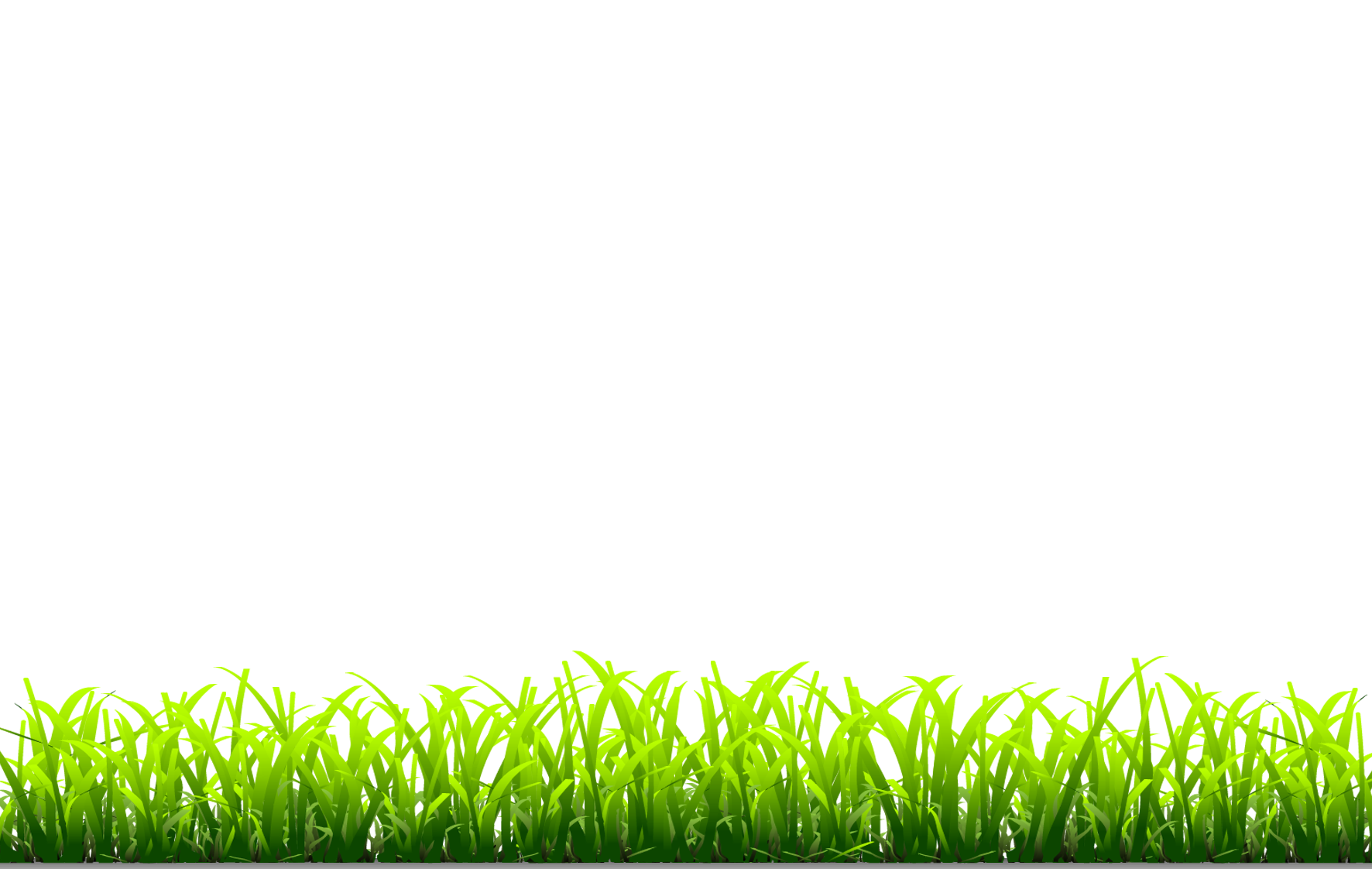 That is my pencil sharpener.
This is my pencil sharpener.
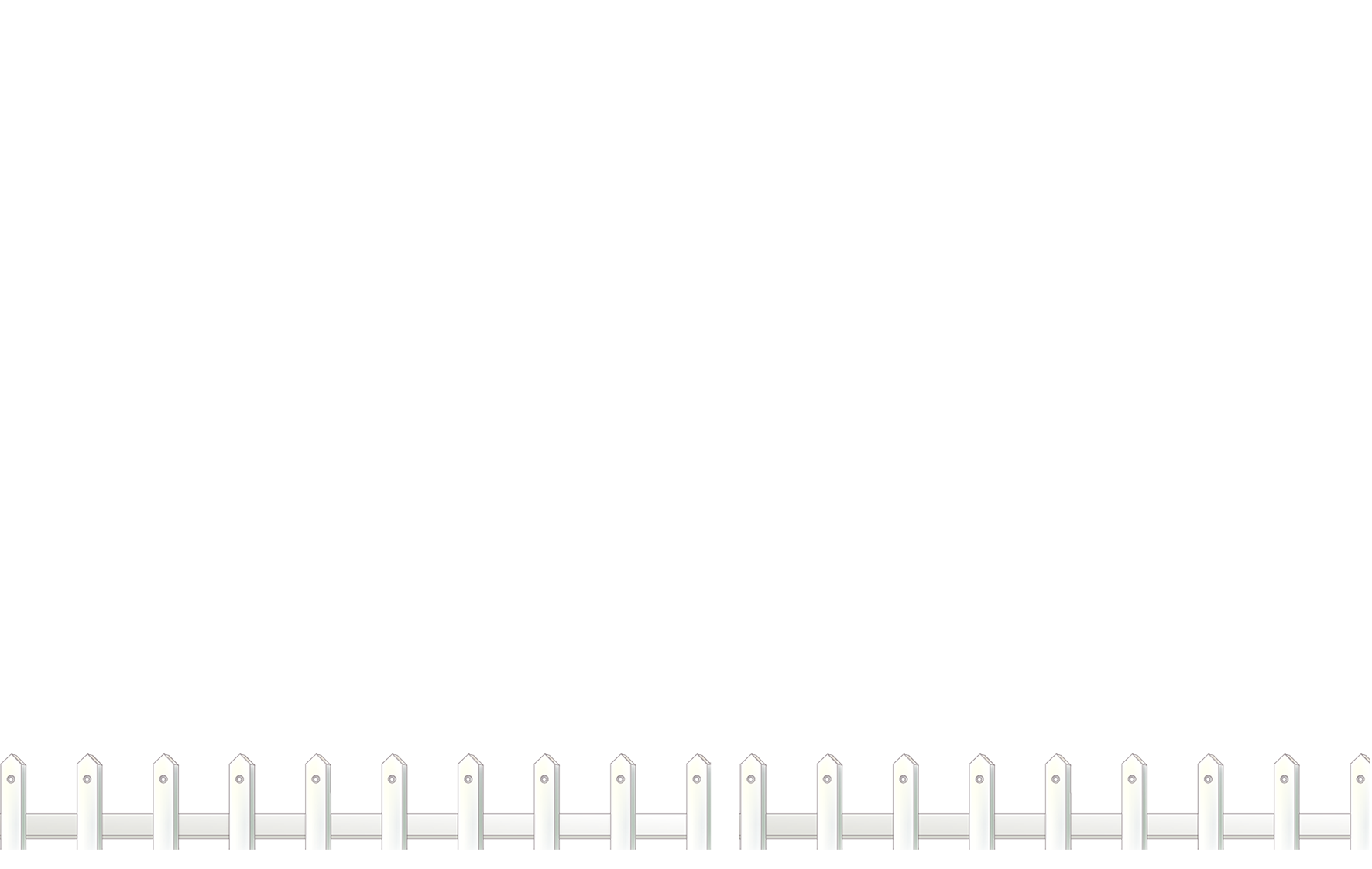 [Speaker Notes: Ms Huyền Phạm - 0936.082.789 – YOUTUBE: MsPham.  Facebook: Dạy và học cùng công nghệ.]
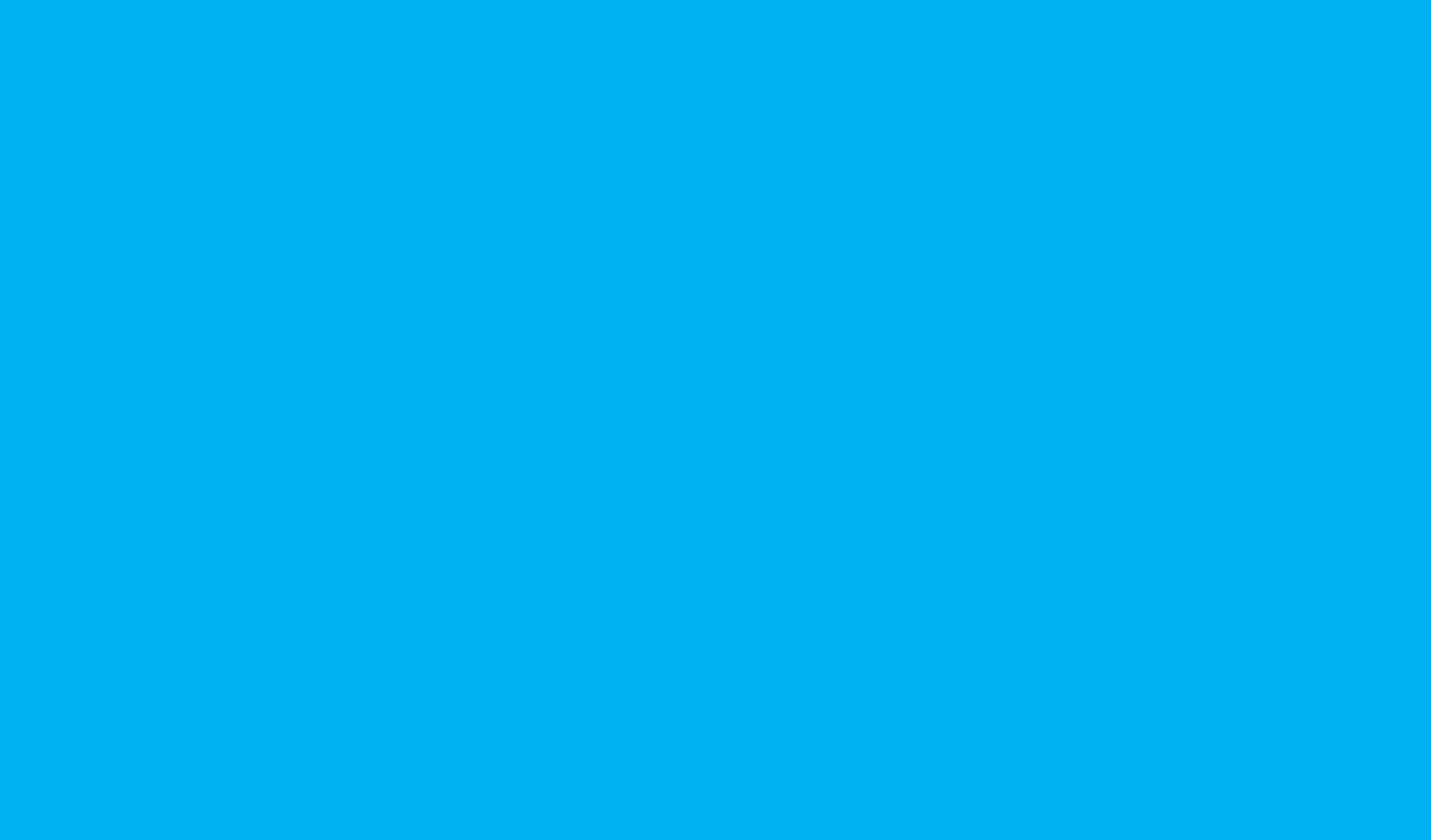 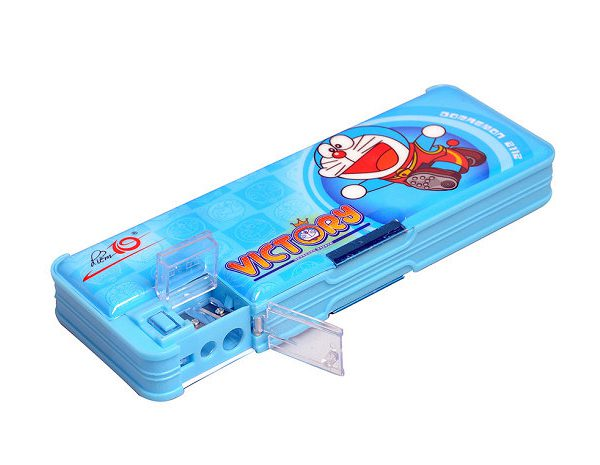 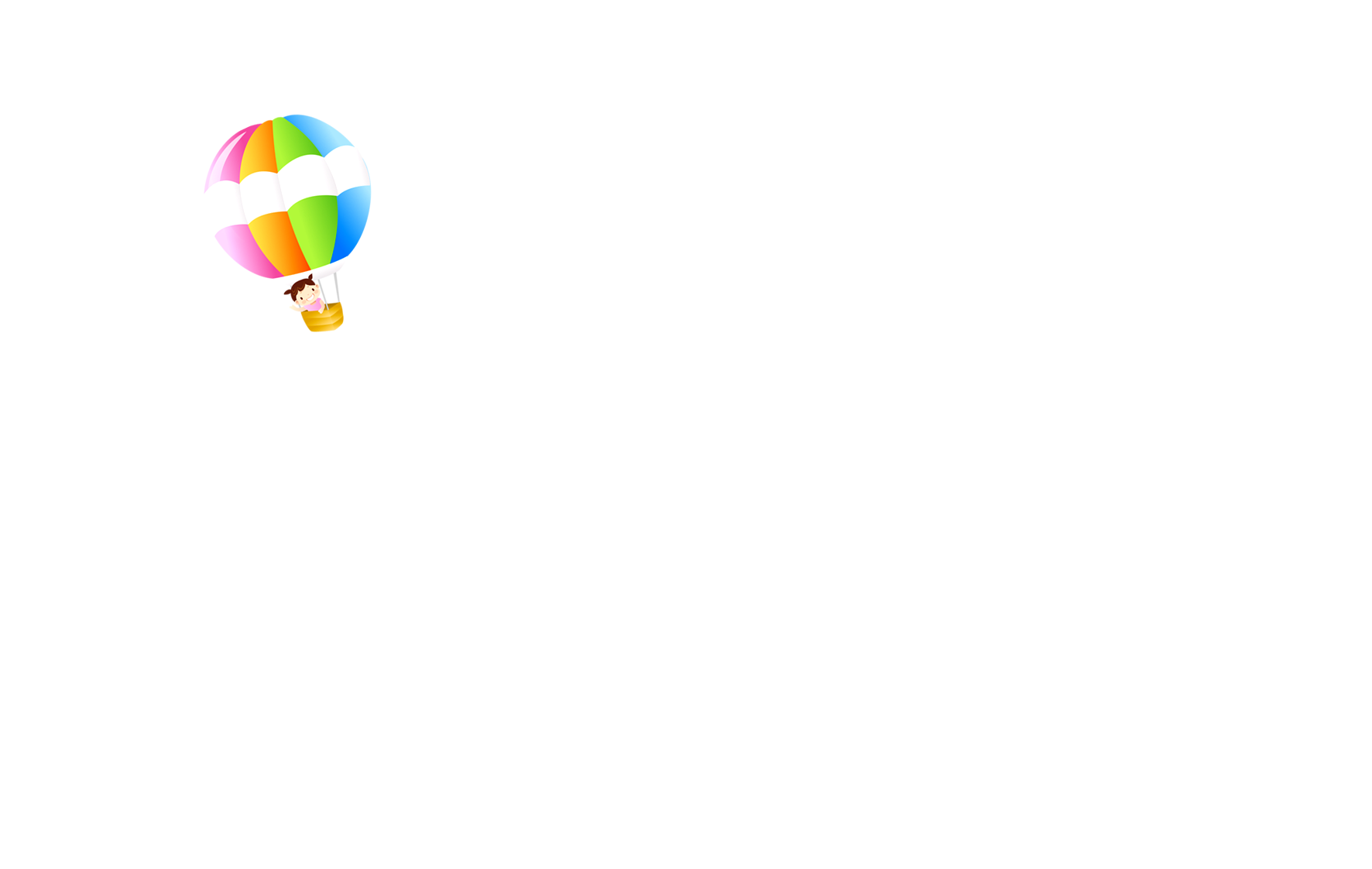 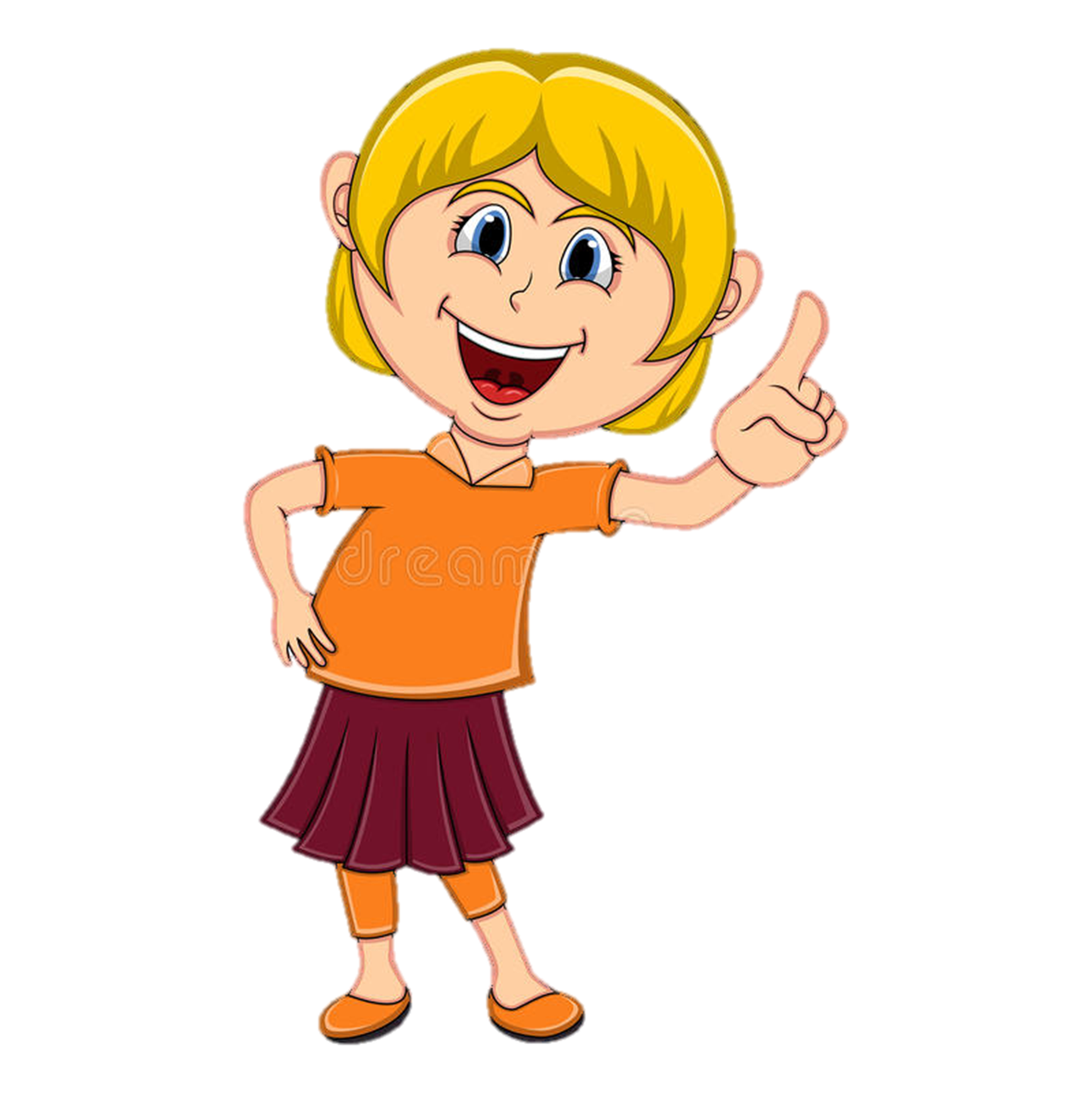 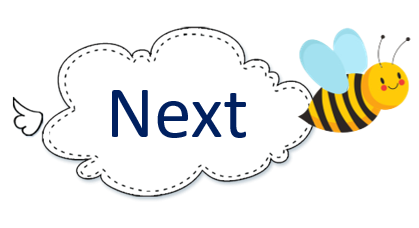 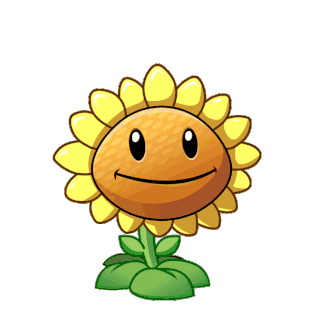 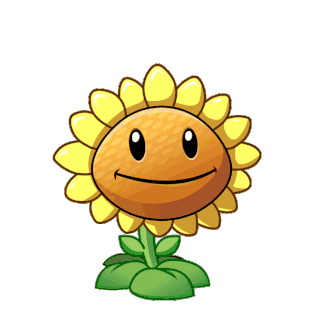 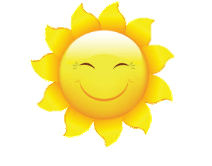 A
B
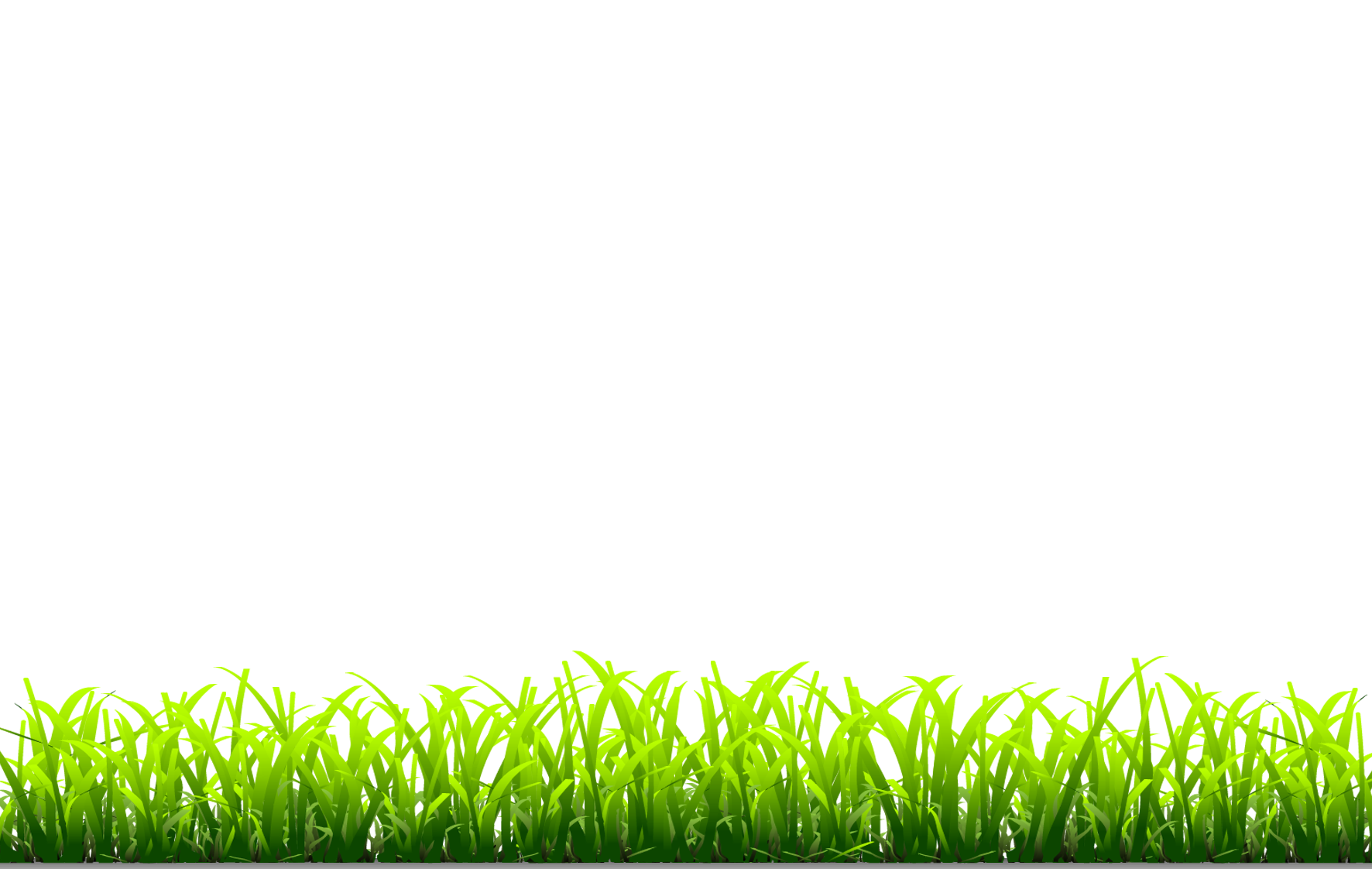 These are my pencil cases.
This is my pencil case.
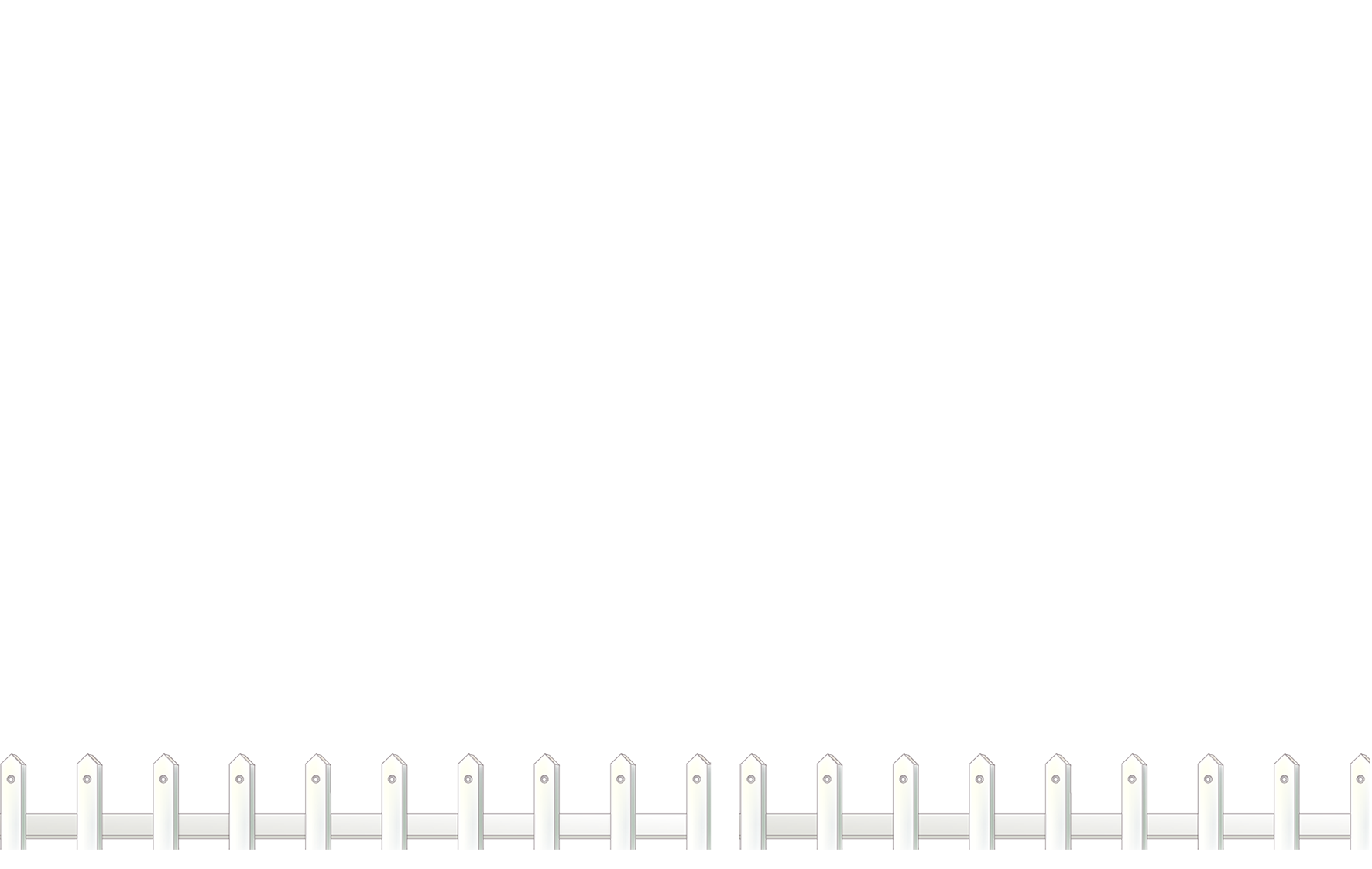 [Speaker Notes: Ms Huyền Phạm - 0936.082.789 – YOUTUBE: MsPham.  Facebook: Dạy và học cùng công nghệ.]
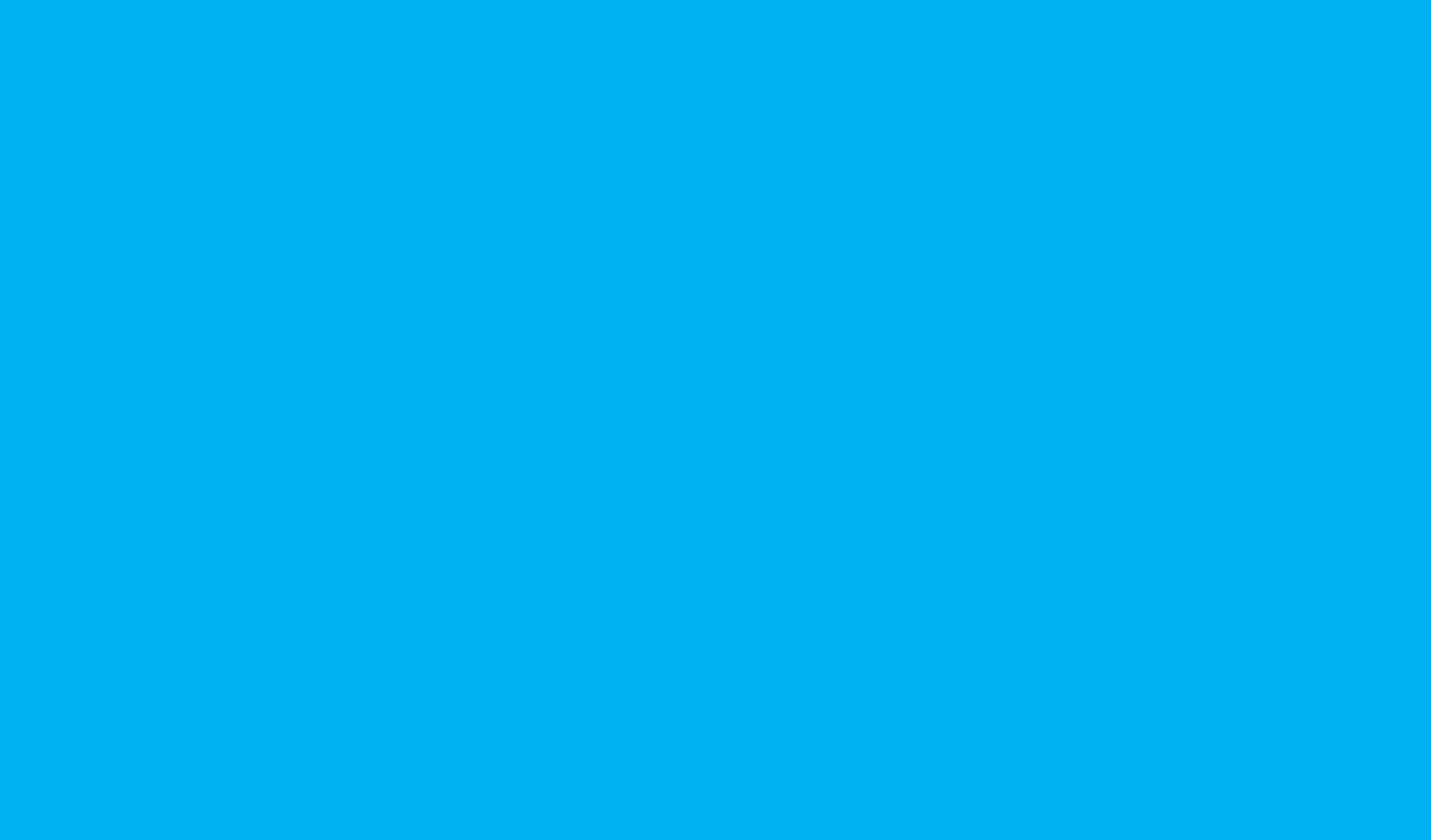 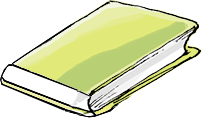 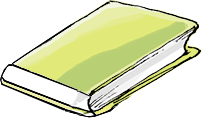 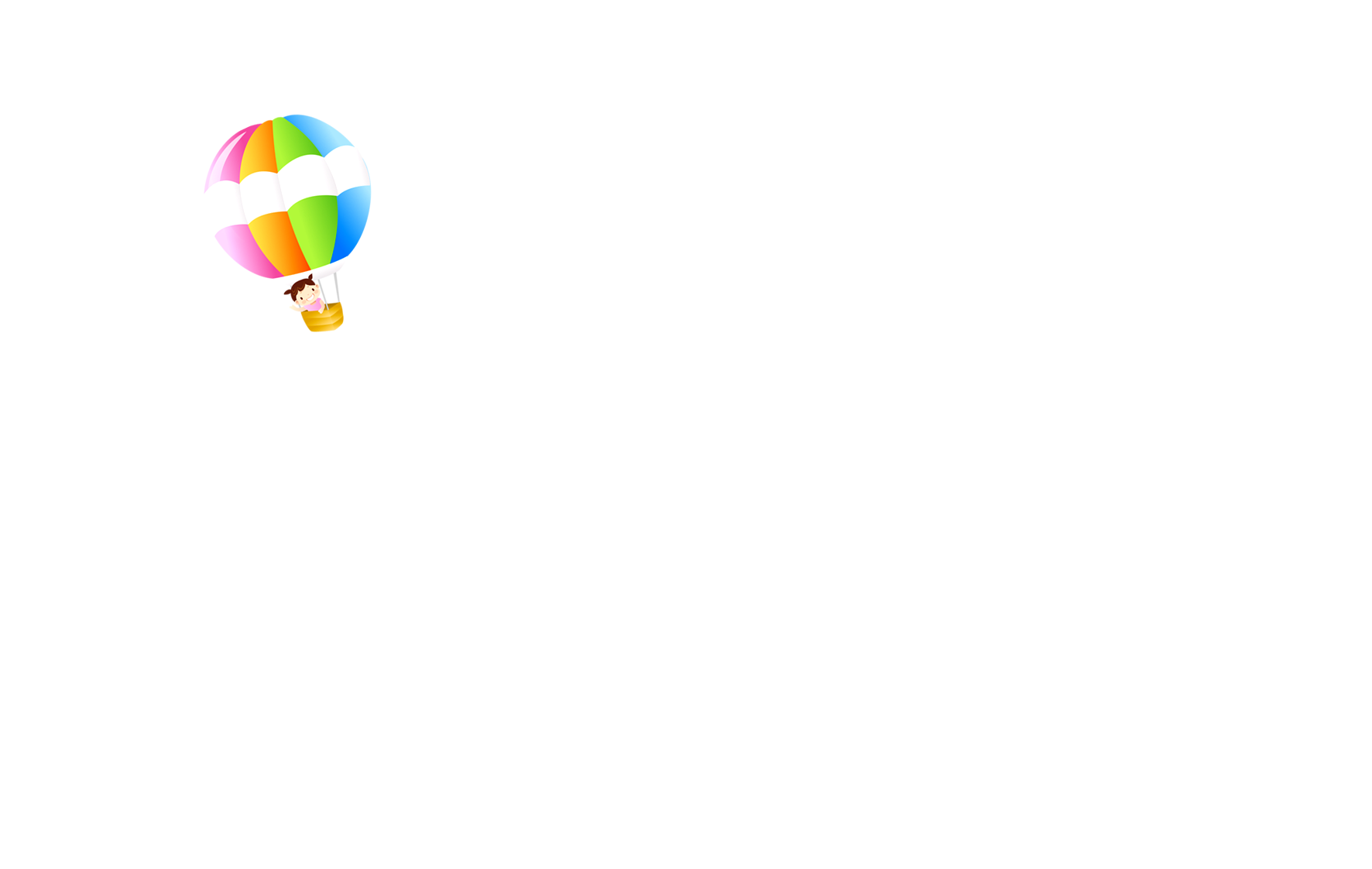 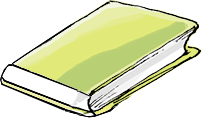 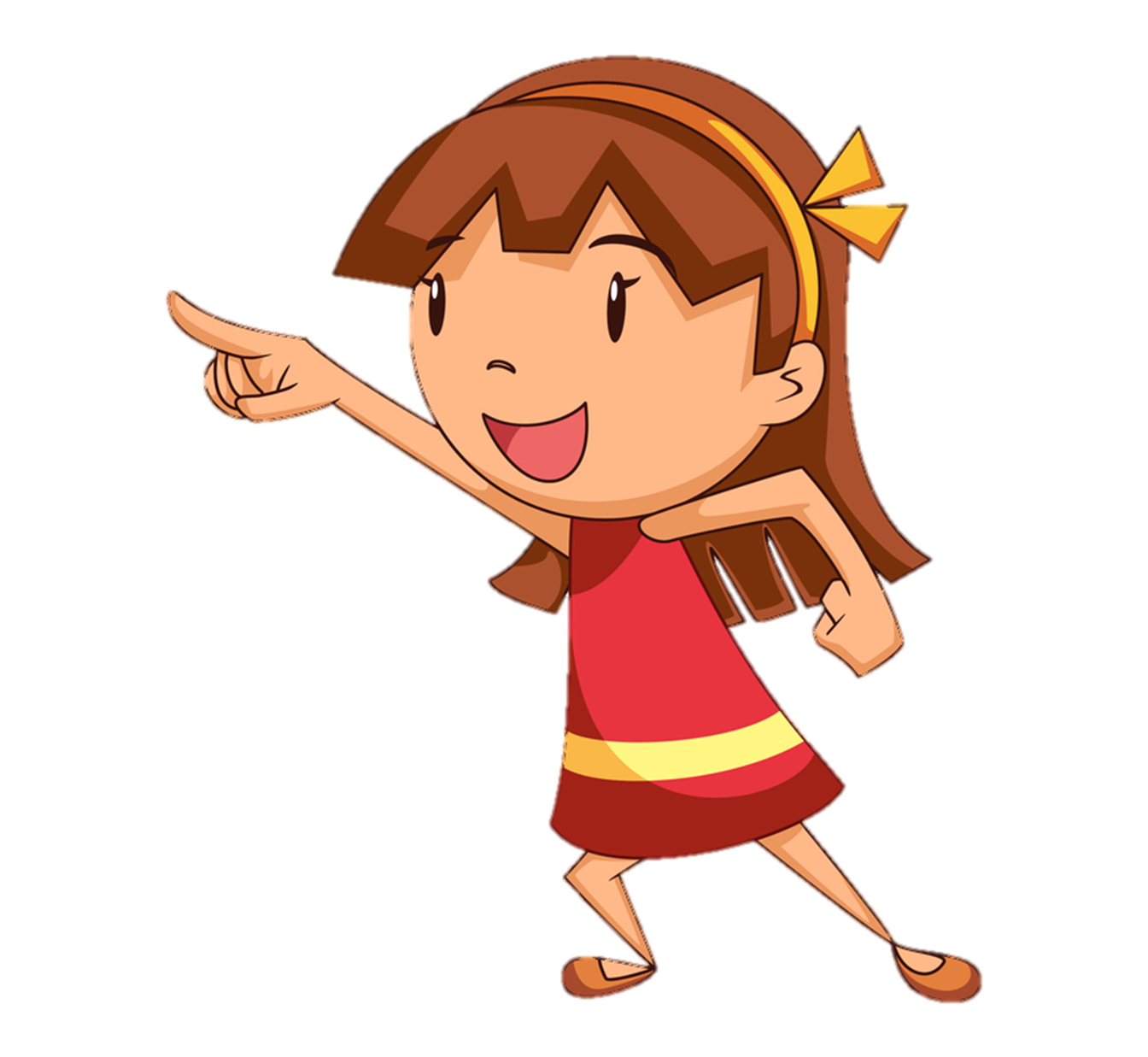 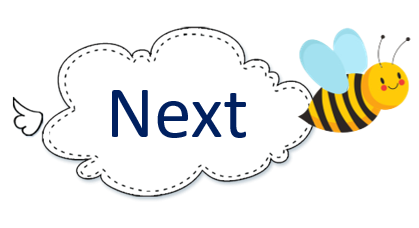 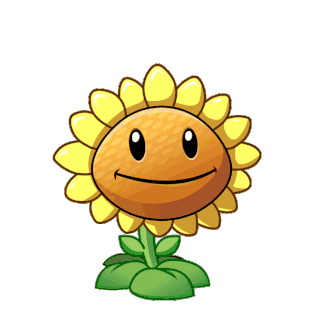 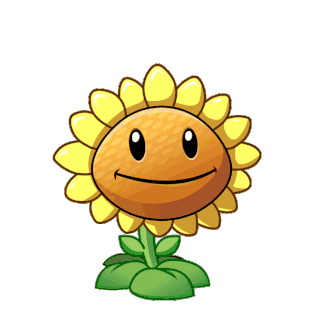 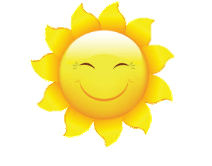 A
B
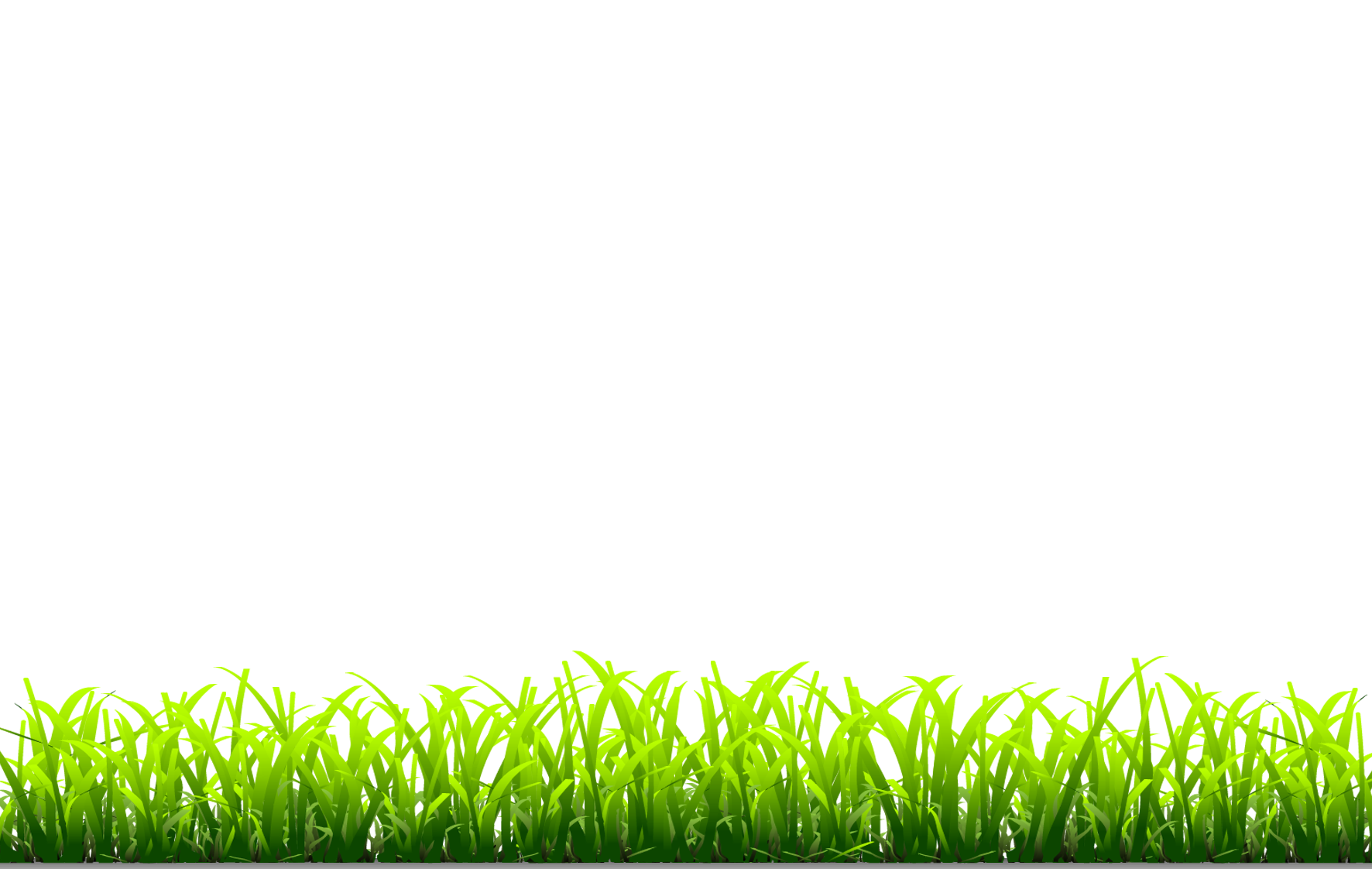 Those are  my notebooks.
That is my notebook.
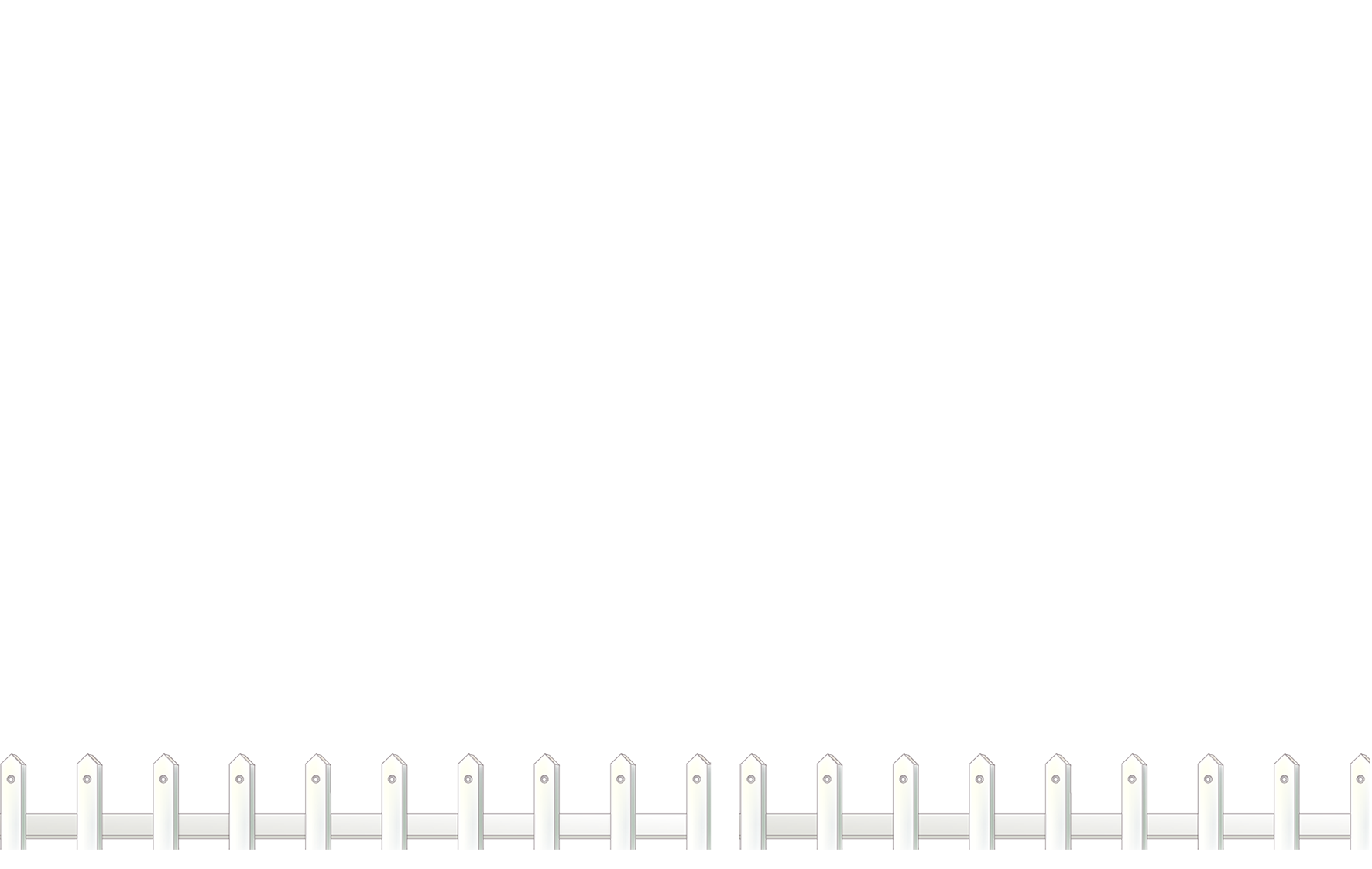 [Speaker Notes: Ms Huyền Phạm - 0936.082.789 – YOUTUBE: MsPham.  Facebook: Dạy và học cùng công nghệ.]
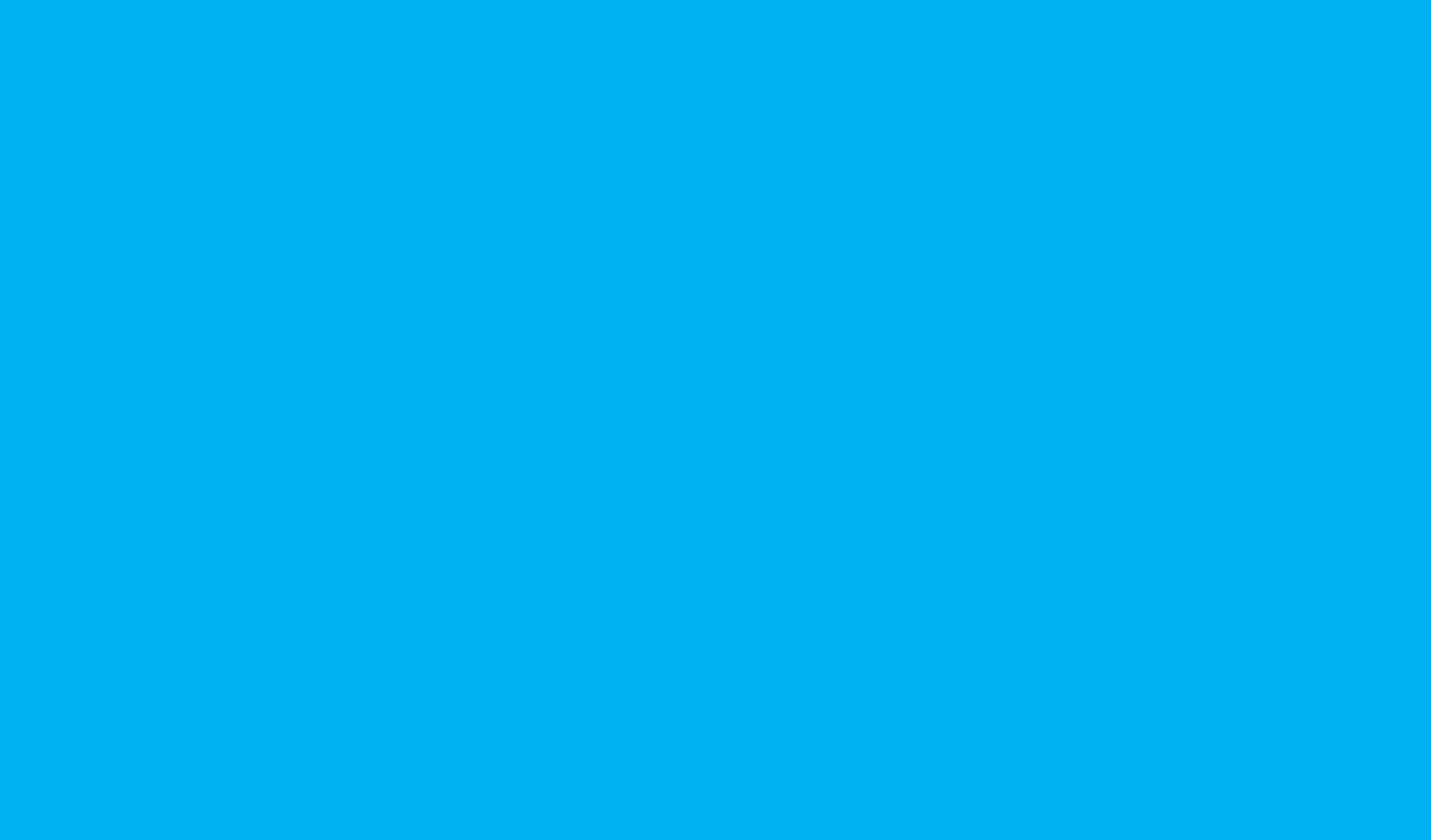 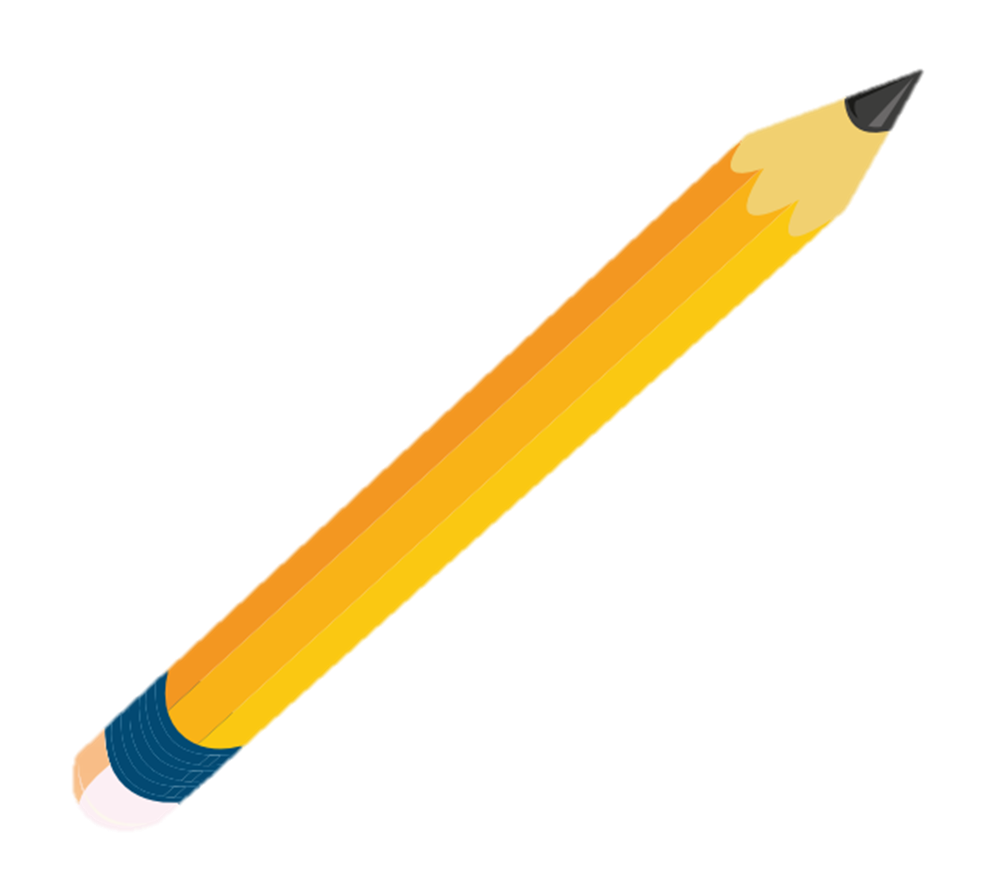 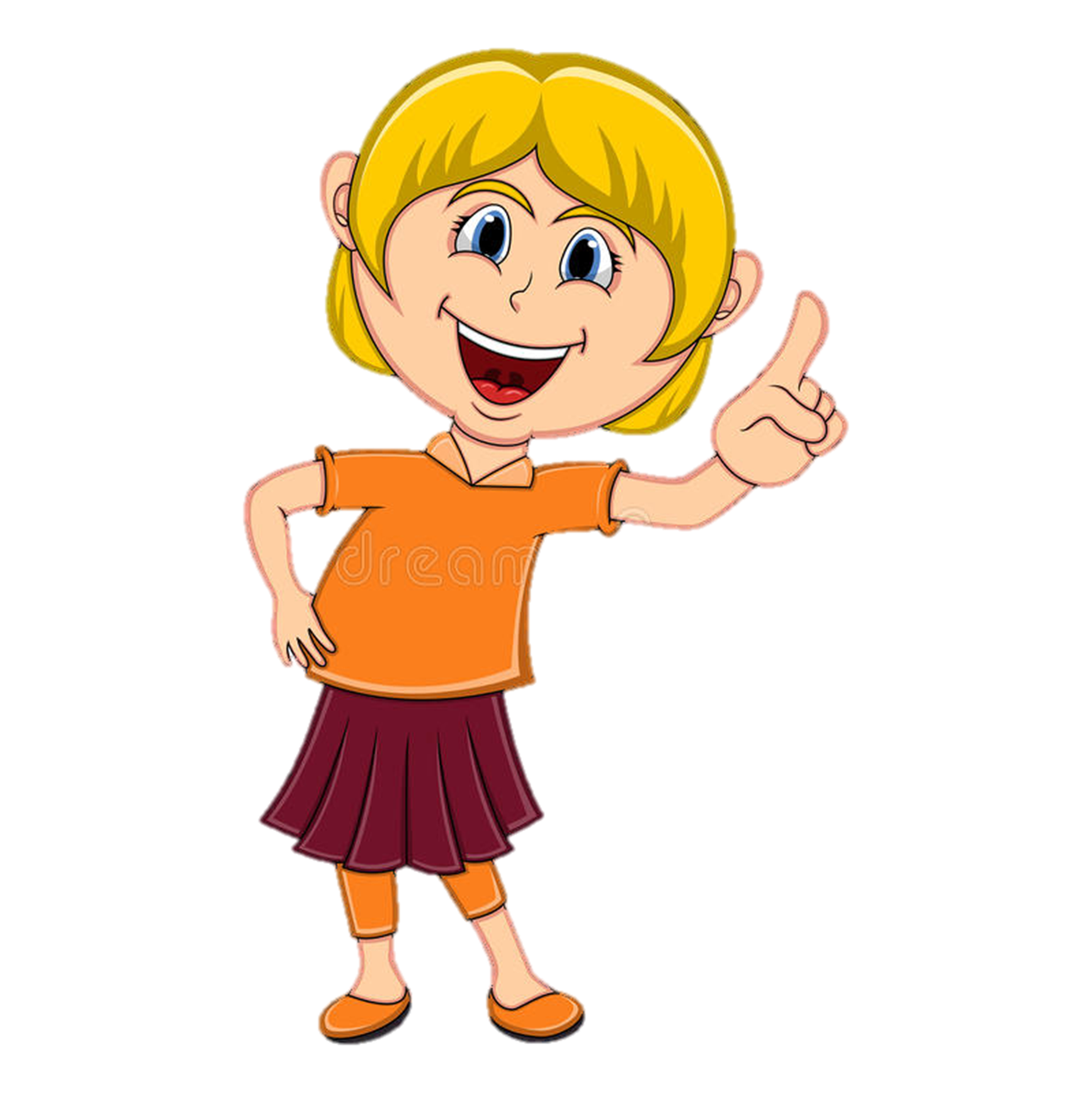 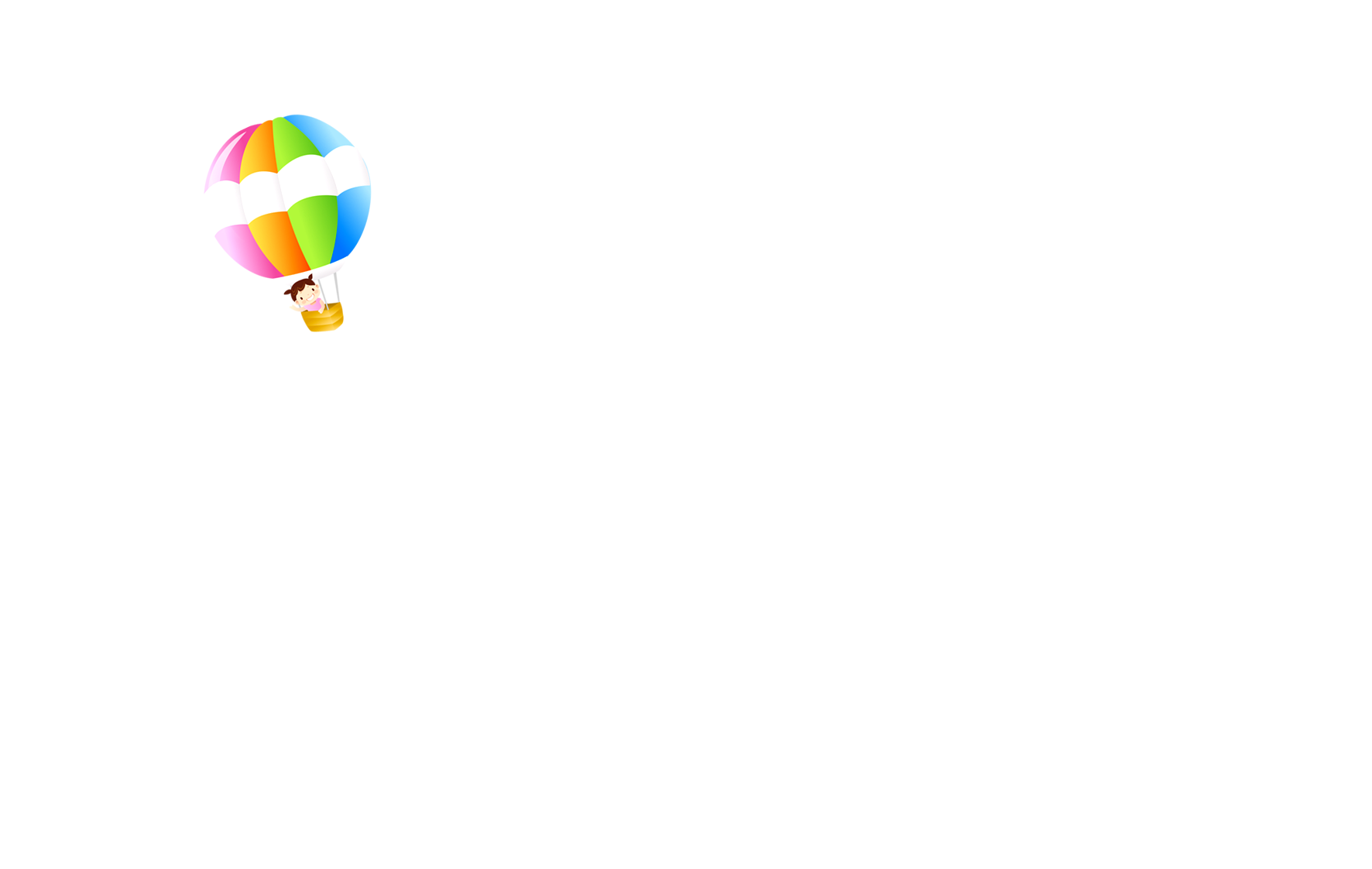 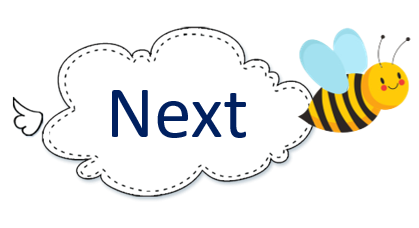 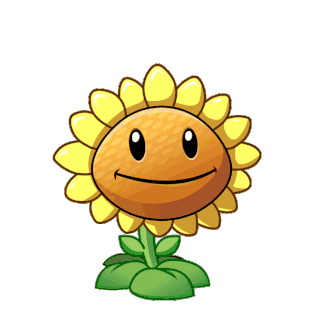 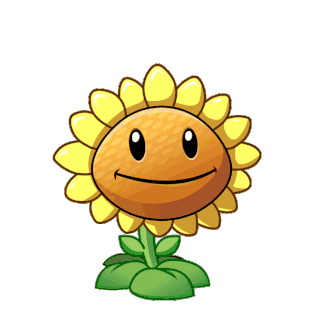 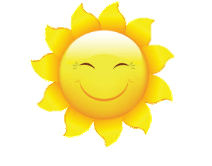 A
B
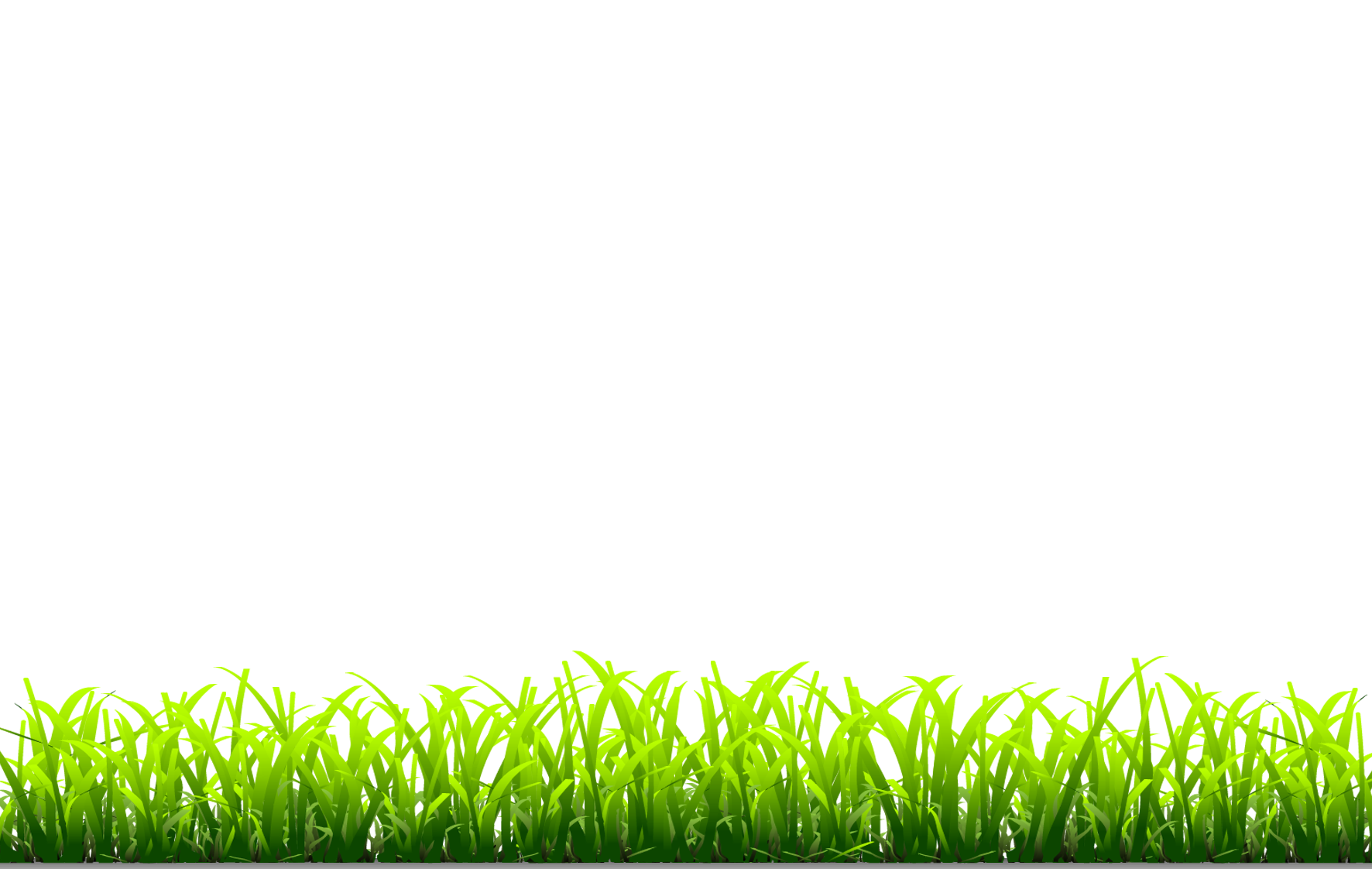 This is my pencils.
This is my pencil.
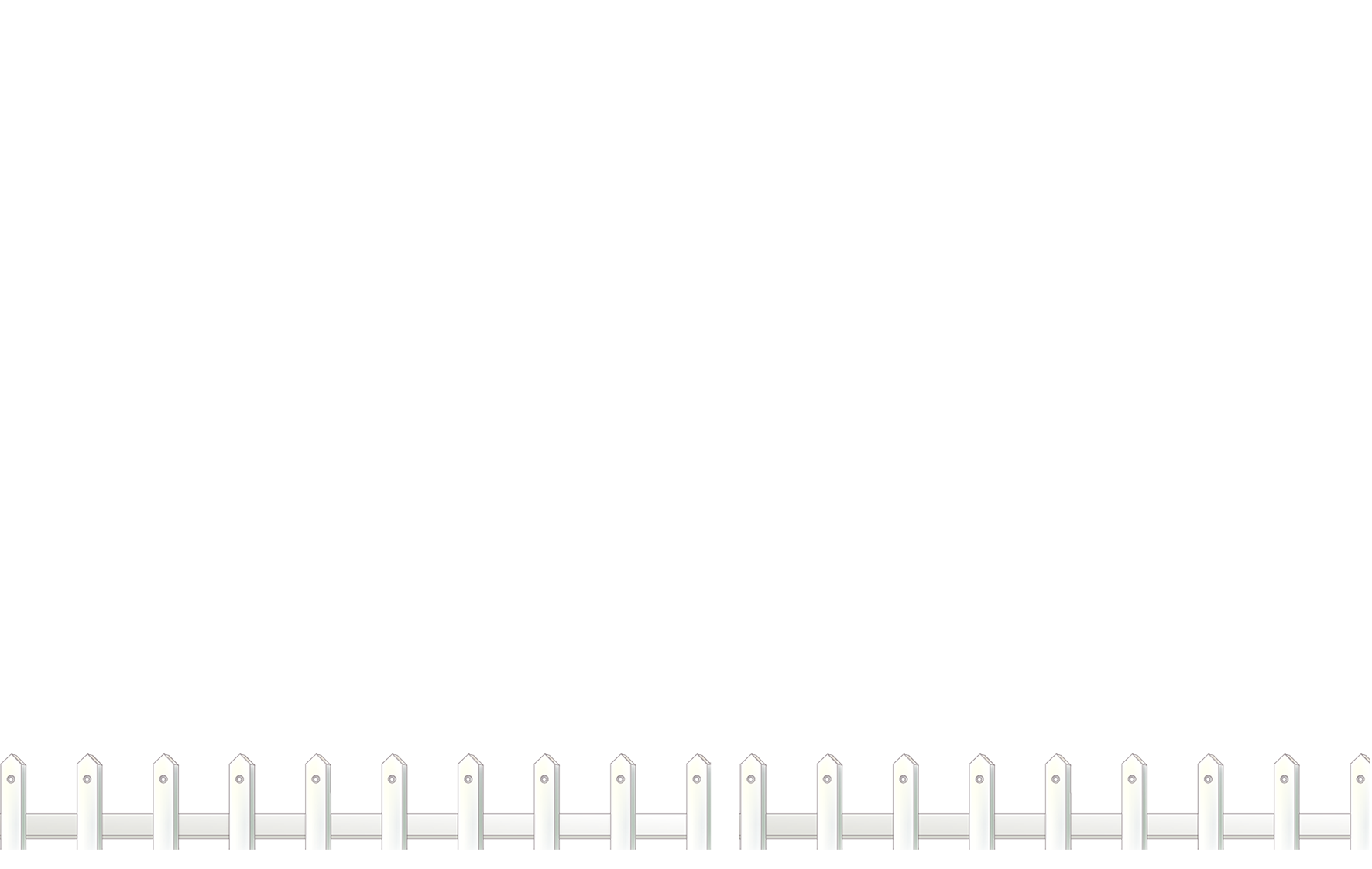 [Speaker Notes: Ms Huyền Phạm - 0936.082.789 – YOUTUBE: MsPham.  Facebook: Dạy và học cùng công nghệ.]
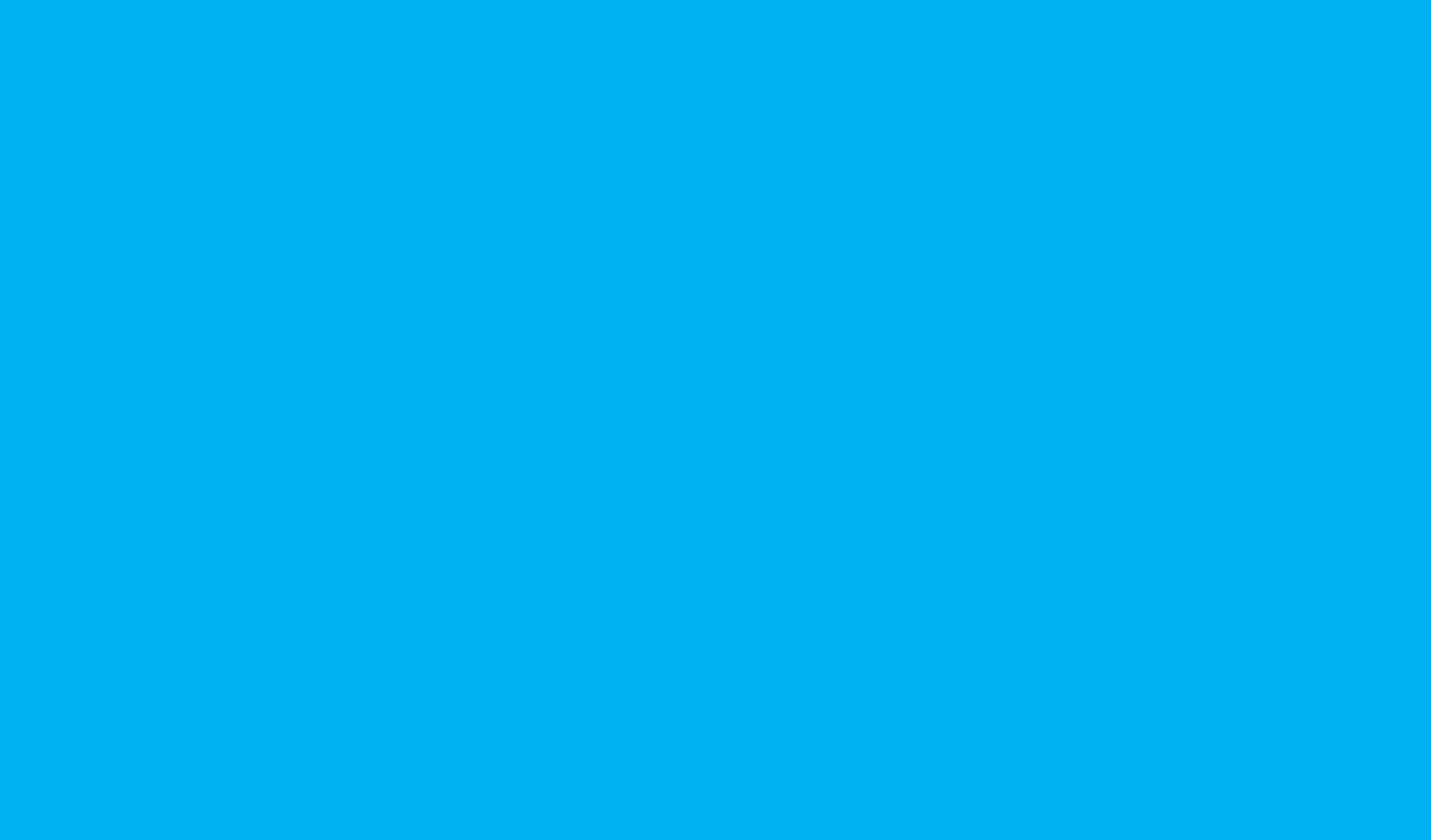 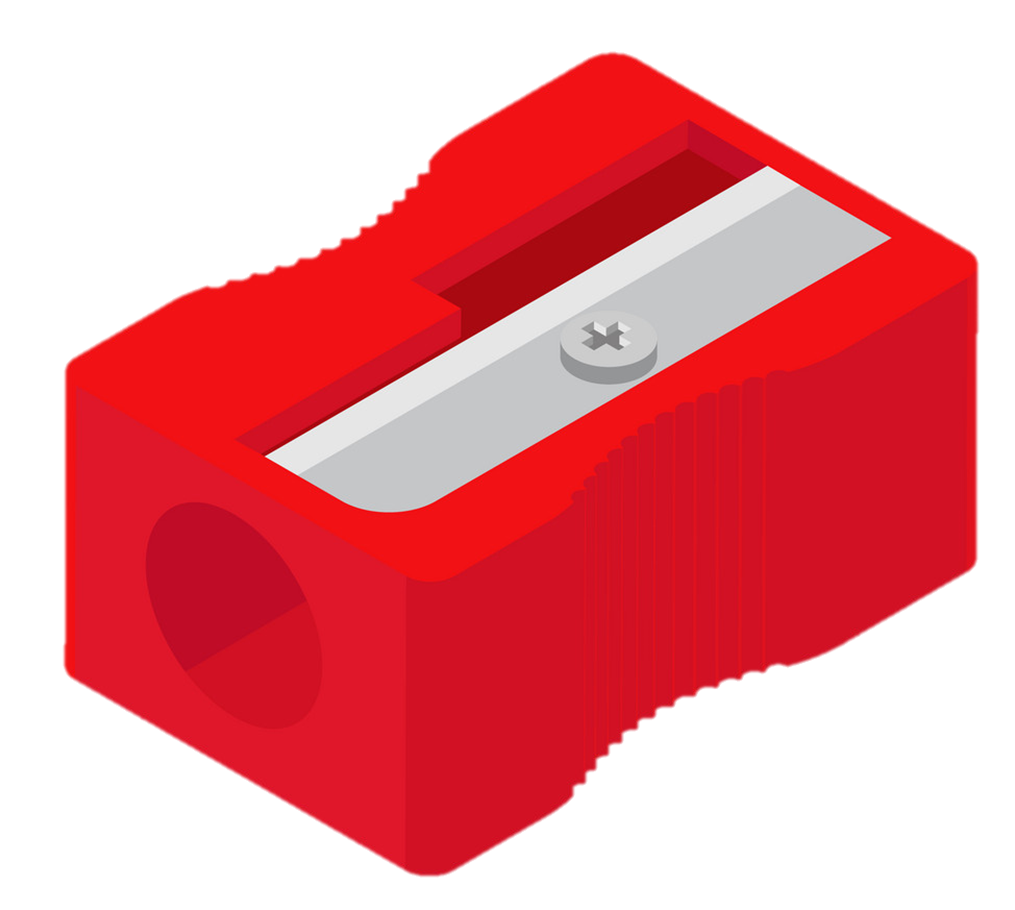 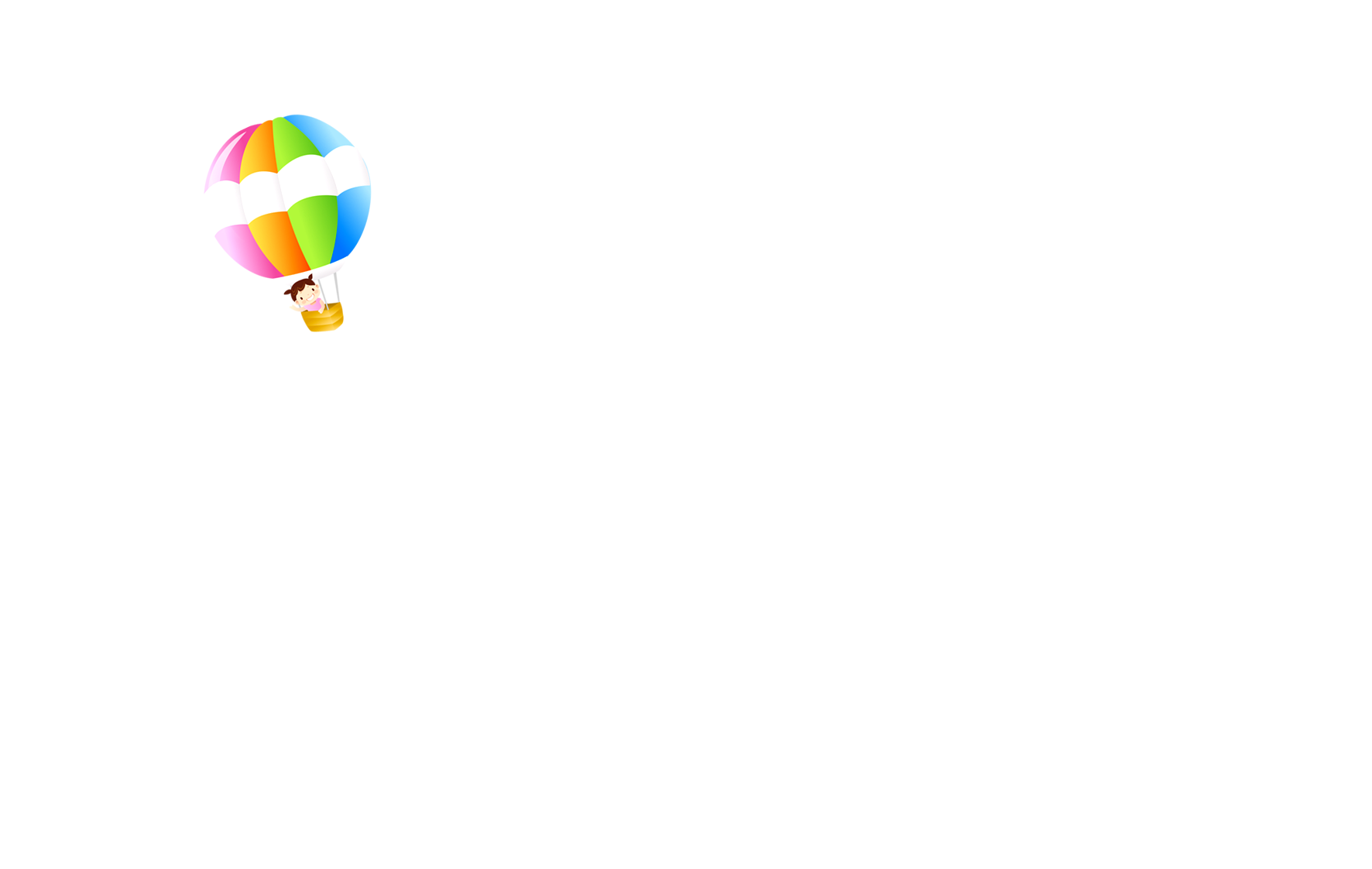 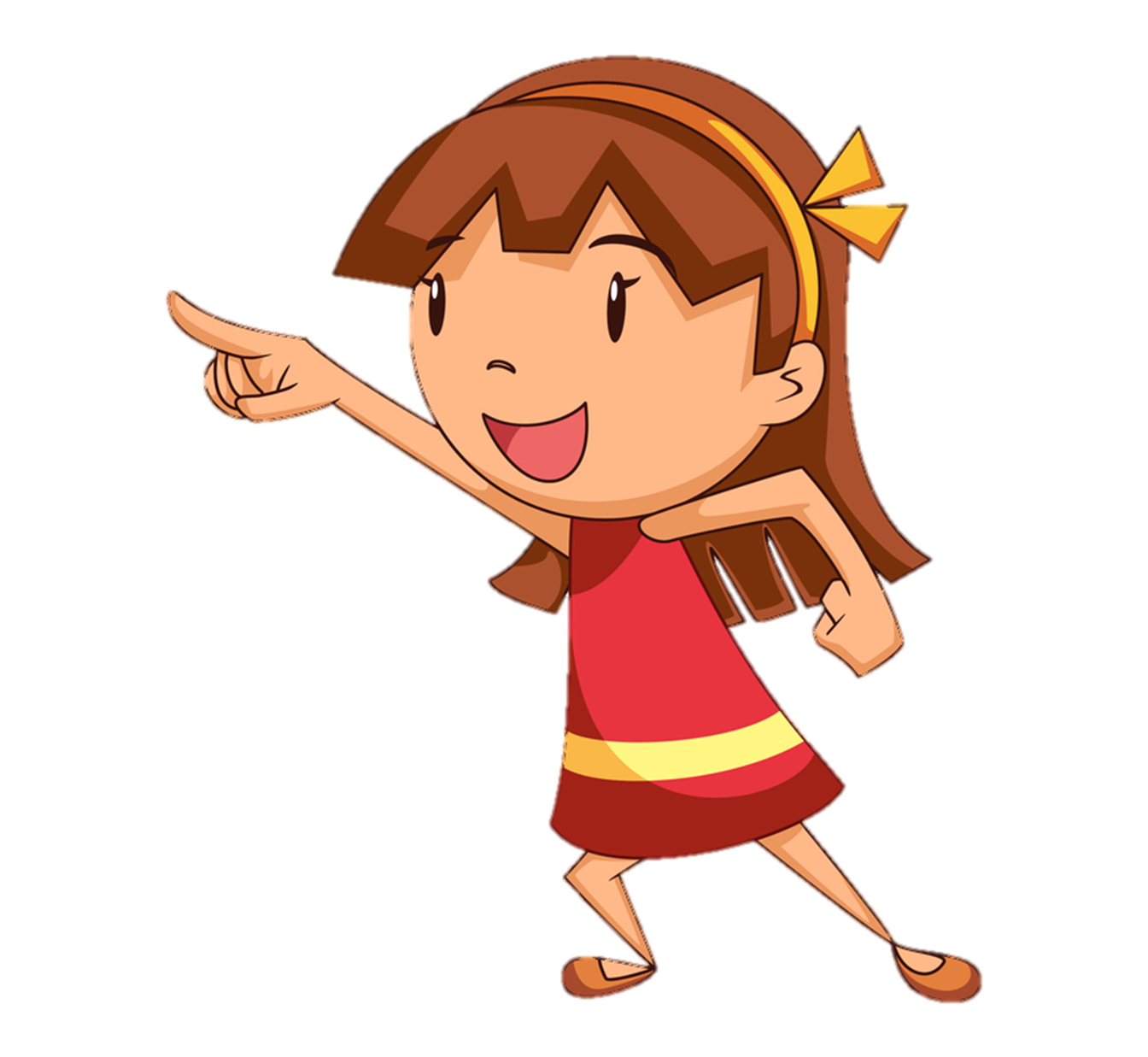 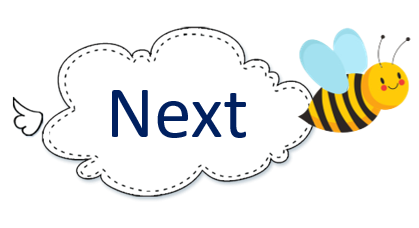 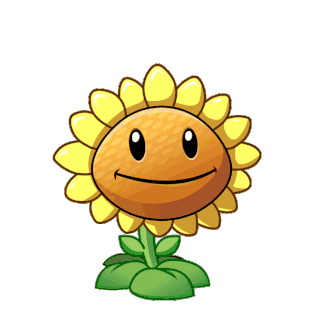 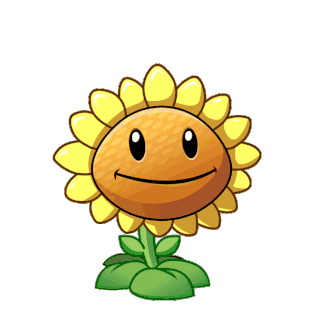 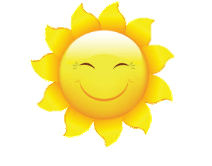 A
B
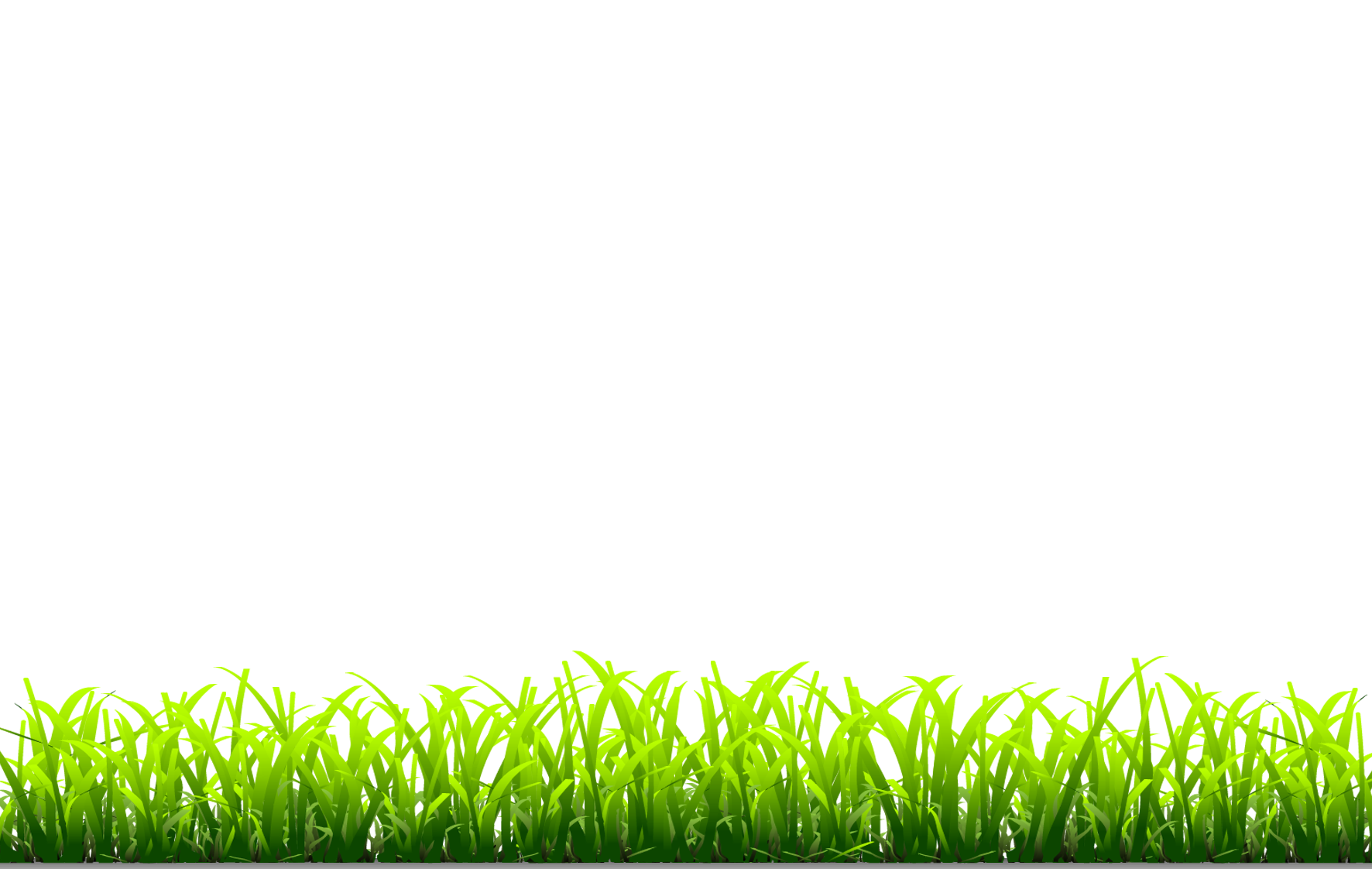 That is my sharpener.
This is my sharpener.
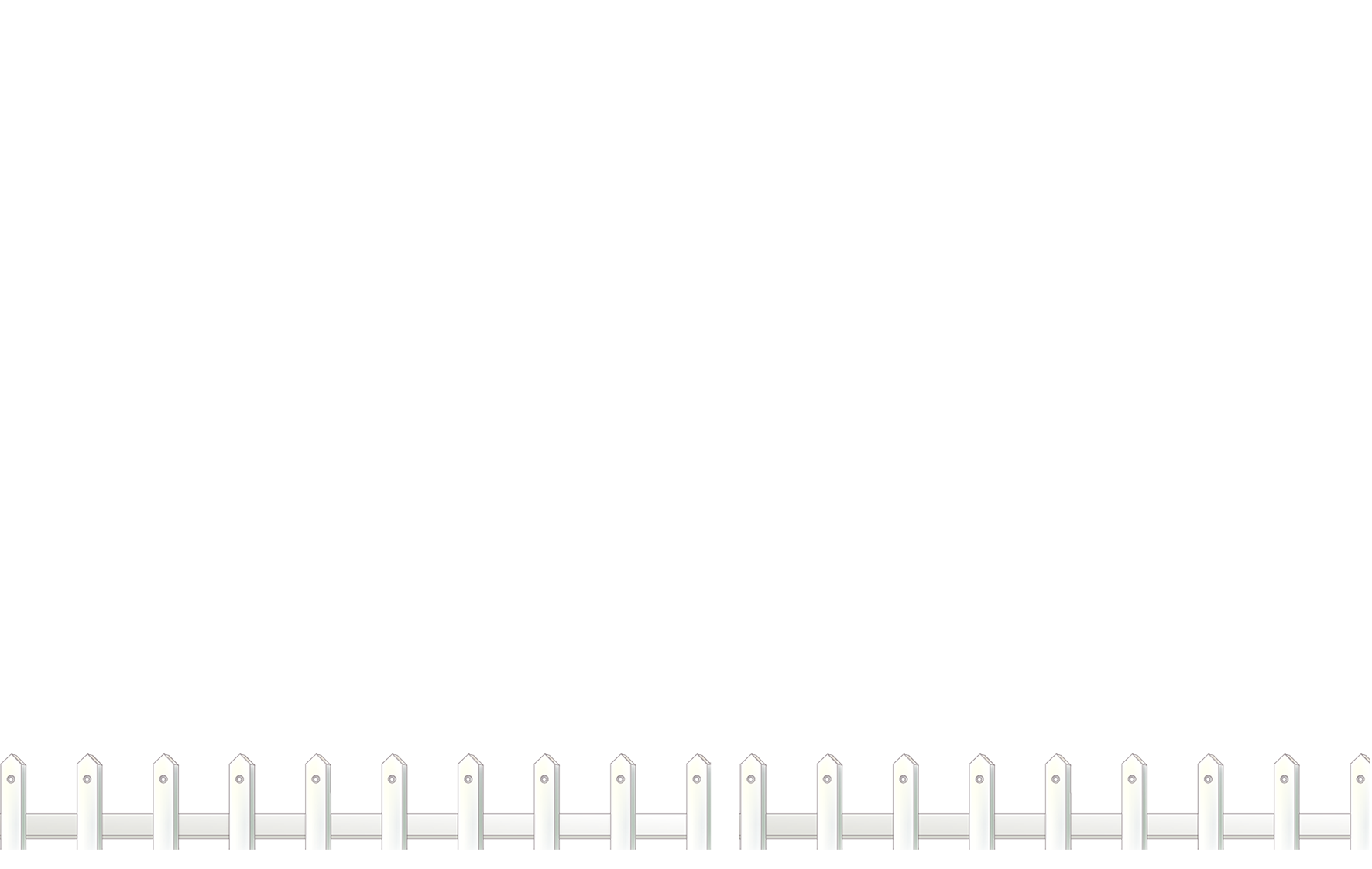 [Speaker Notes: Ms Huyền Phạm - 0936.082.789 – YOUTUBE: MsPham.  Facebook: Dạy và học cùng công nghệ.]
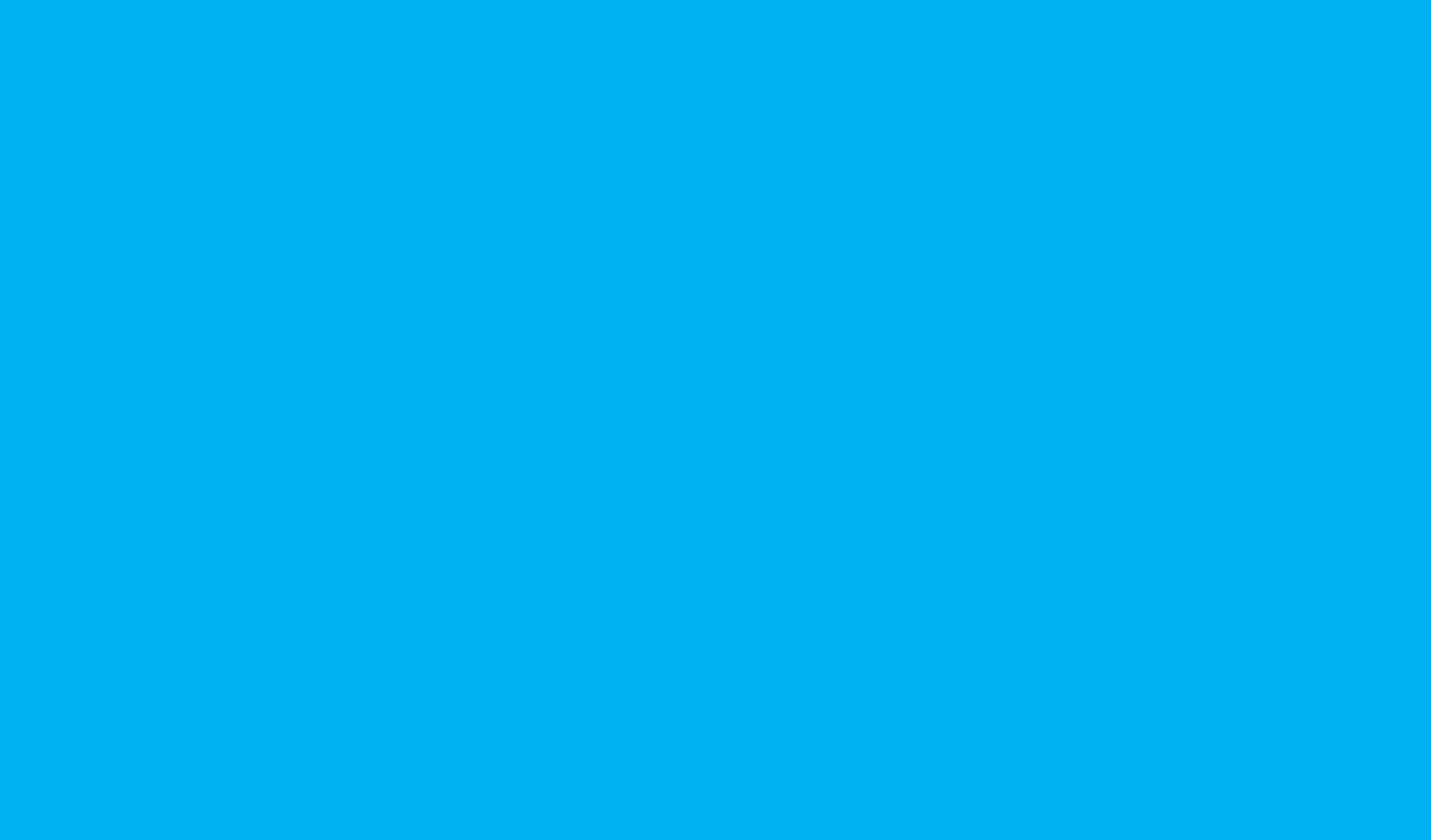 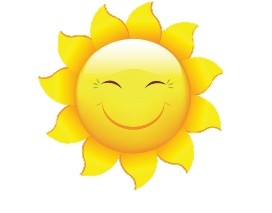 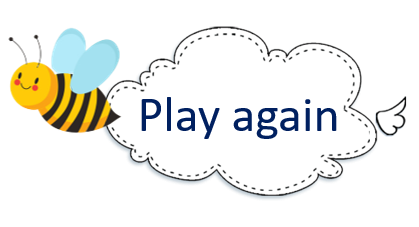 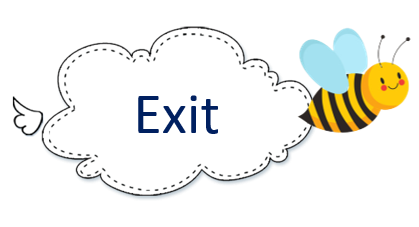 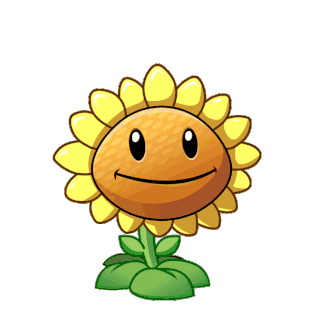 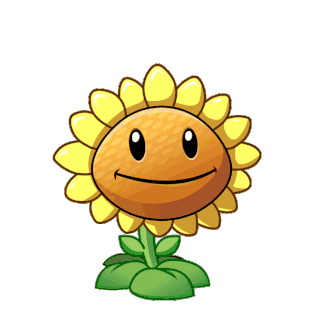 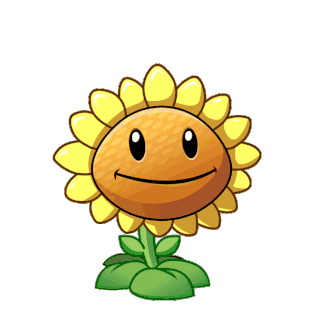 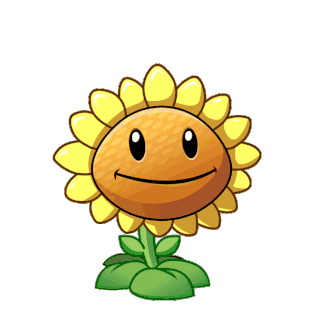 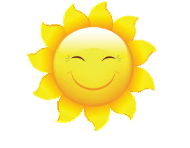 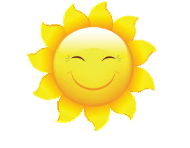 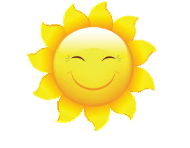 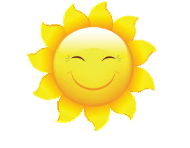 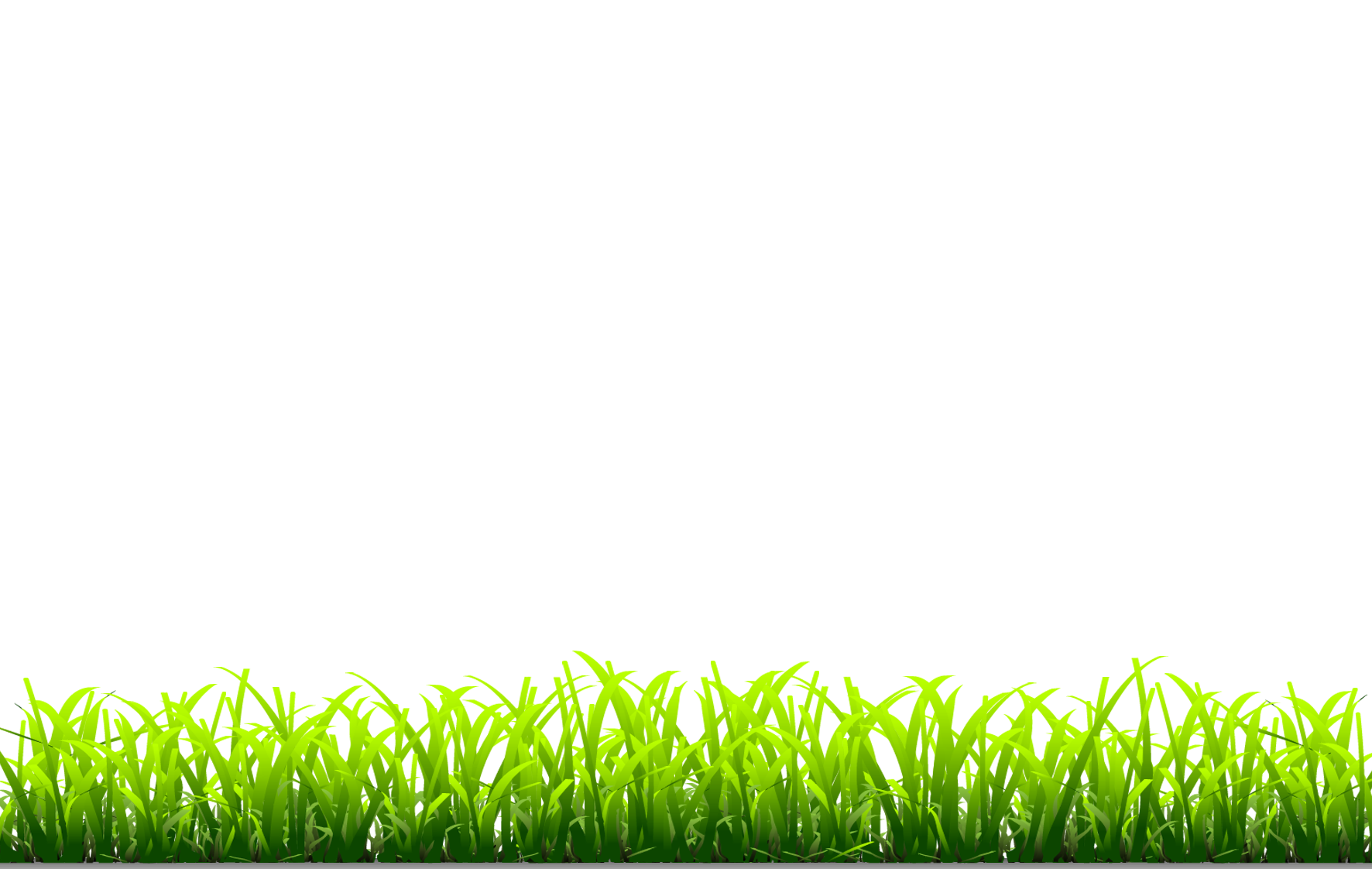 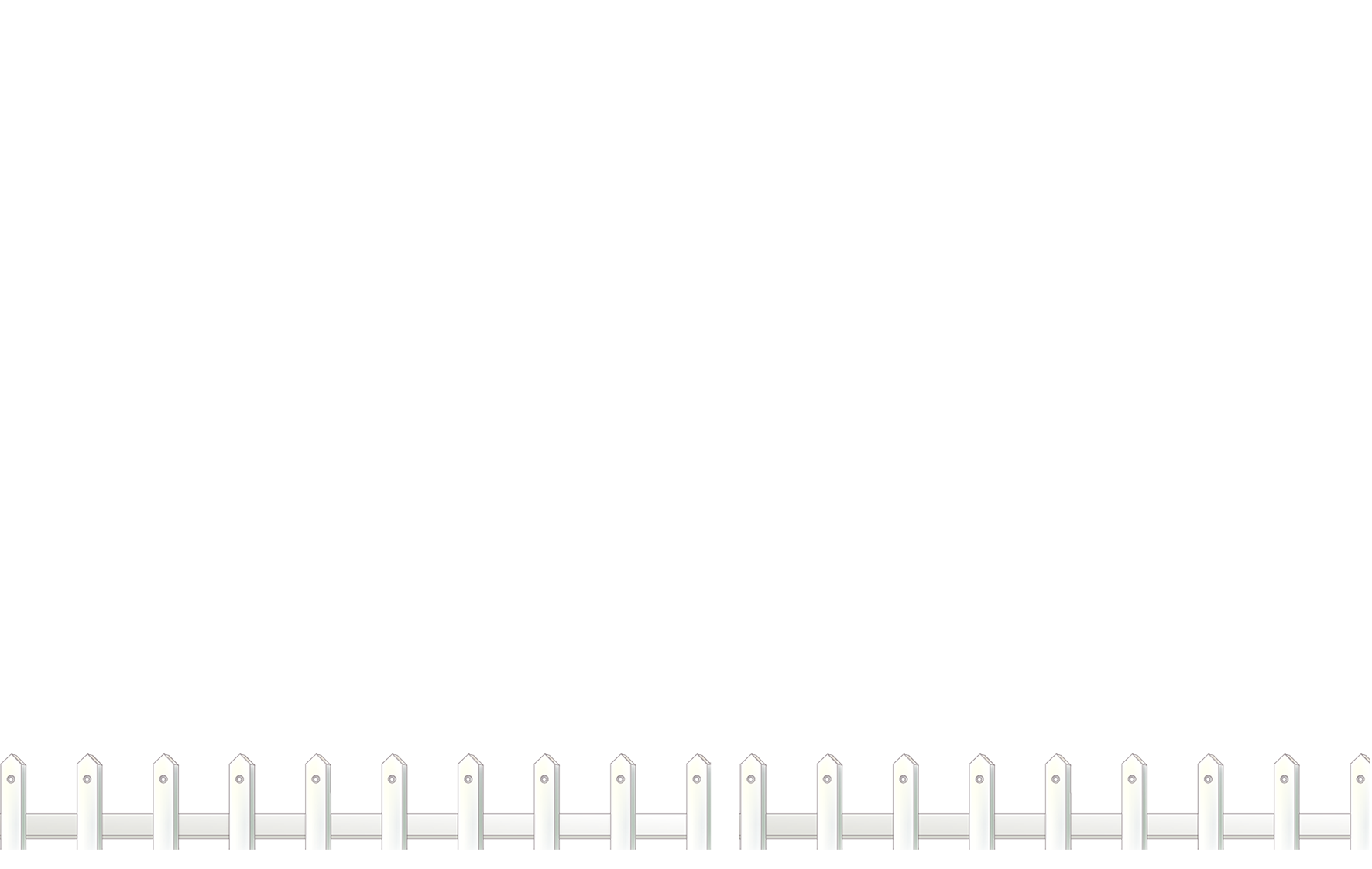 [Speaker Notes: Ms Huyền Phạm - 0936.082.789 – YOUTUBE: MsPham.  Facebook: Dạy và học cùng công nghệ.]
6. Let's play
4. Listen and tick.
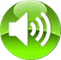 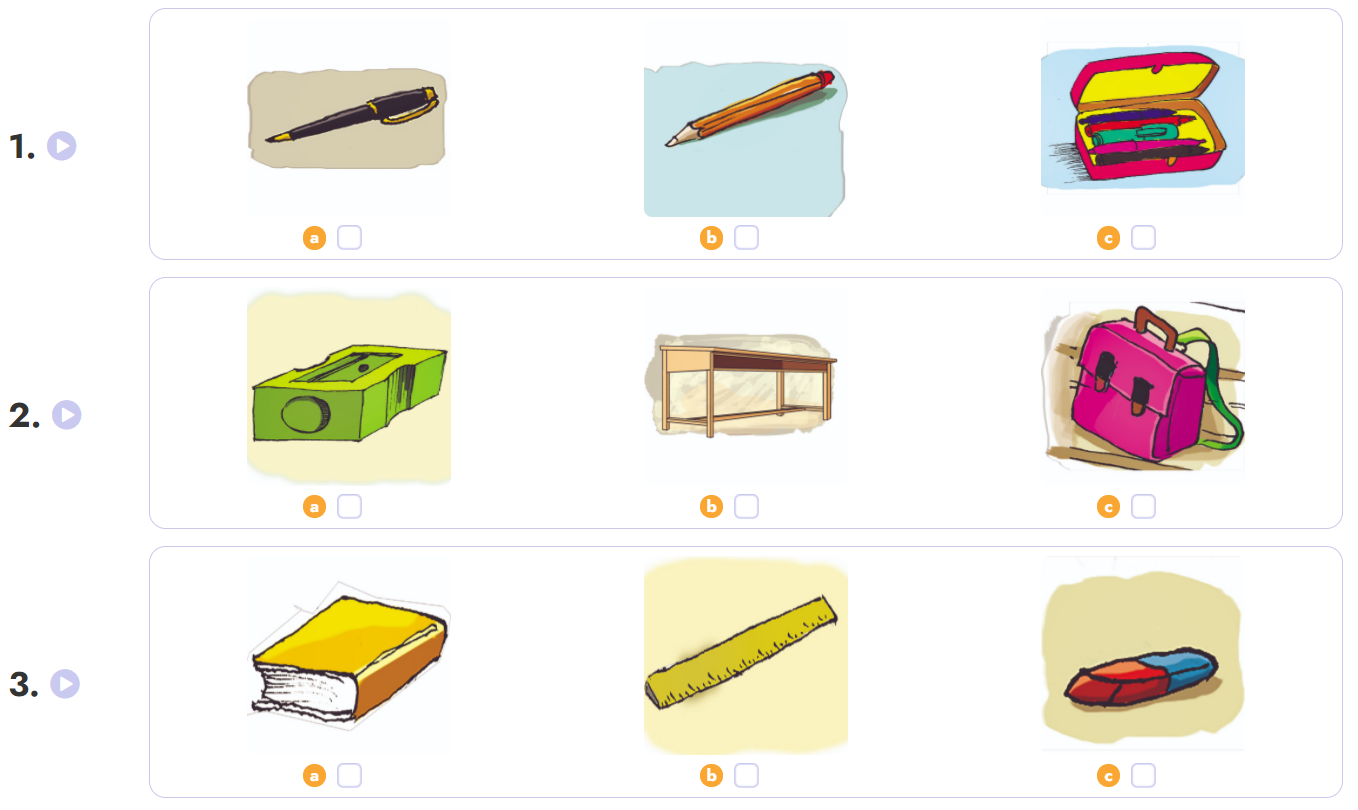 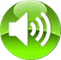 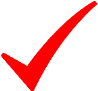 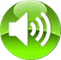 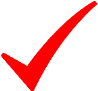 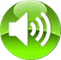 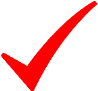 5. Look, read and write.
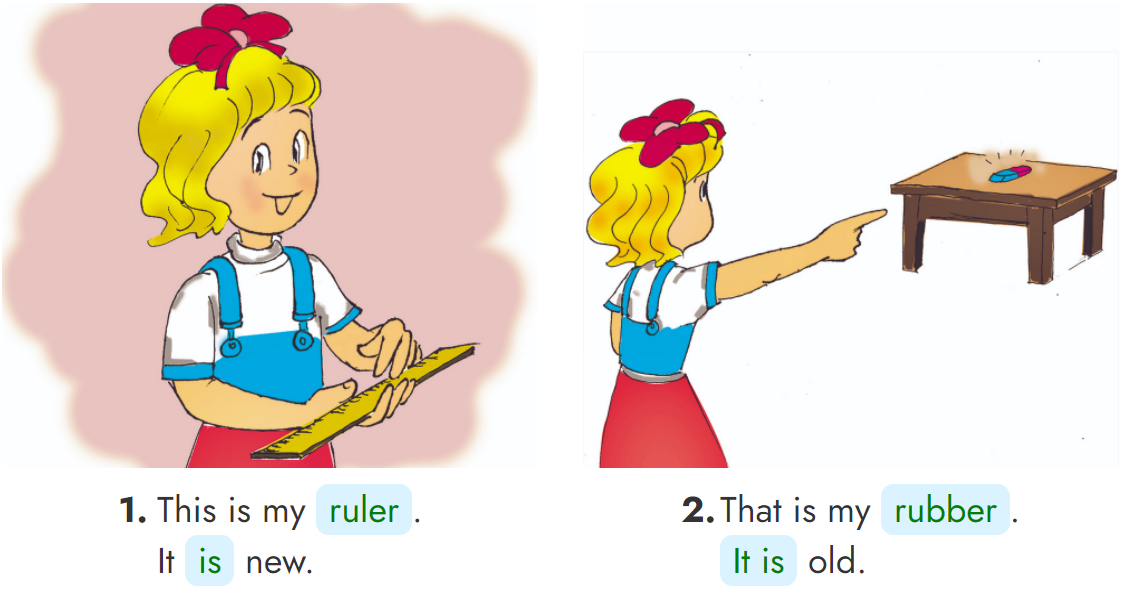 _____
______
___
_____
THANK YOU!
Welcome to join with me!
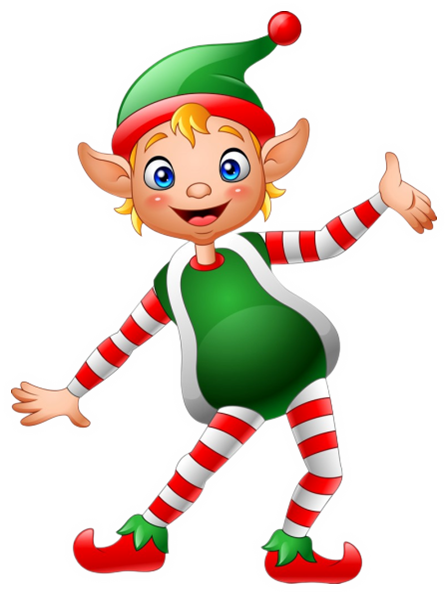 MsPham Powerpoint
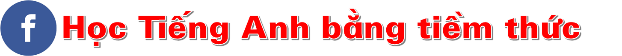 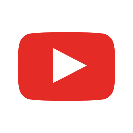 Mspham
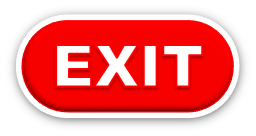